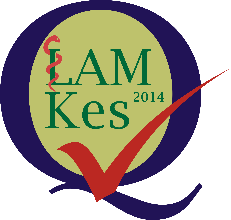 Kllinik Akreditasi Per Bidang Ilmu
LAM-PTKes
Overview Aplikasi Sistem 
Informasi Manajemen 
Akreditasi (SIMAk) 
Online Program Studi
Recognized by :                                                                                       Supervised by :                                  Member of :
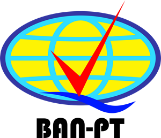 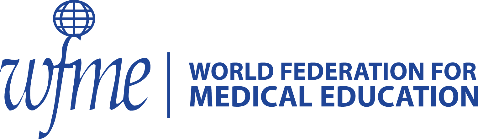 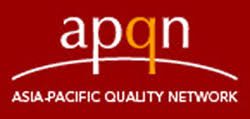 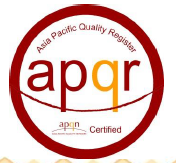 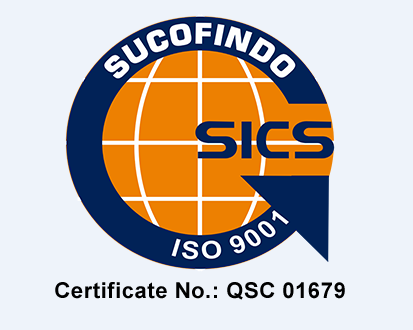 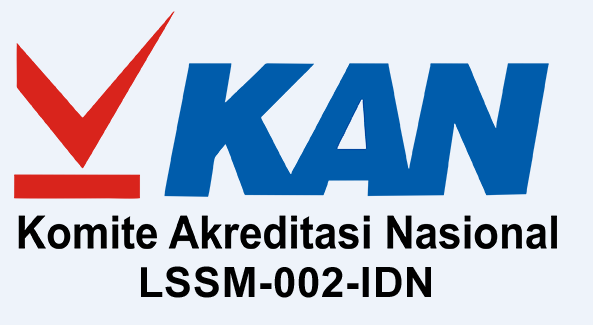 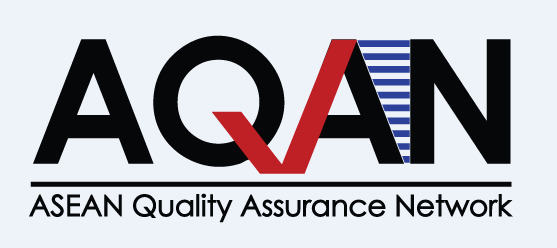 Alur Proses Akreditasi Pada SIMAk
01
04
02
05
Proses Upload (DK & ED)Final
Proses AK
Proses Administrasi
Validasi Administrasi
Proses Pembayaran
Validasi Pembayaran
Upload 3 dokumen persyaratan, untuk spesialis 4 dokumen persyaratan
1 Minggu
2 Minggu
1 Minggu
1 Minggu
03
06
2 Bulan
Alur Proses Akreditasi Pada SIMAk
07
10
08
11
Terbit SK
Sertifikat
Proses AL
Proses Validasi AL
Proses Majelis
Proses Validasi AK
1 Minggu
2 Minggu
1 Minggu
3 Bulan
1 Minggu
1 Minggu
09
12
Warning
-12 Bulan
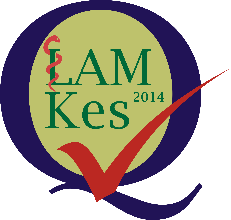 Akses SIMAK Online
01
Menggunakan Komputer/Laptop/Handphone
Terhubung Koneksi Internet
Browser: Google Chrome, Firefox, Microsoft Edge, Opera dan Safari
02
03
04
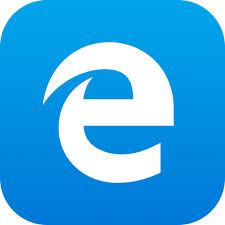 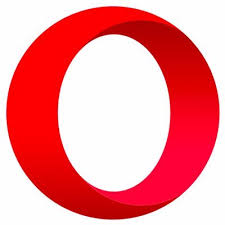 Proses Akreditasi Reguler

Registrasi Baru
Bagi Program Studi yang belum pernah melakukan akreditasi di LAM-PTKes, atau Prodi Baru Bidang Kesehatan dari PTN-BH/Non PTN-BH/PTS yang akan melakukan Akreditasi setelah 2 tahun mendapatkan SK Penyelenggaraan Prodi atau 2 tahun setelah menerima mahasiswa pertama kali, dan untuk prodi yang sudah alih bentuk dapat melakukan registrasi baru pada SIMAK.
Reakreditasi 
Untuk Prodi yang sudah registrasi baru dan tidak berubah bentuk institusi dapat menggunakan username dan password yang lama. Untuk Prodi yang lupa dengan username dan password SIMAK dapat melakukan proses “lupa password” pada SIMAK, bila smua panitia akreditasi prodi sebelumnya sudah tidak aktif, dapat bersurat resmi ke sekretariat@lamptkes.org untuk permintaan username dan password yang lama
Web Browser SIMAk
https://akreditasi.lamptkes.org (Klik disini)
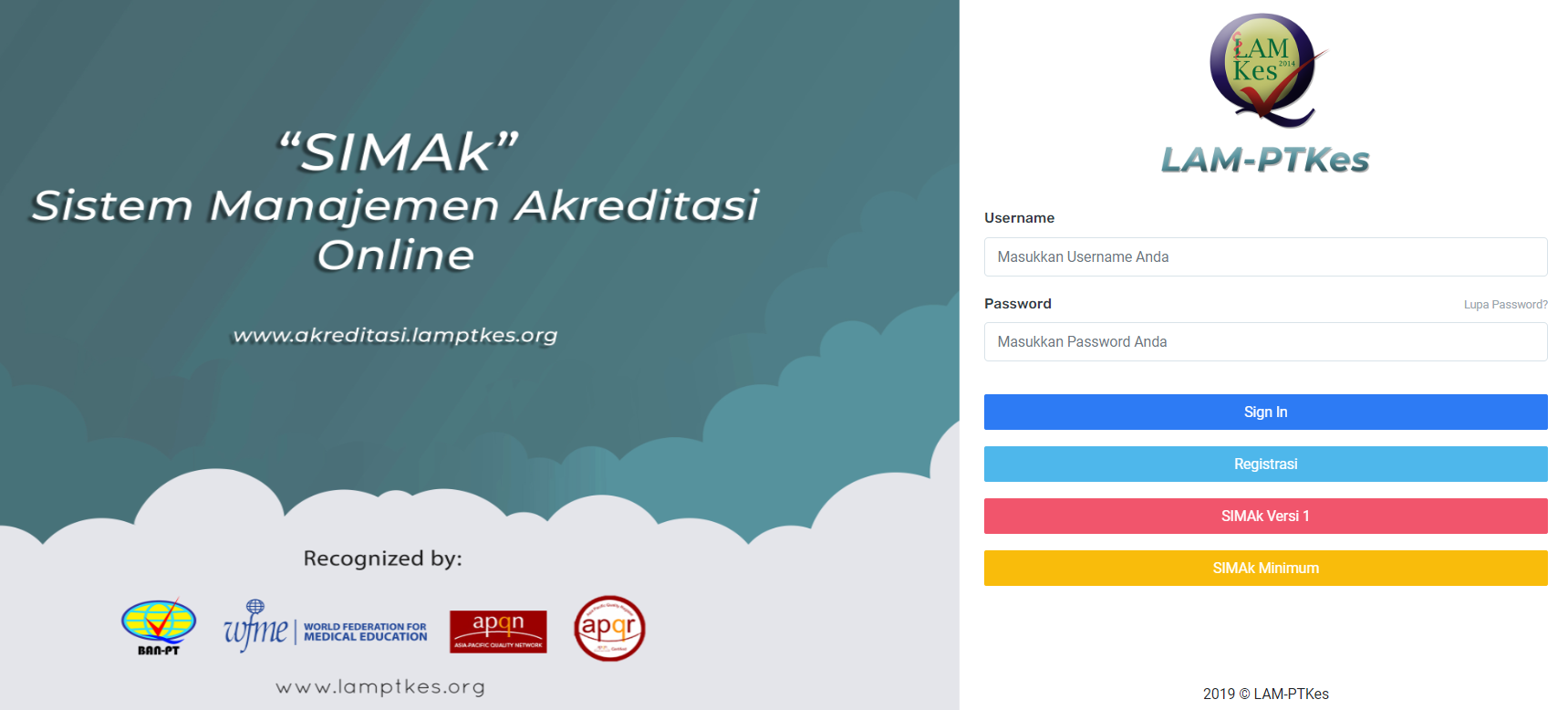 PROSES REGISTRASI BARU 
PROGRAM STUDI
Proses Administrasi
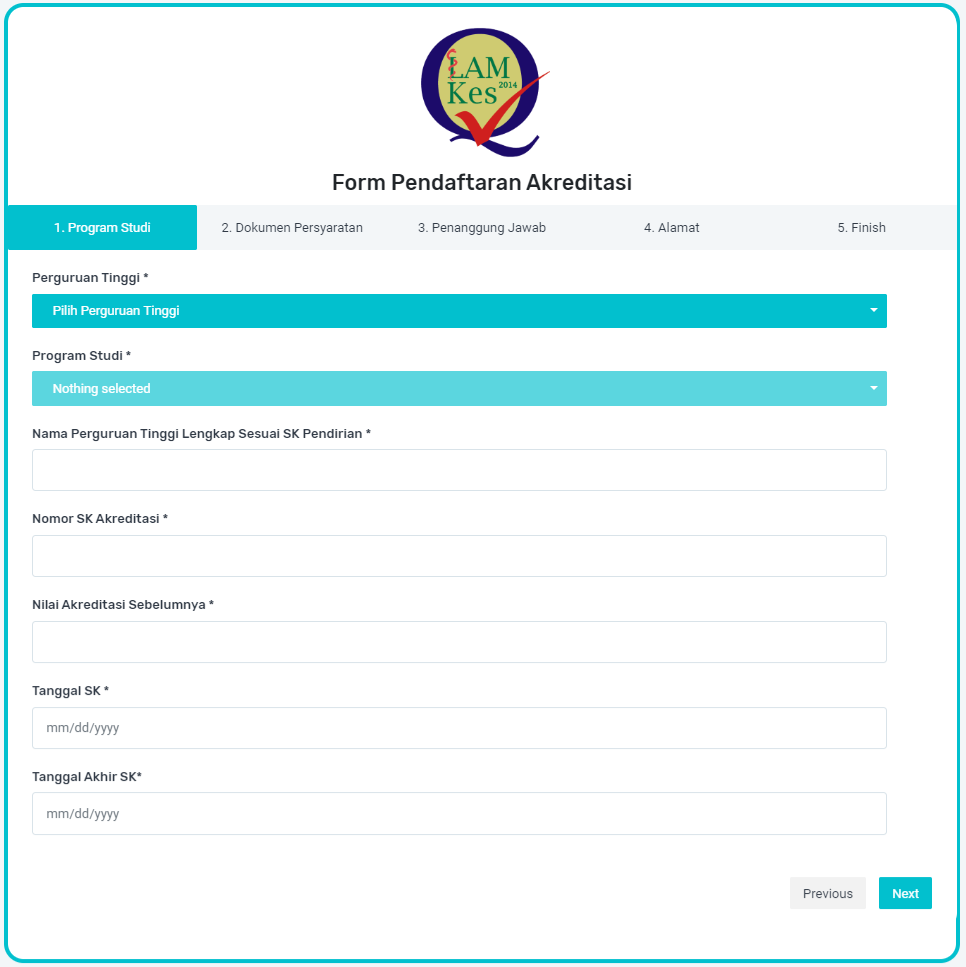 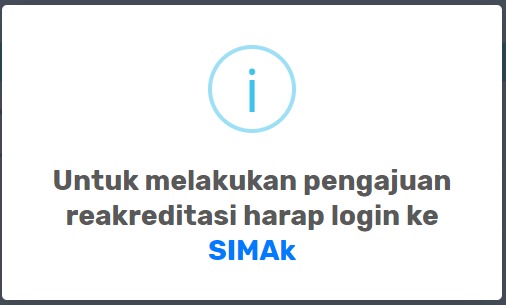 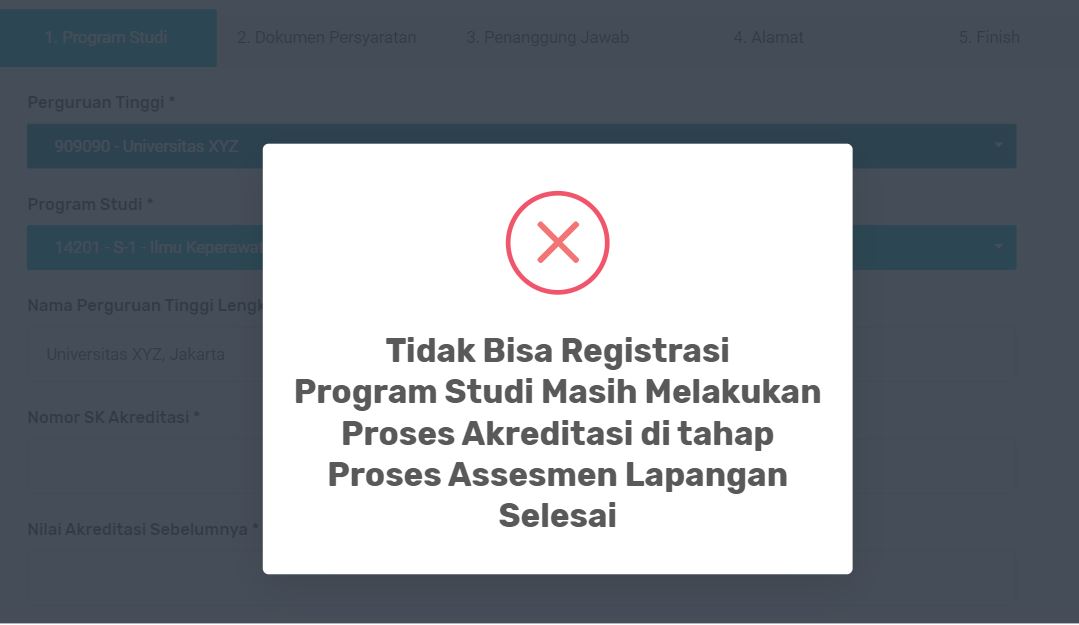 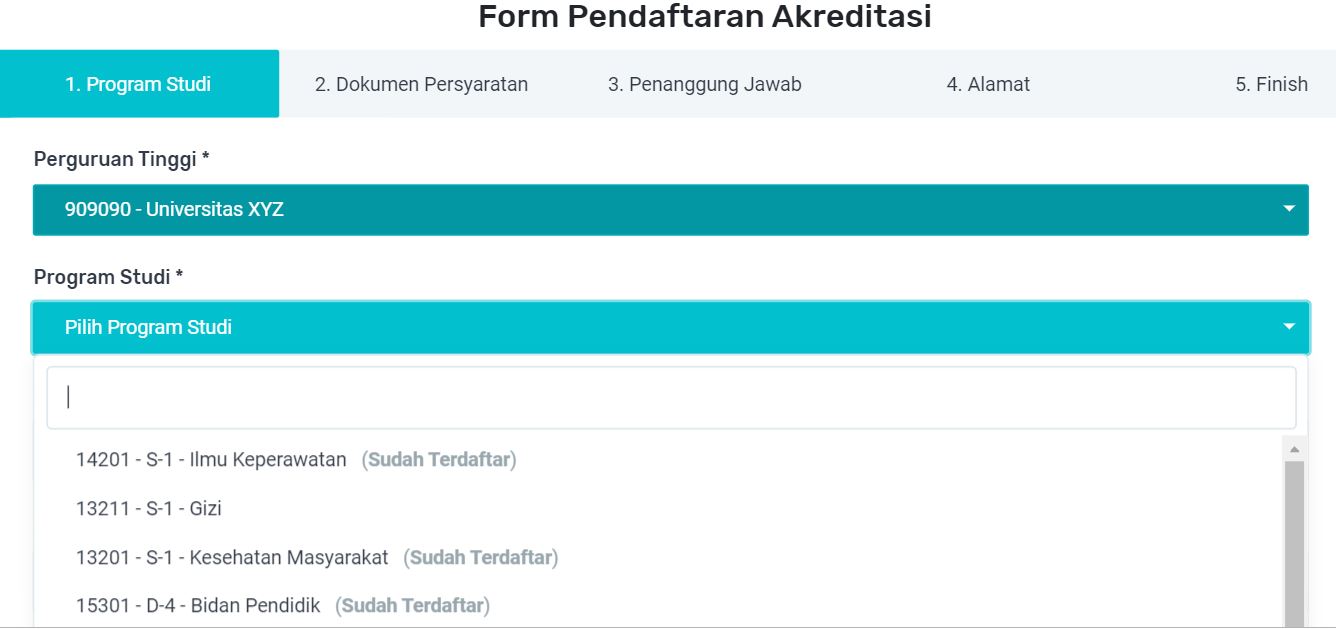 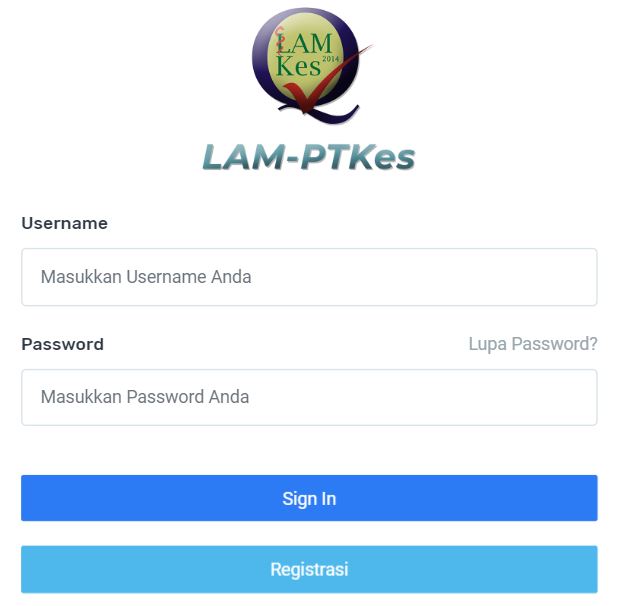 Proses Administrasi
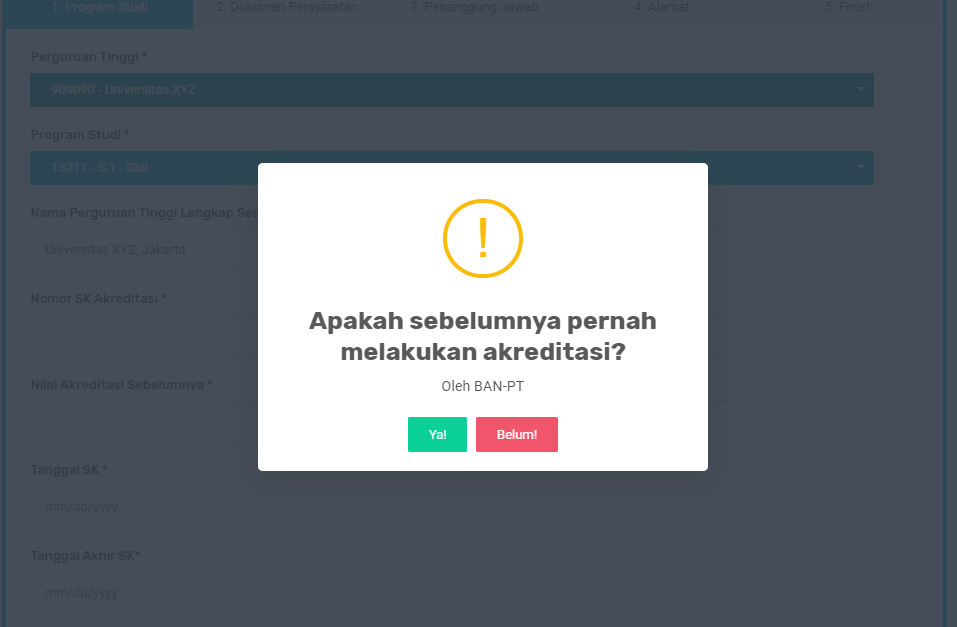 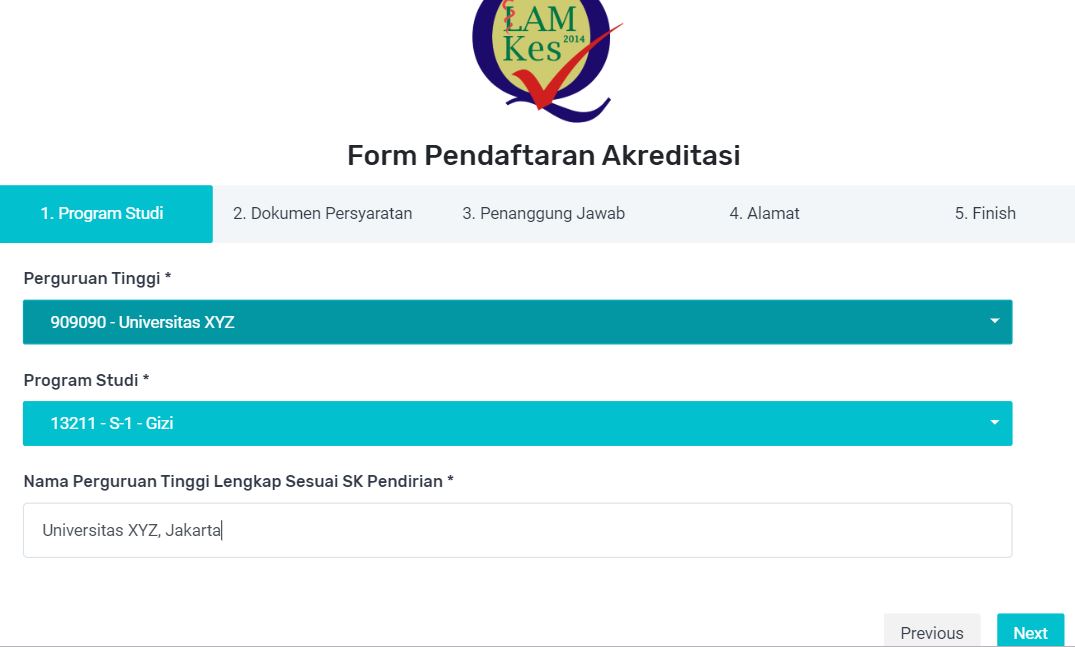 Proses Administrasi
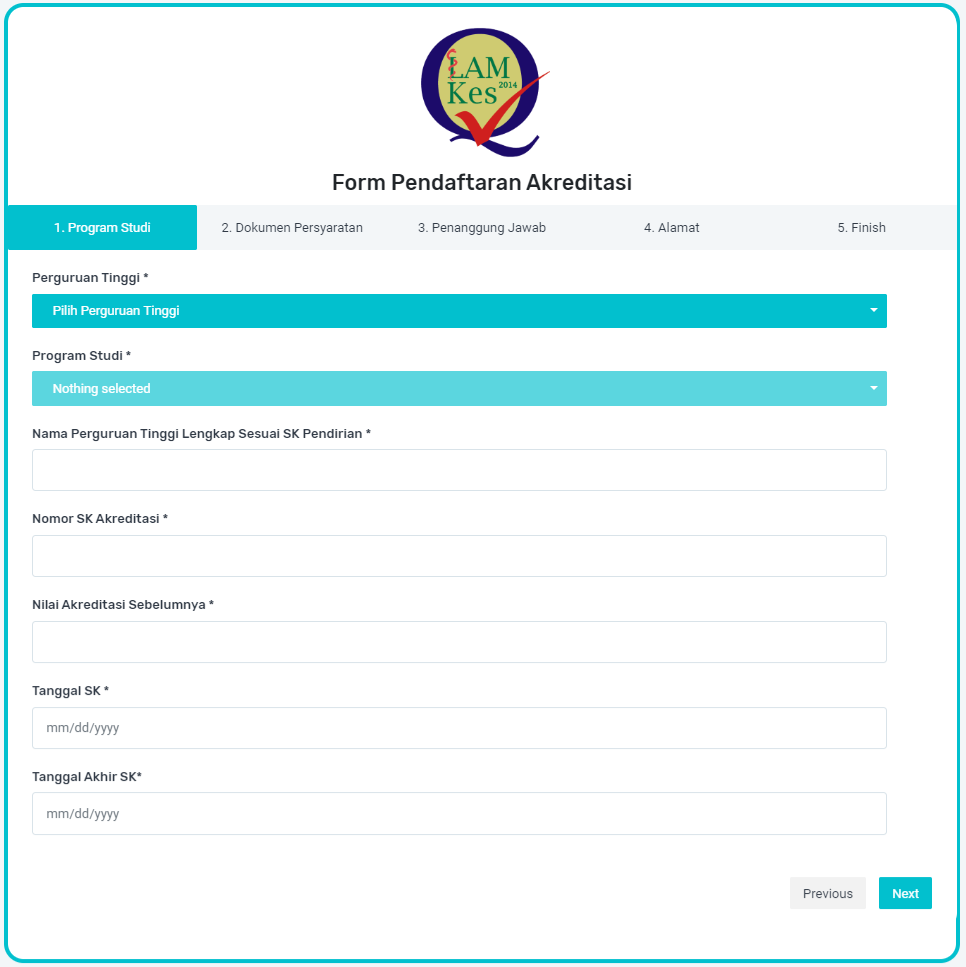 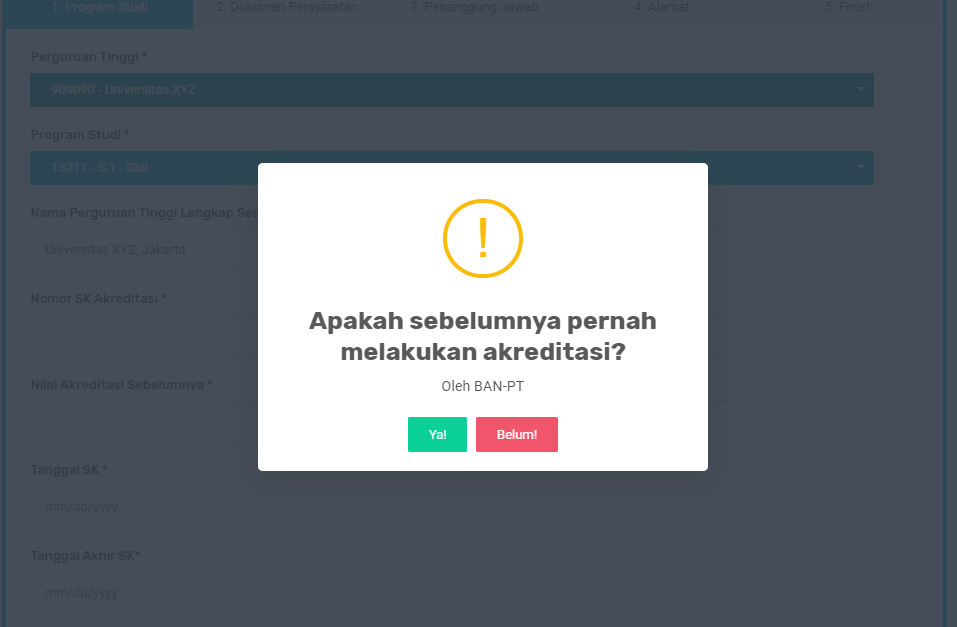 Proses Administrasi
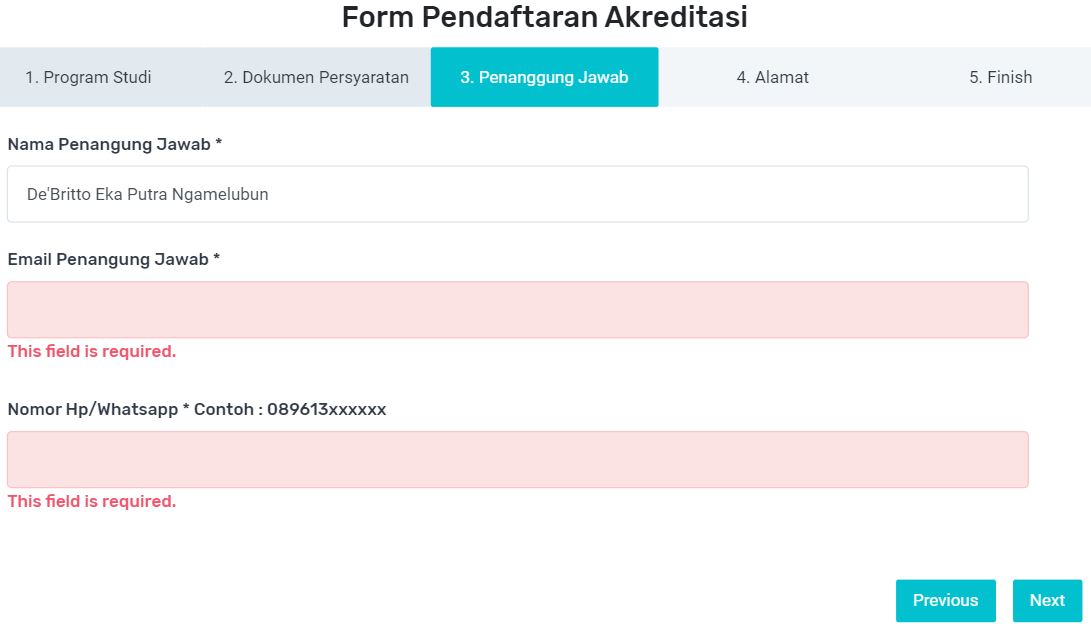 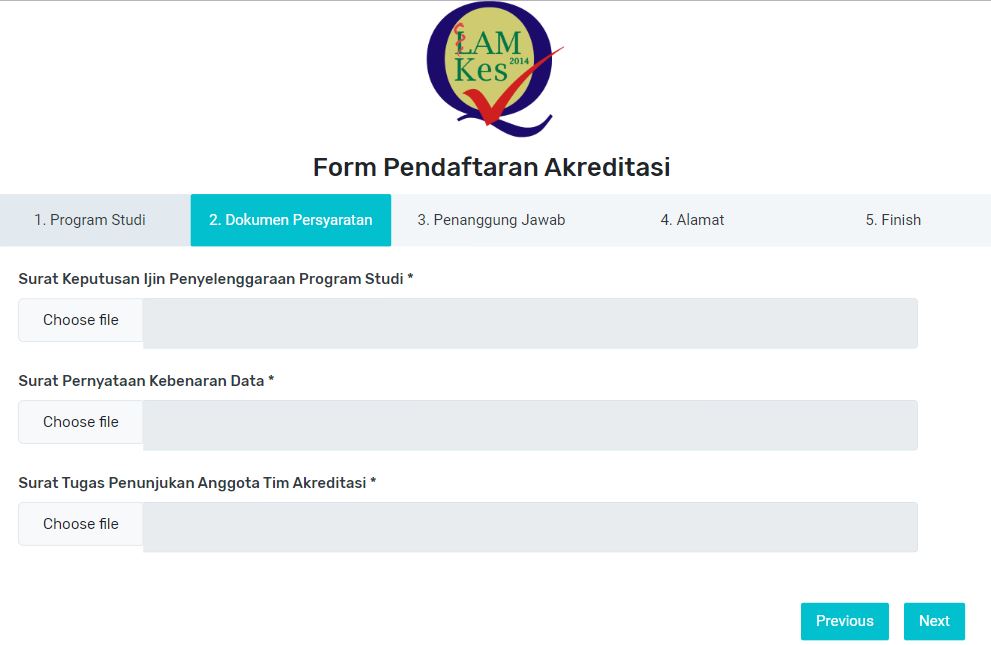 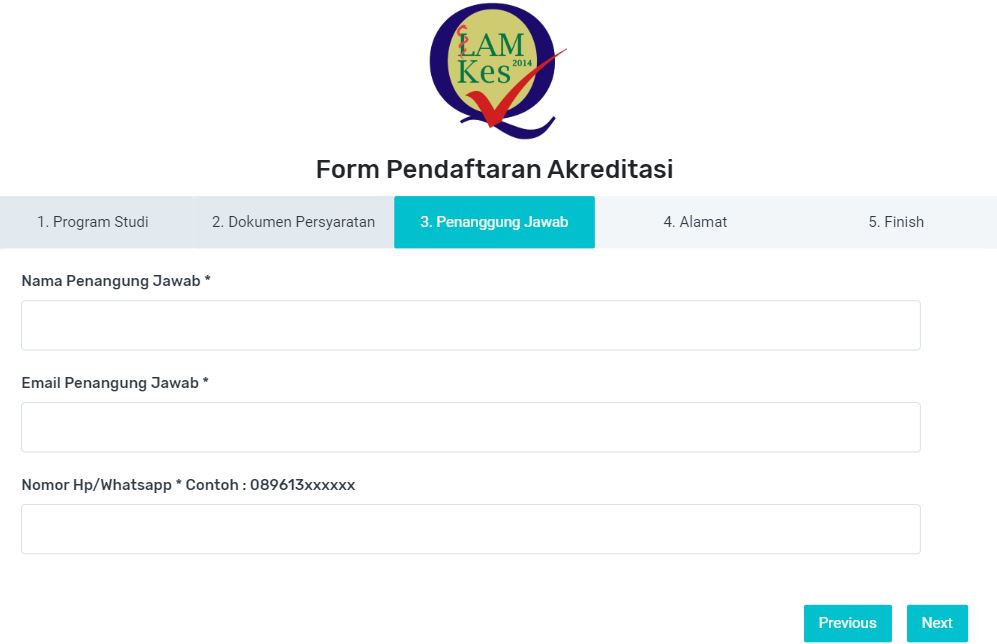 Proses Administrasi
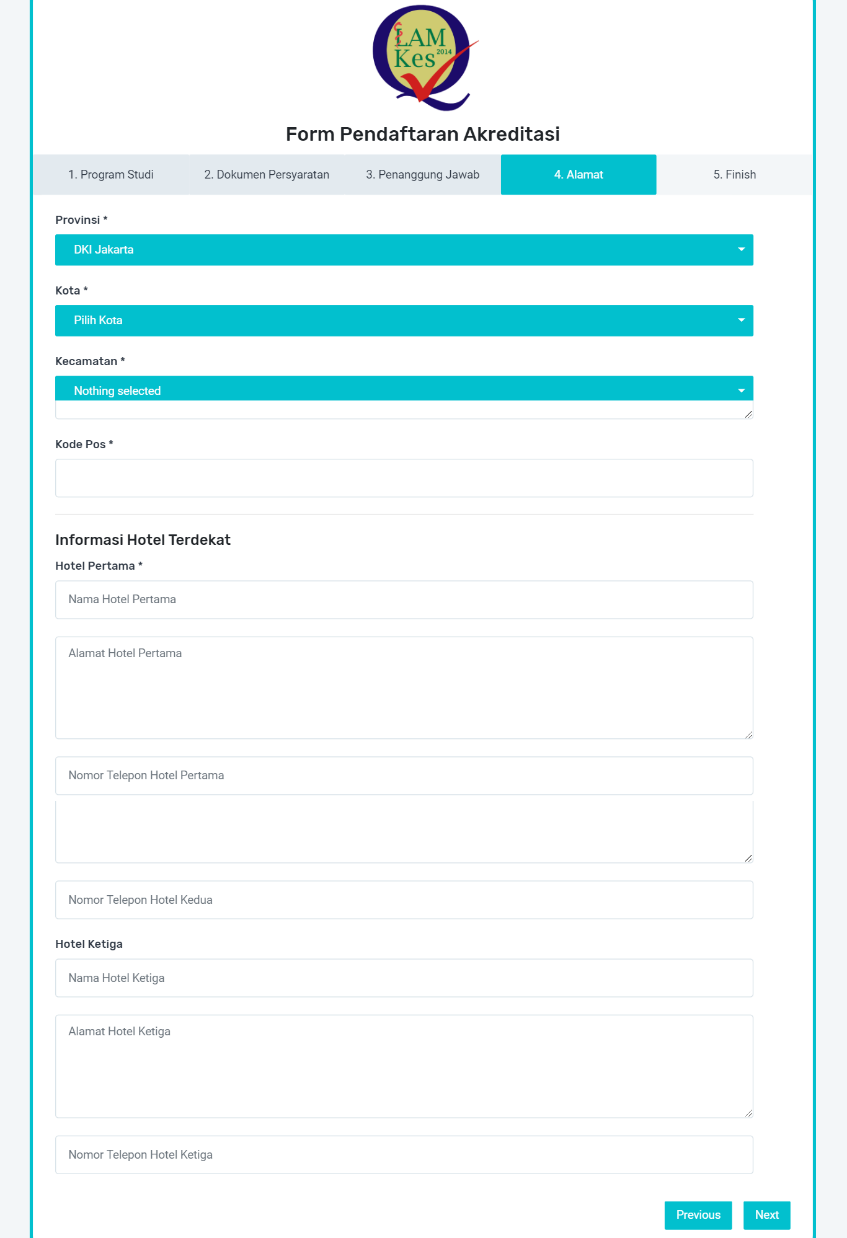 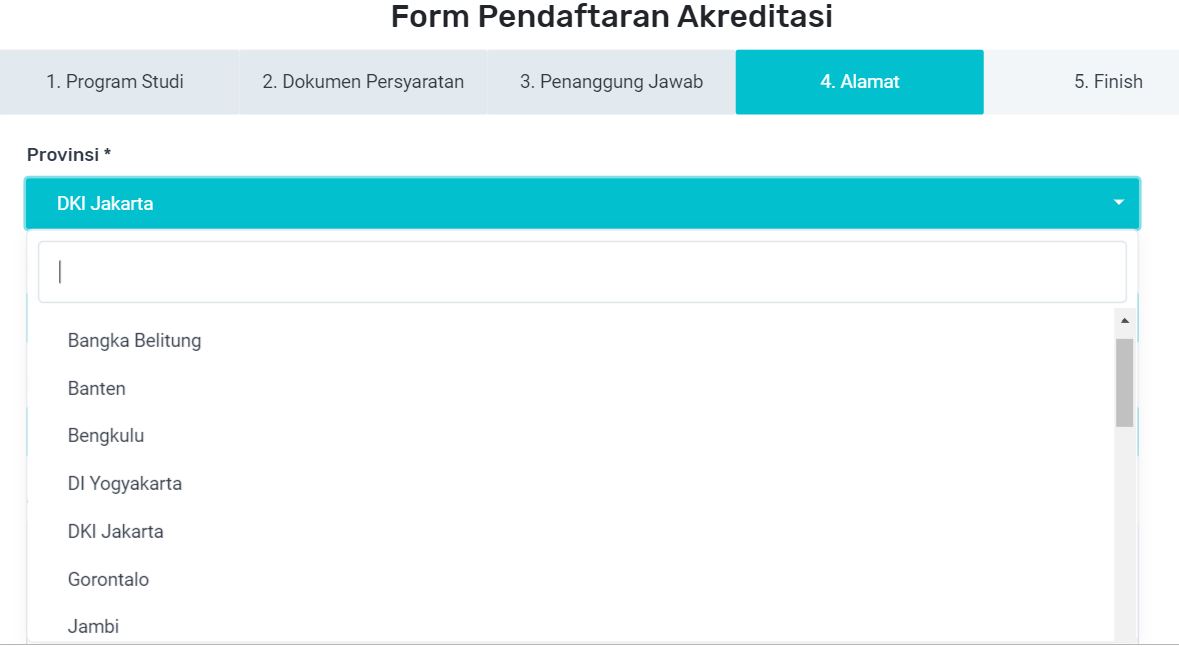 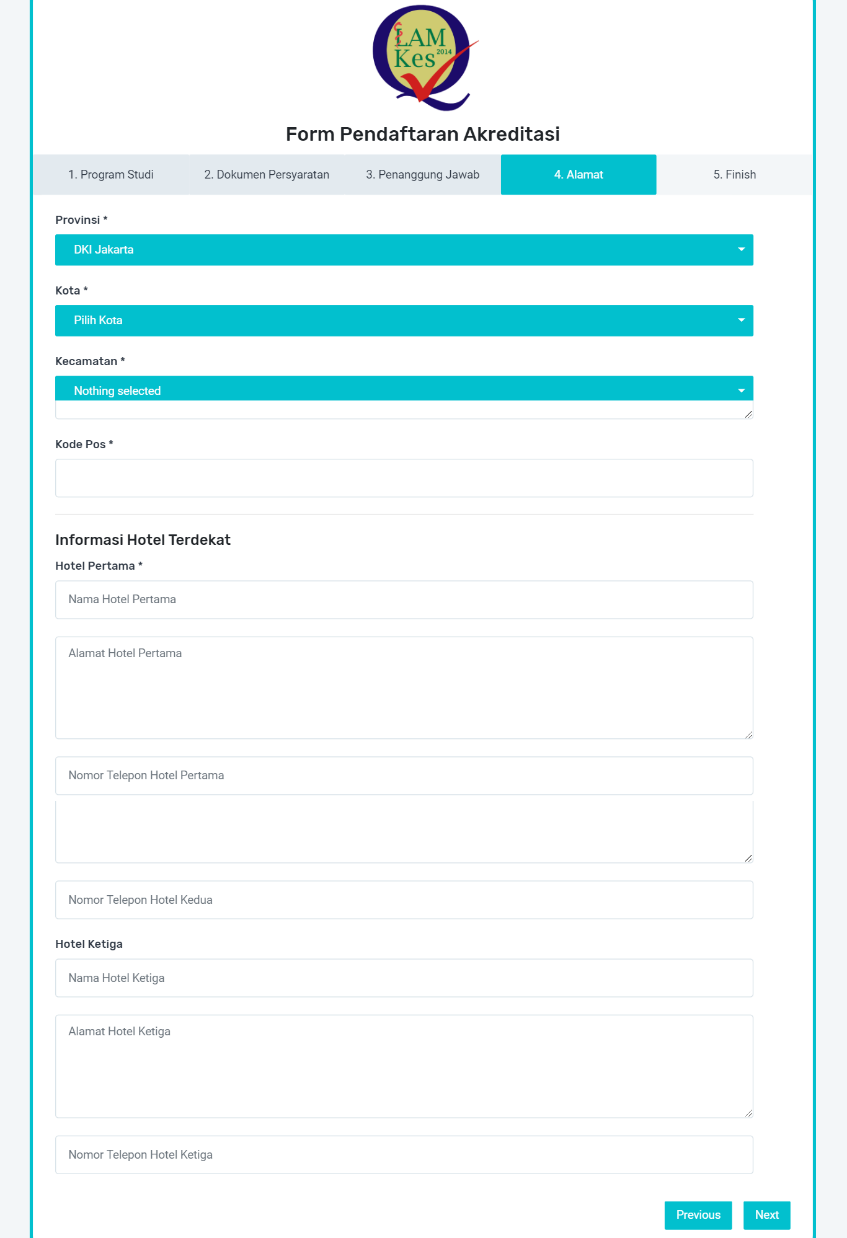 Proses Administrasi
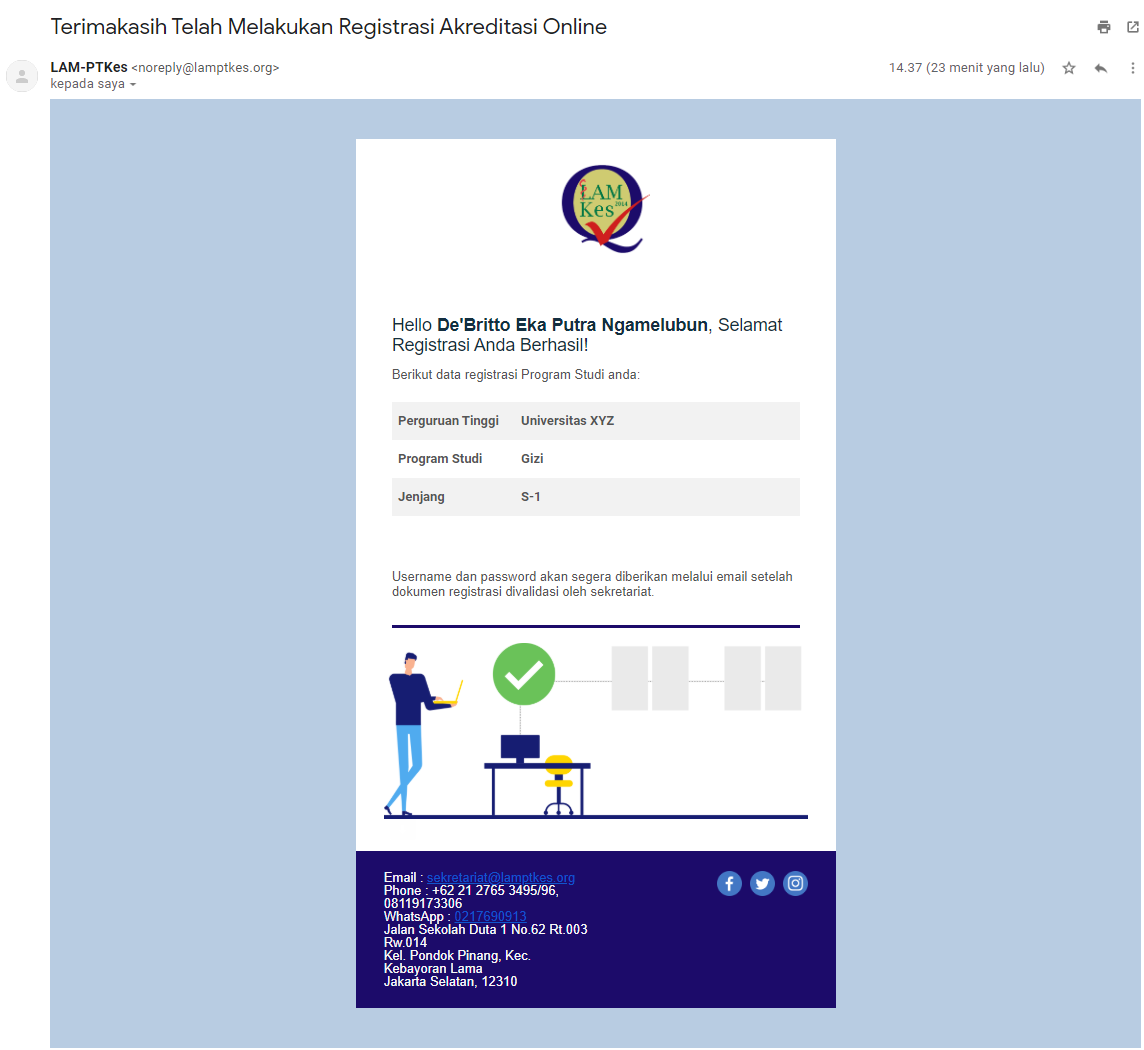 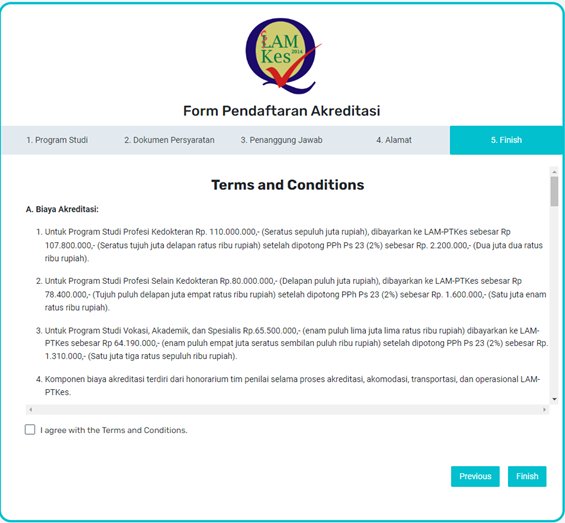 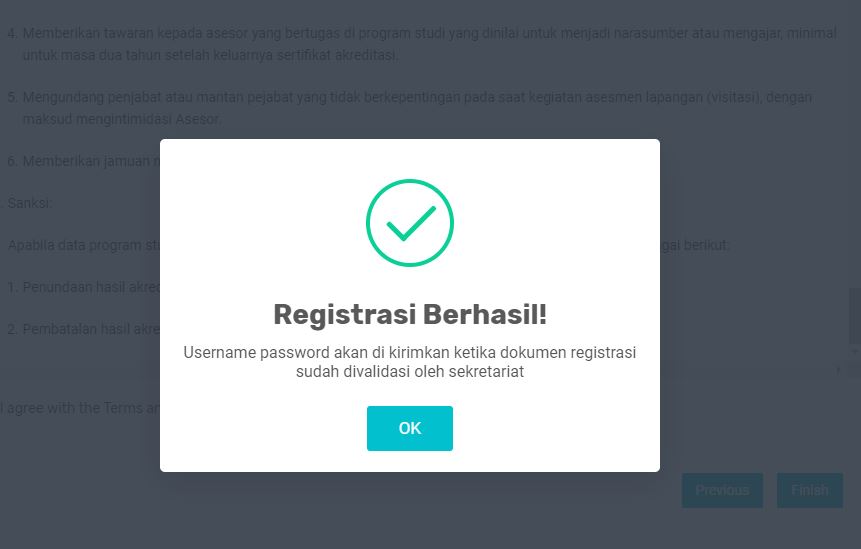 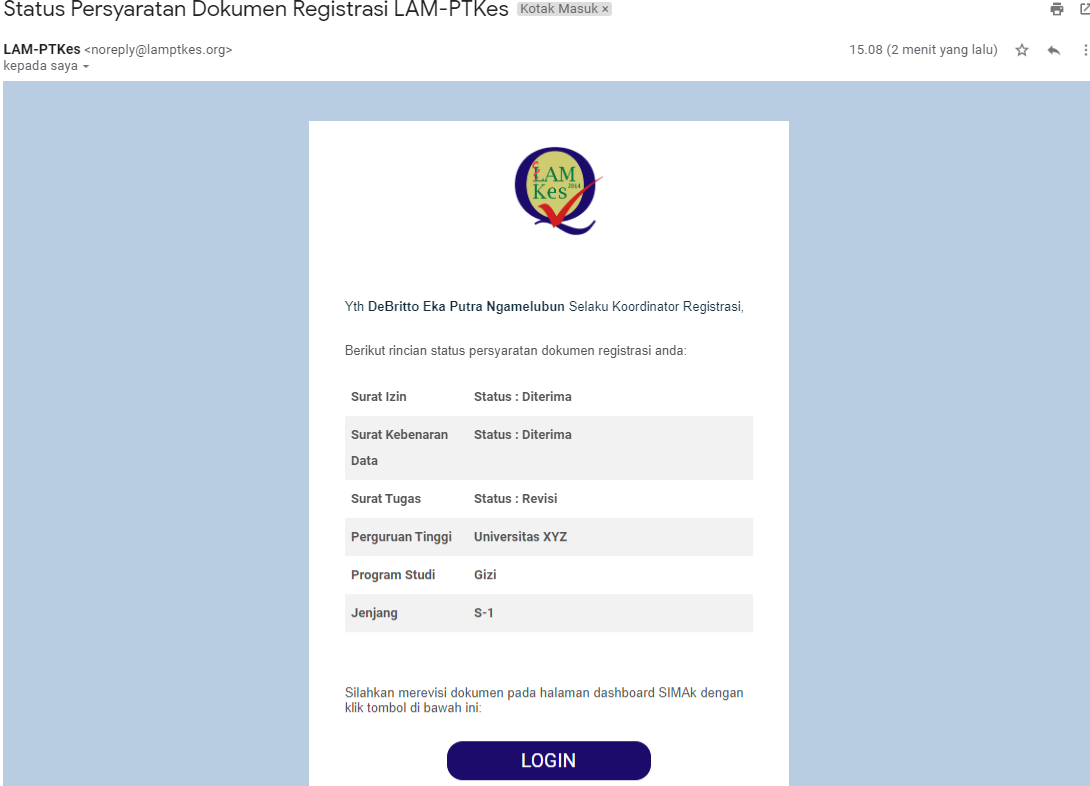 Proses Validasi Administrasi
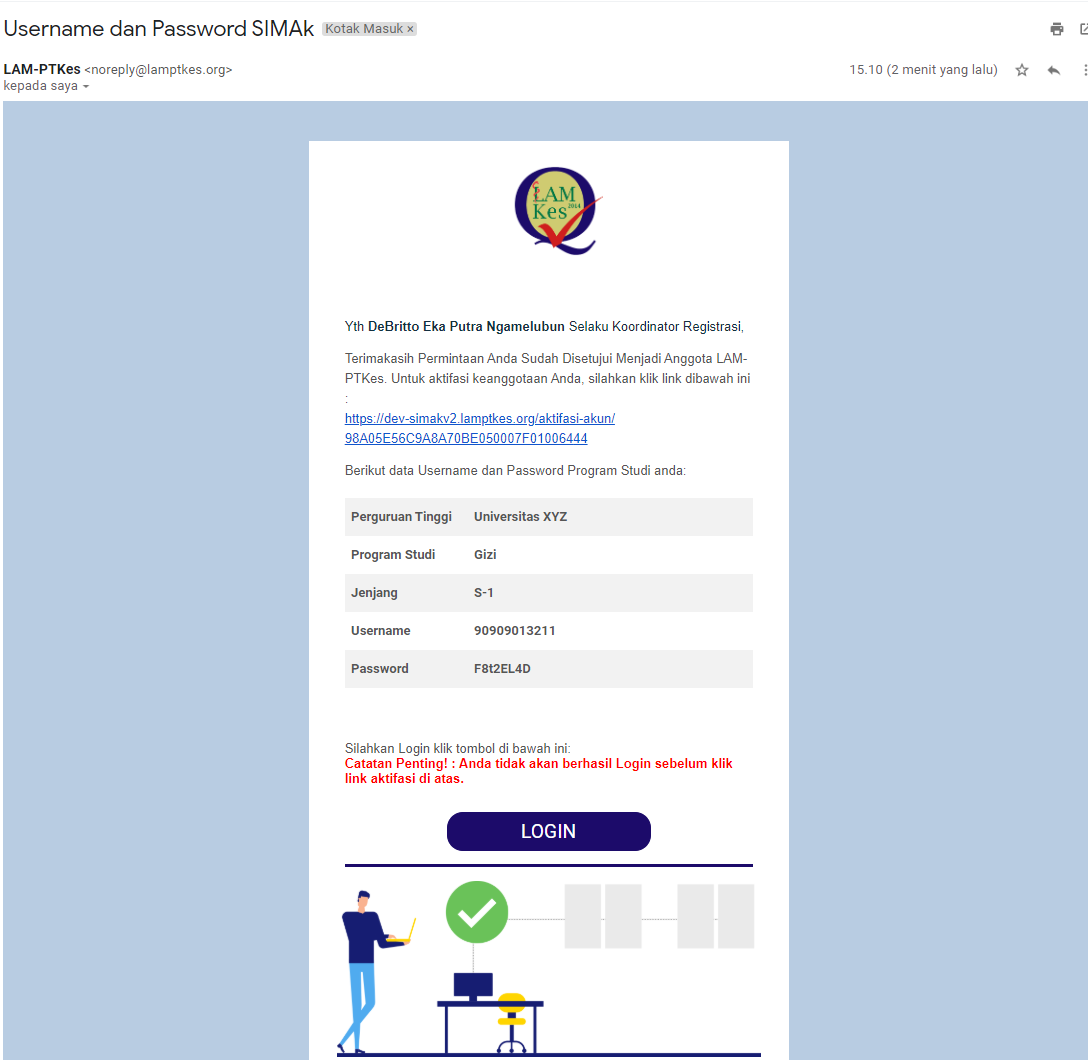 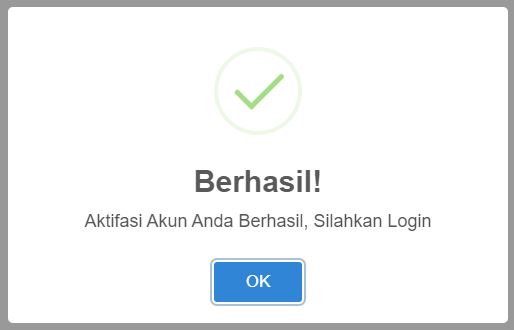 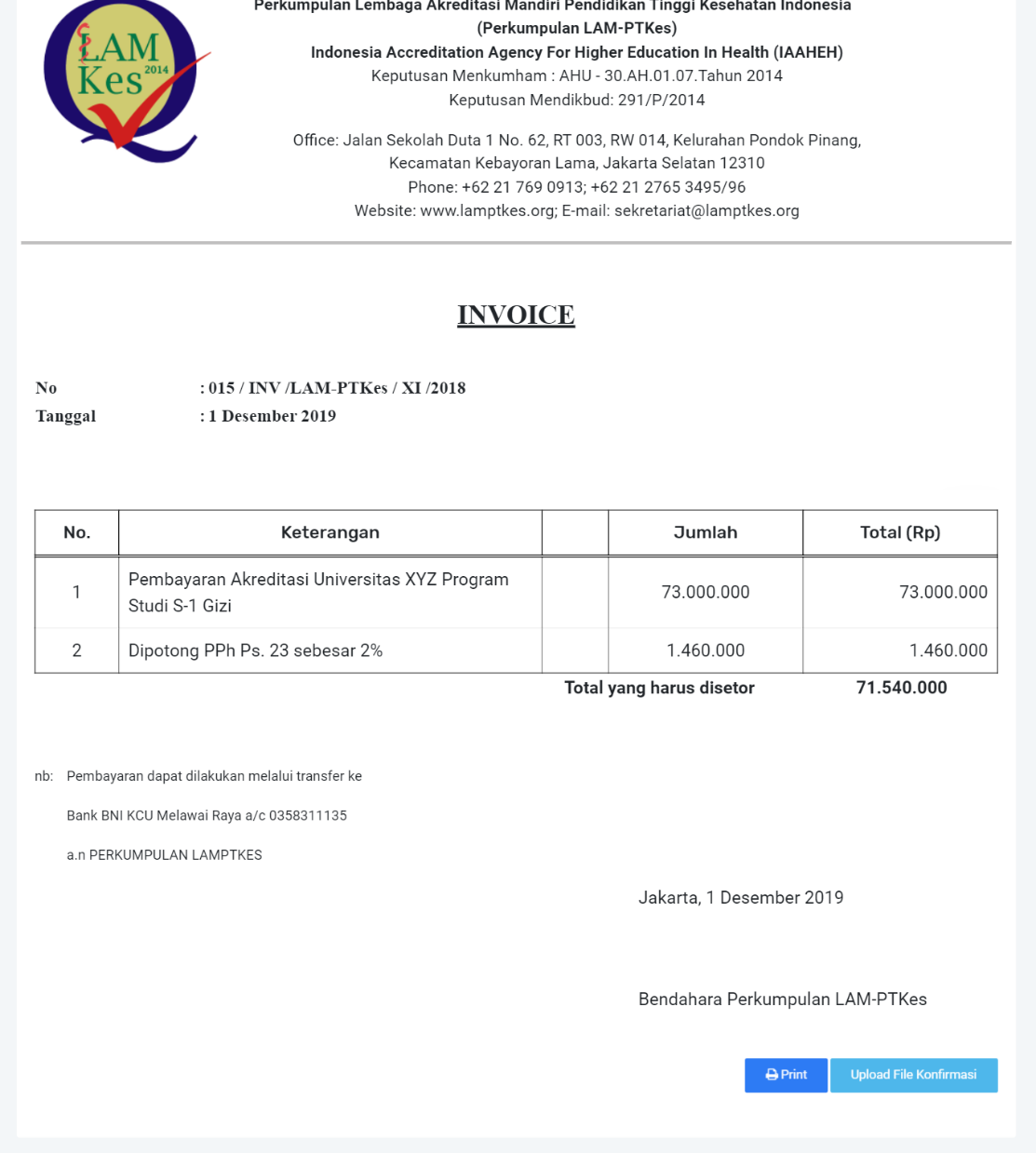 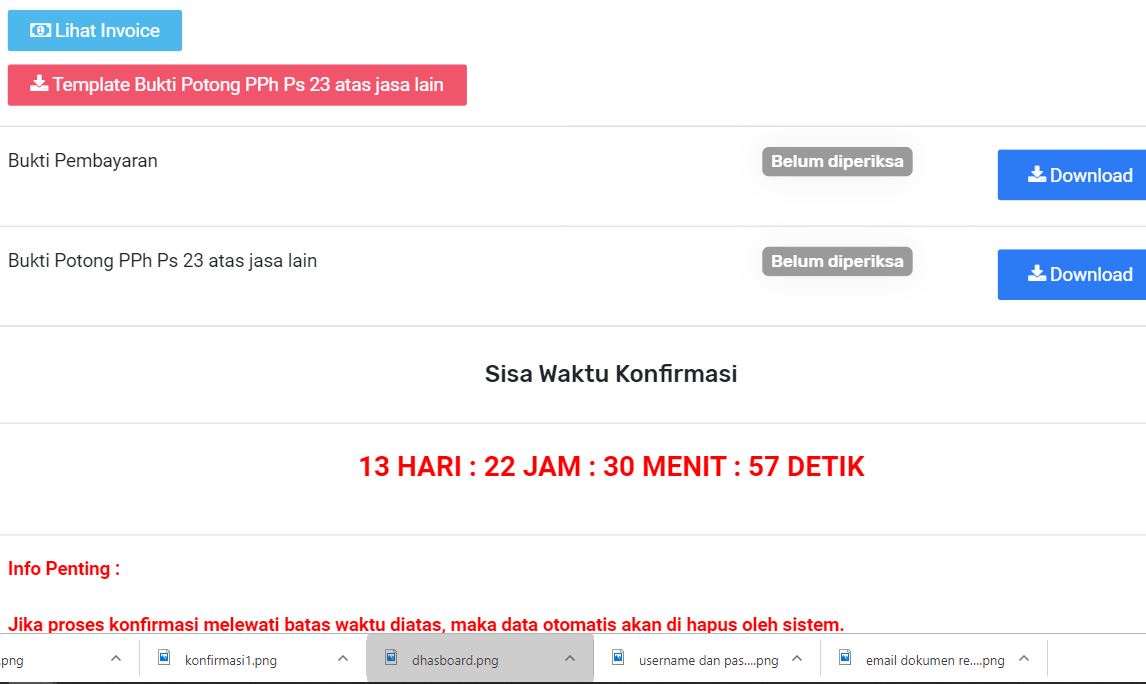 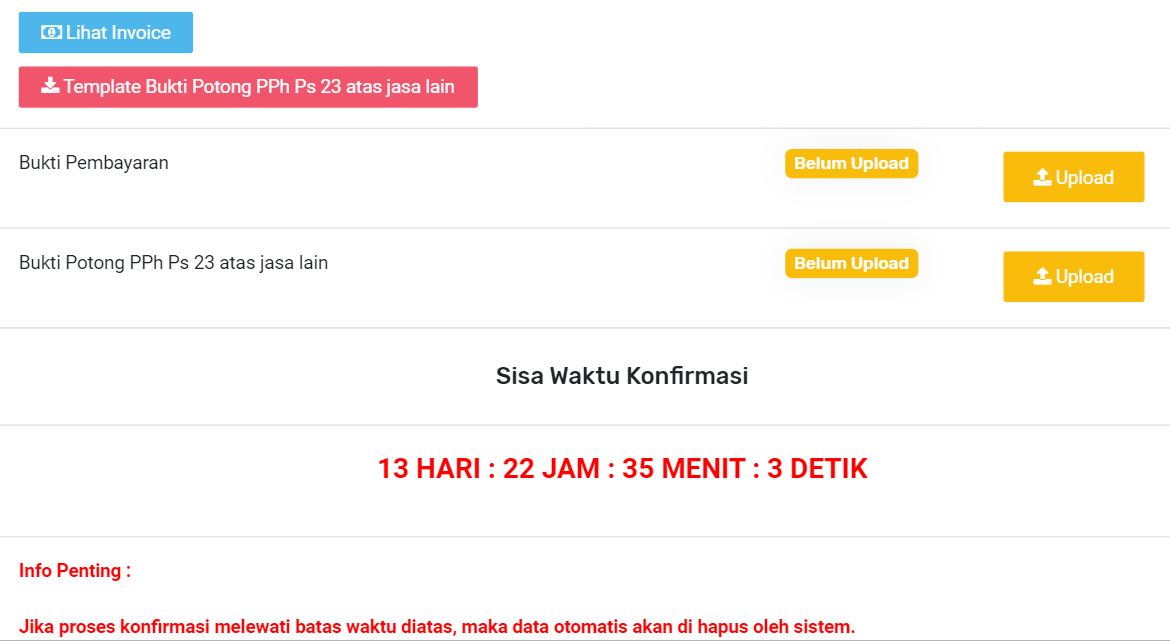 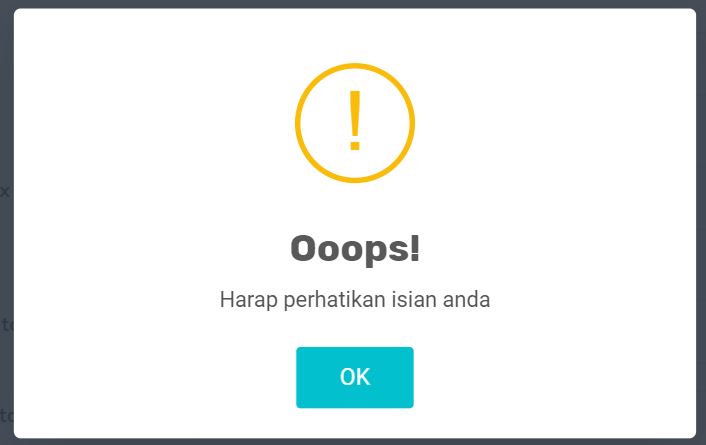 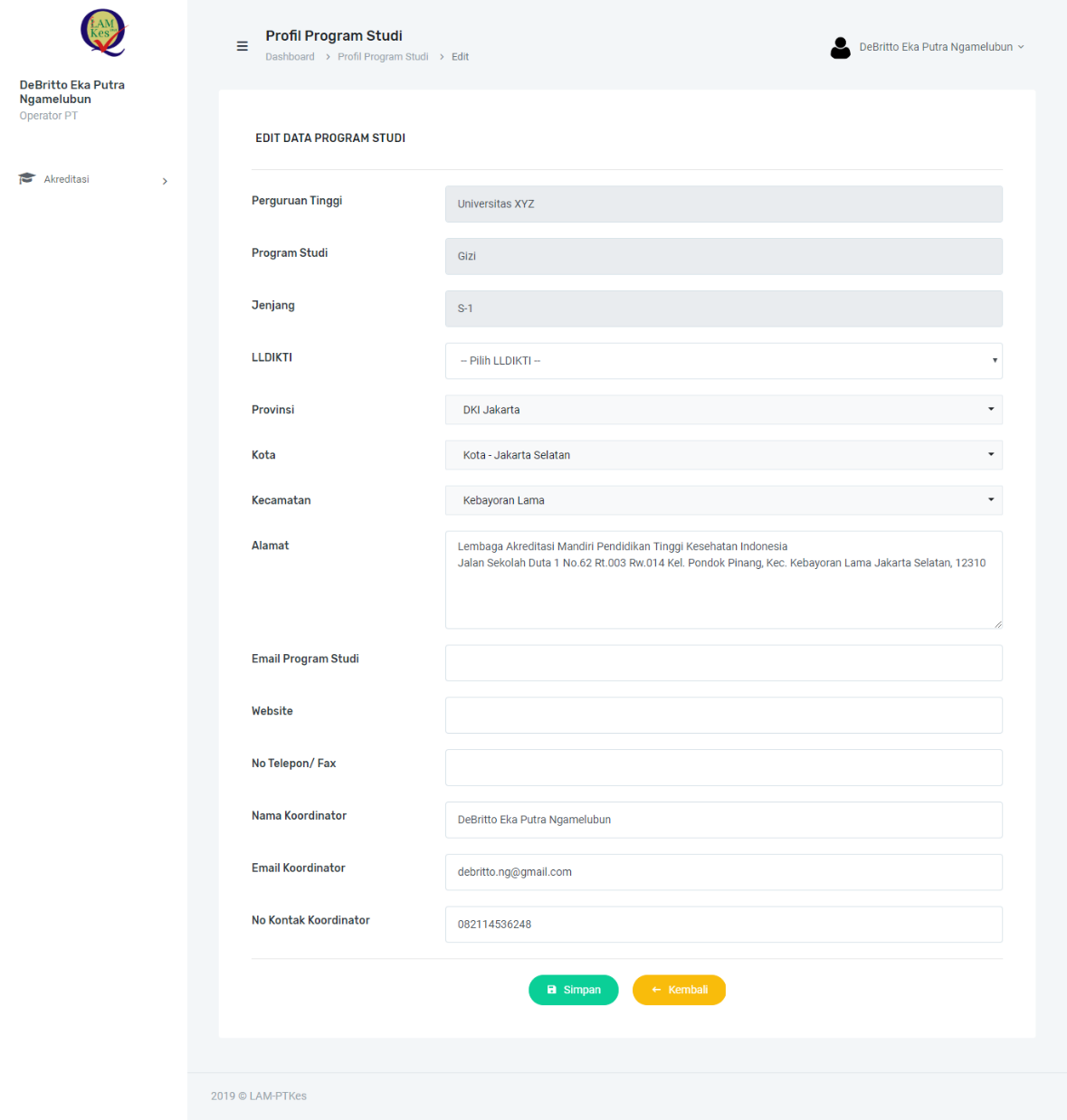 Proses Validasi Administrasi
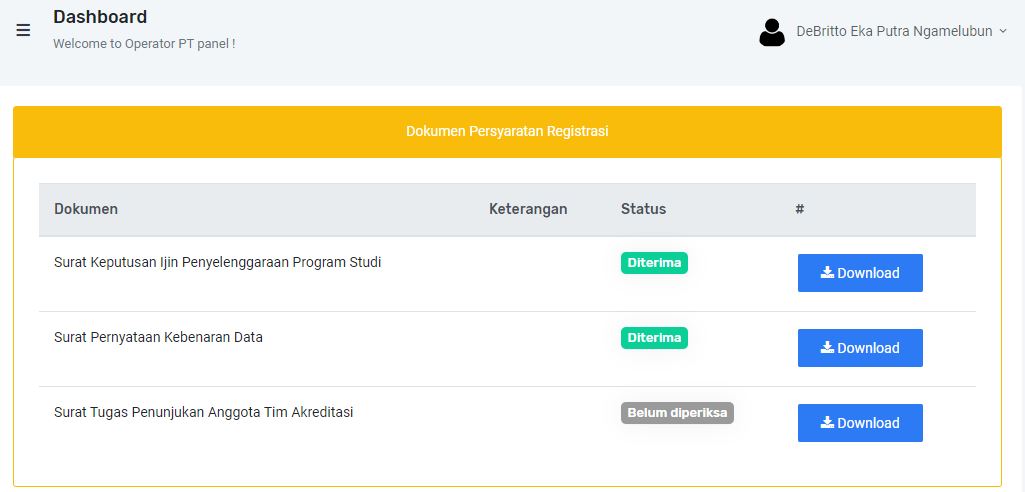 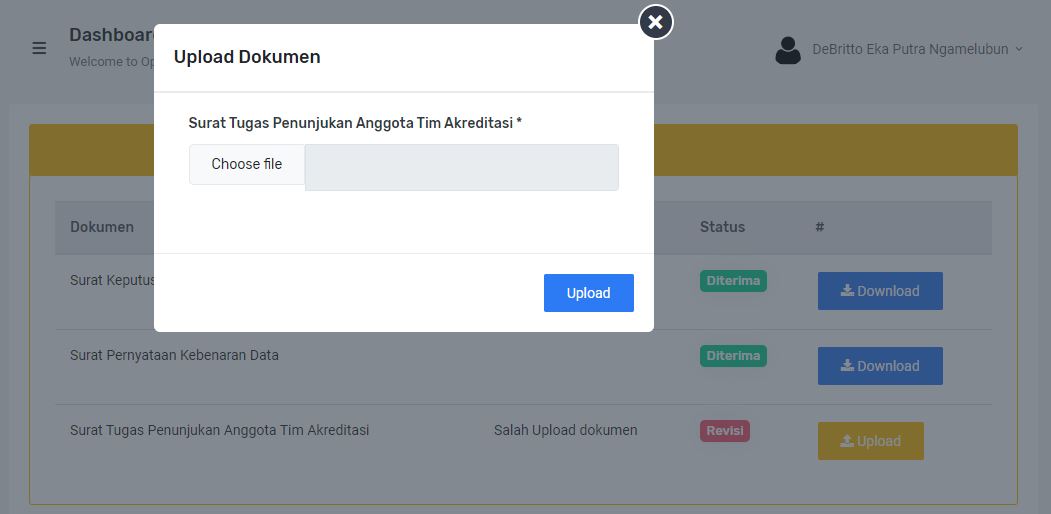 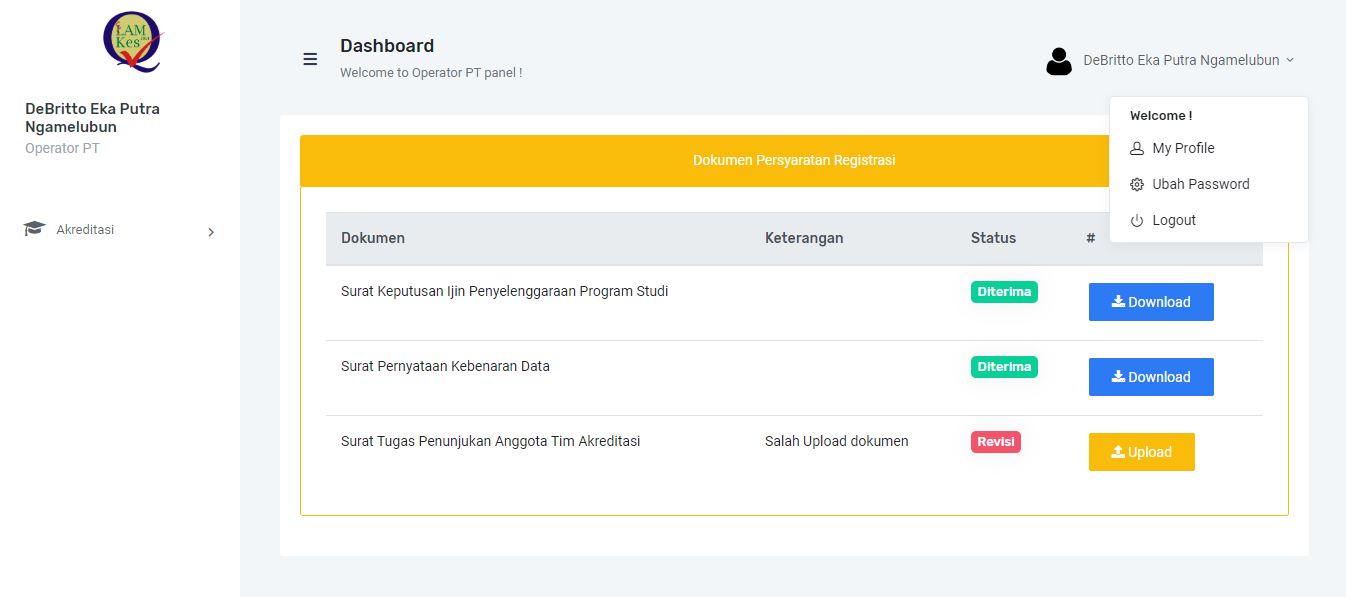 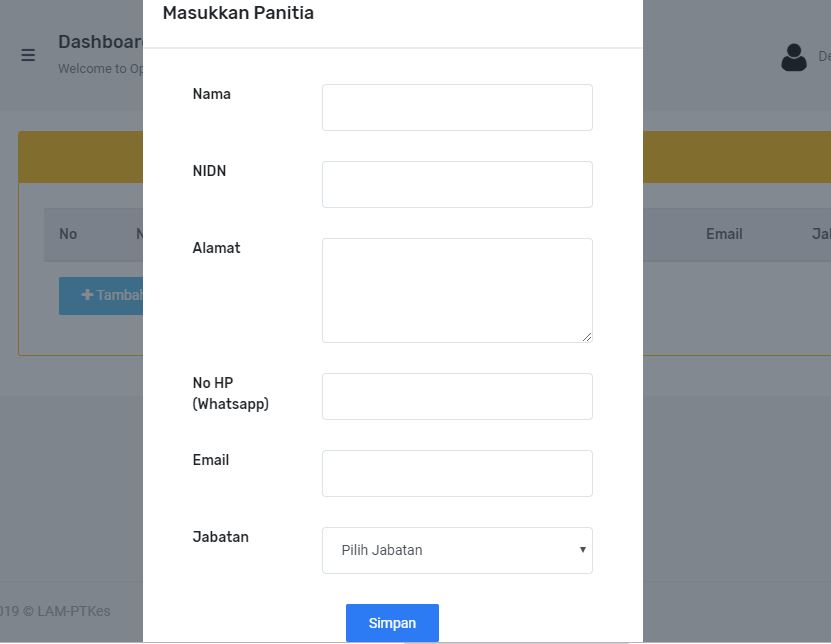 Proses Administrasi
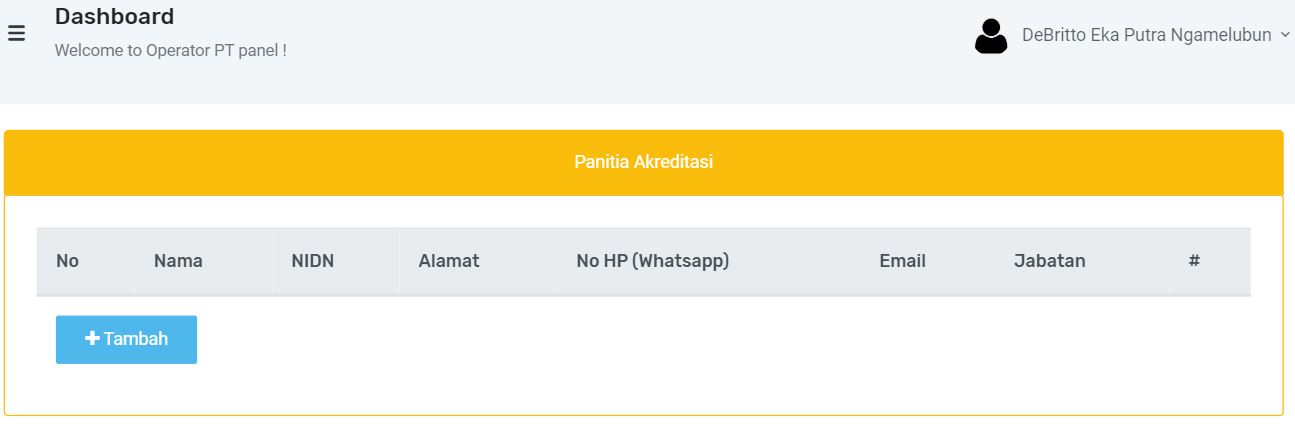 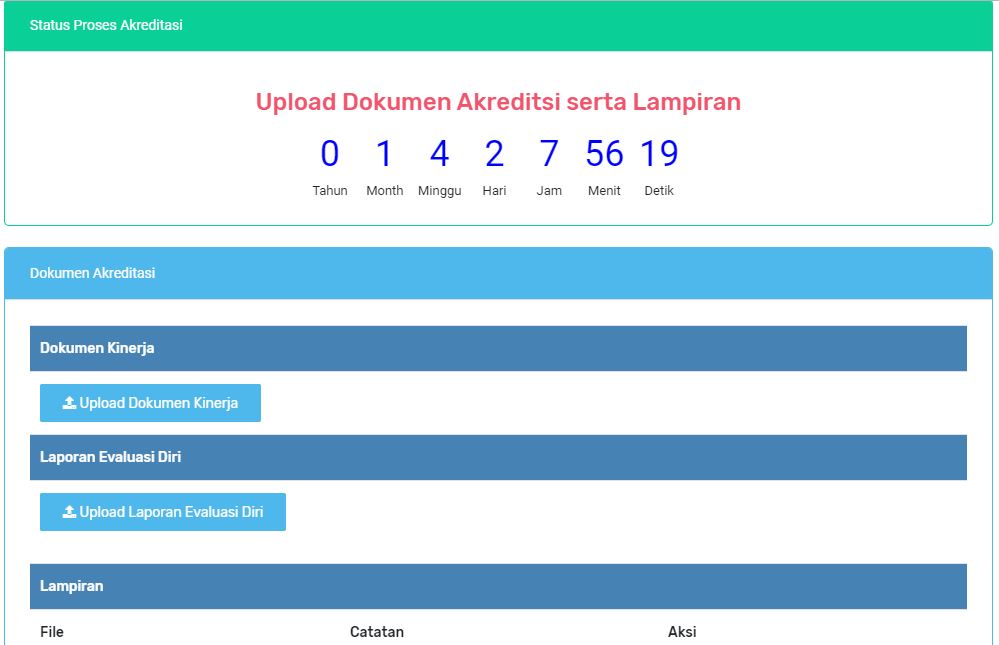 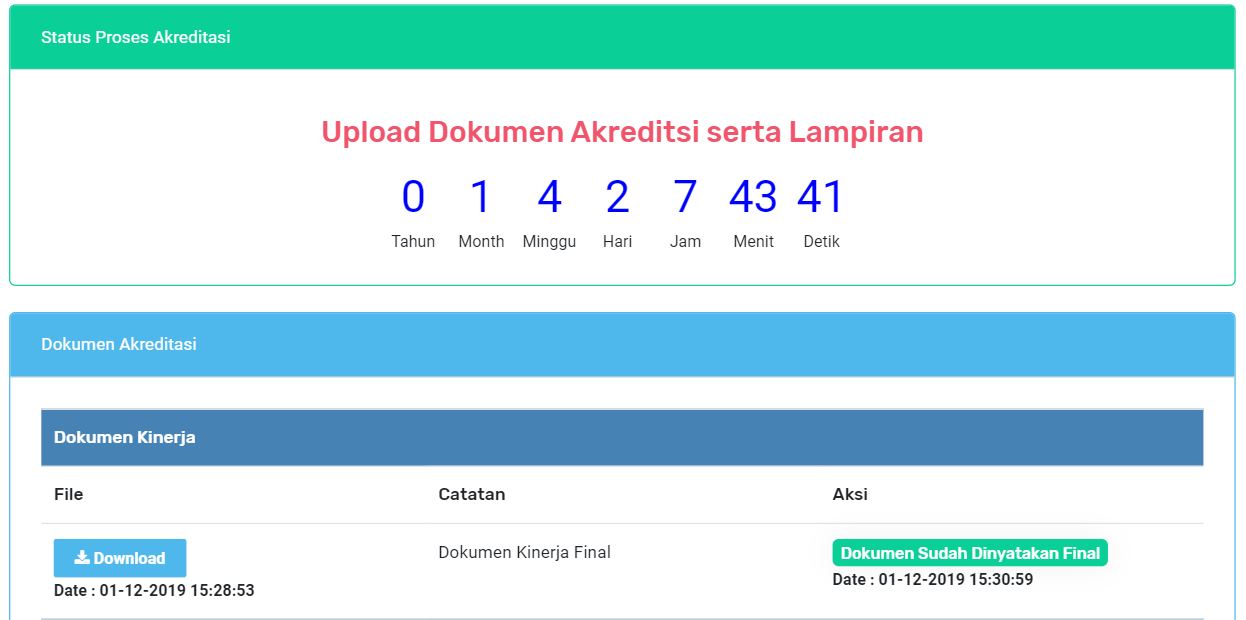 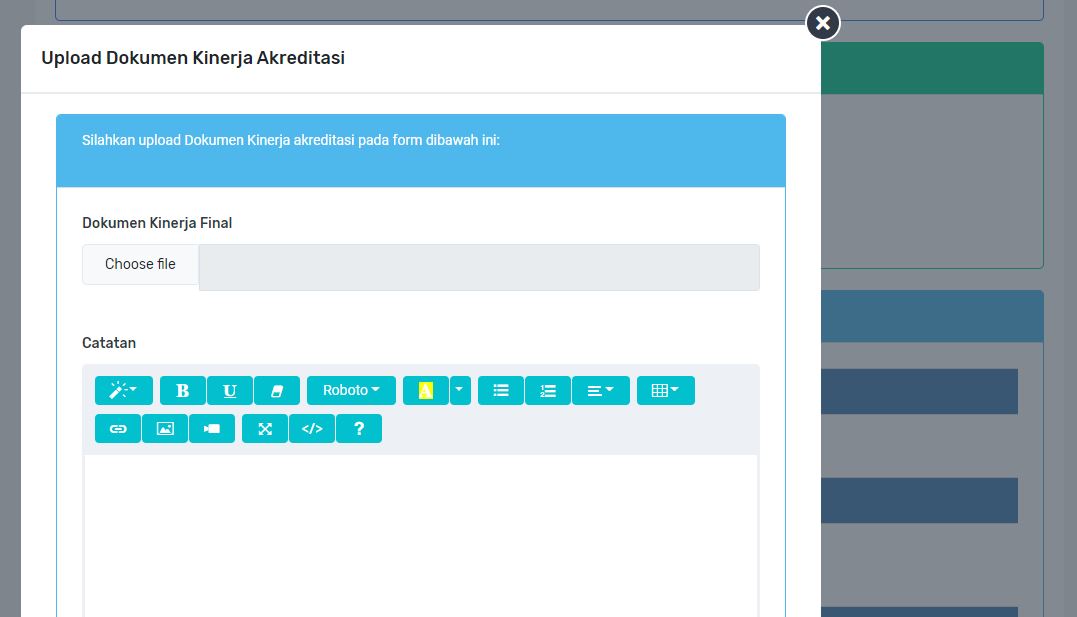 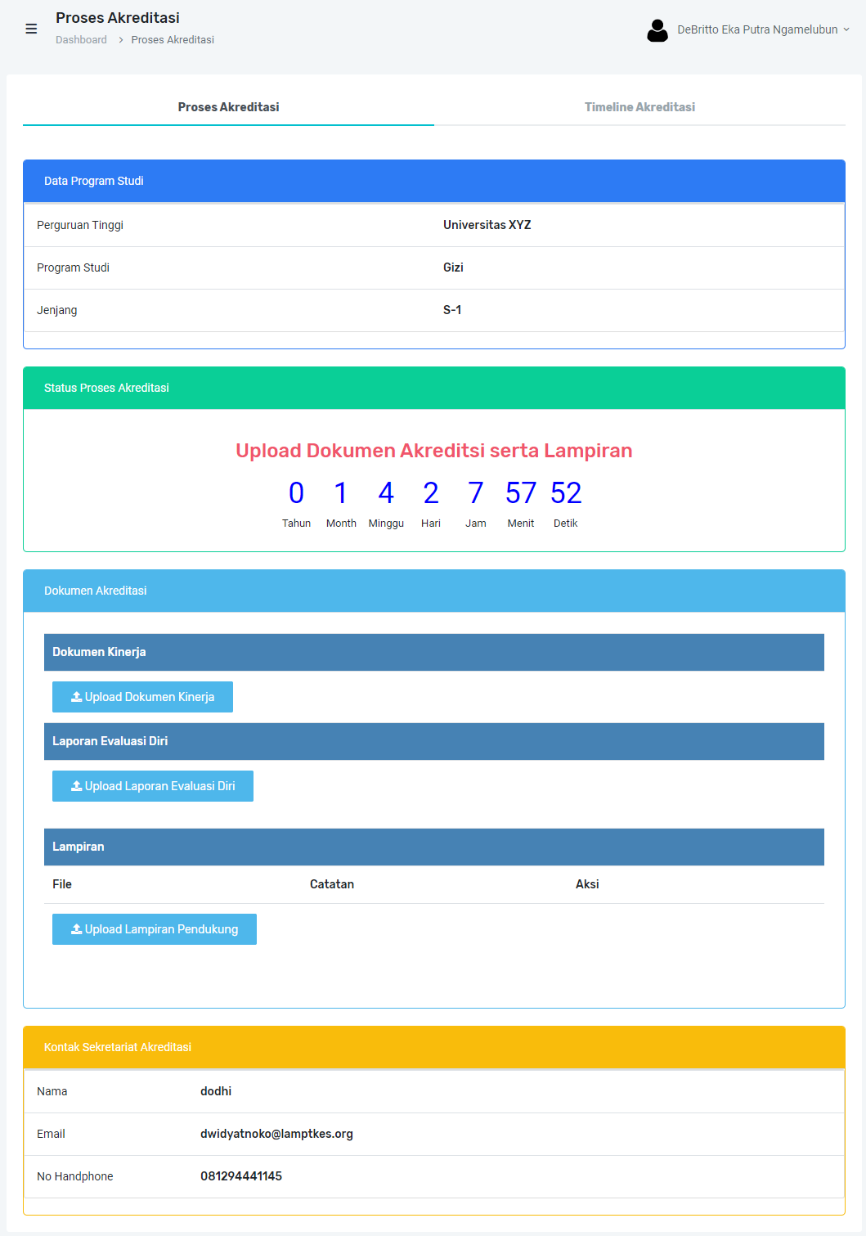 Proses Upload DK dan LED Final
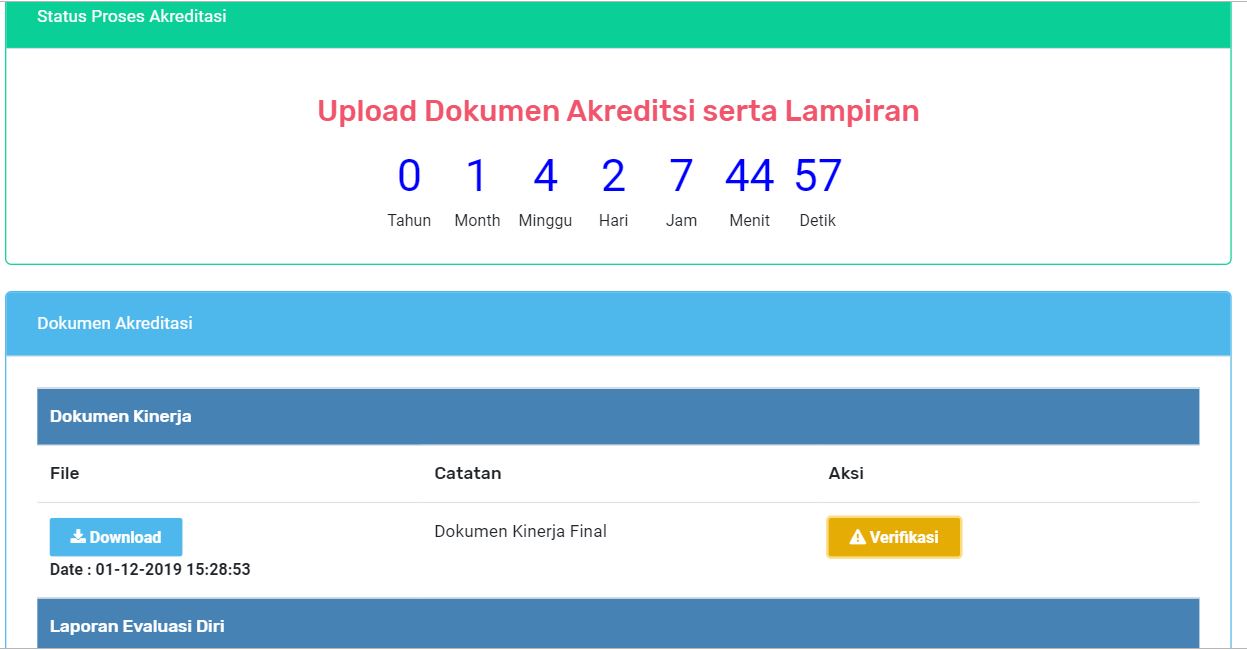 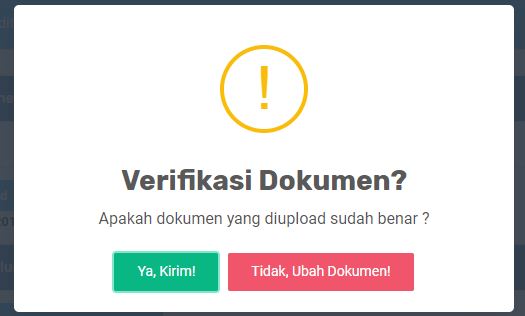 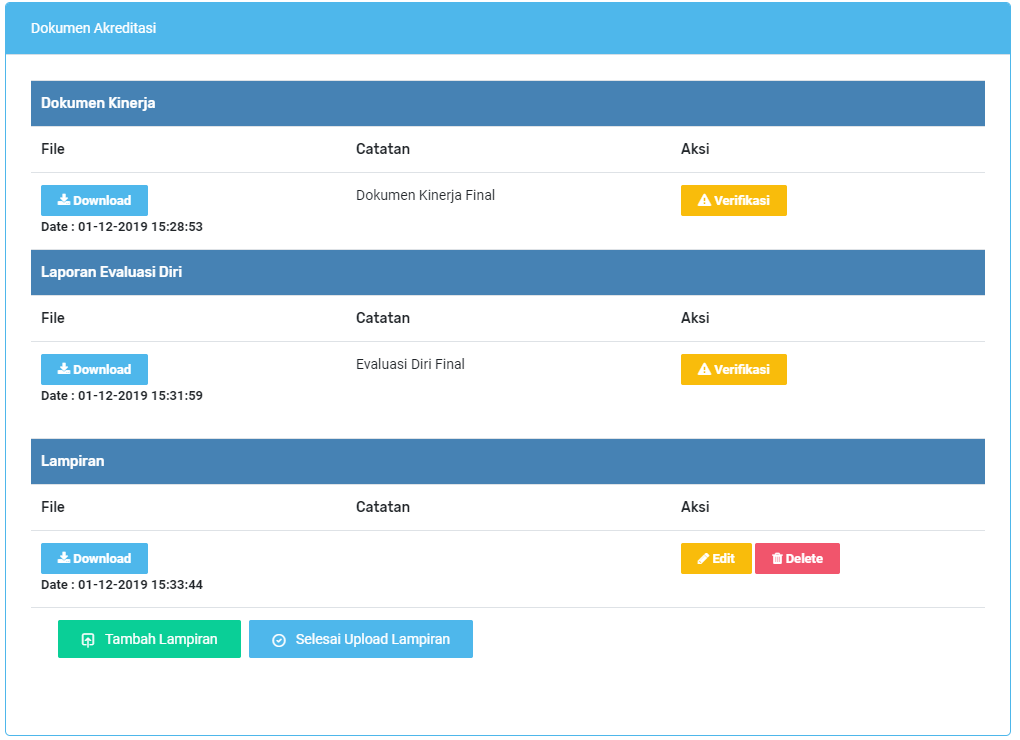 Proses Upload DK dan LED Final
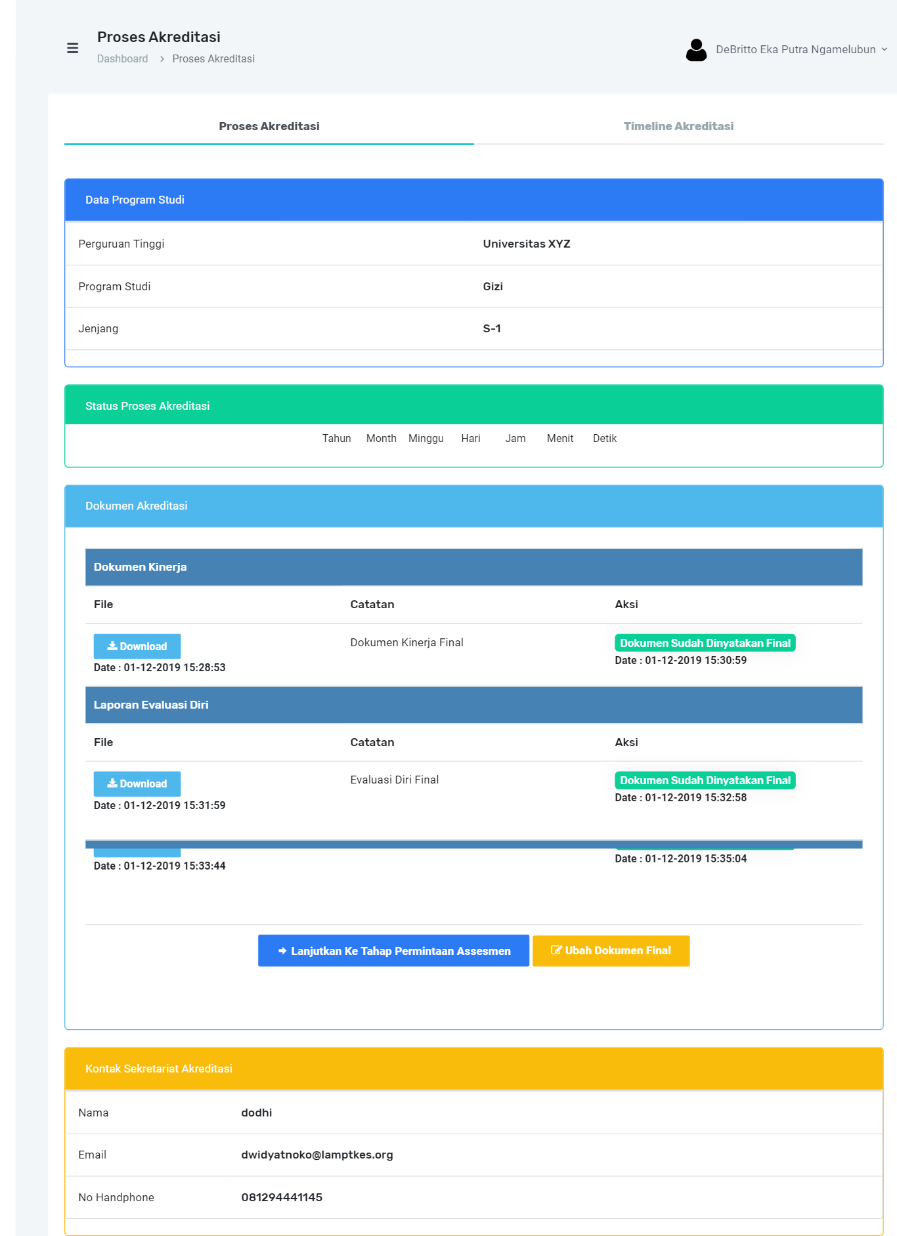 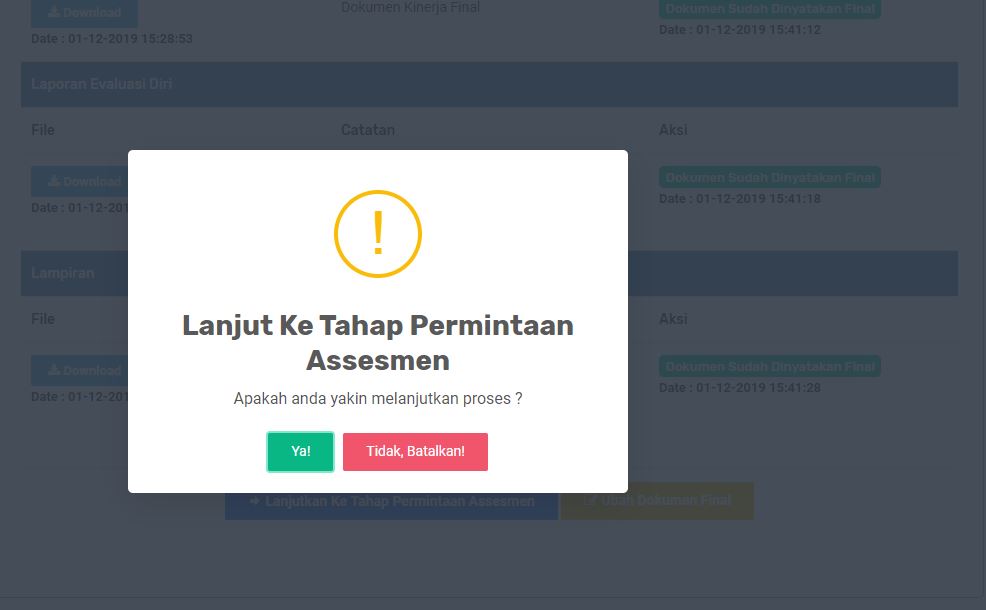 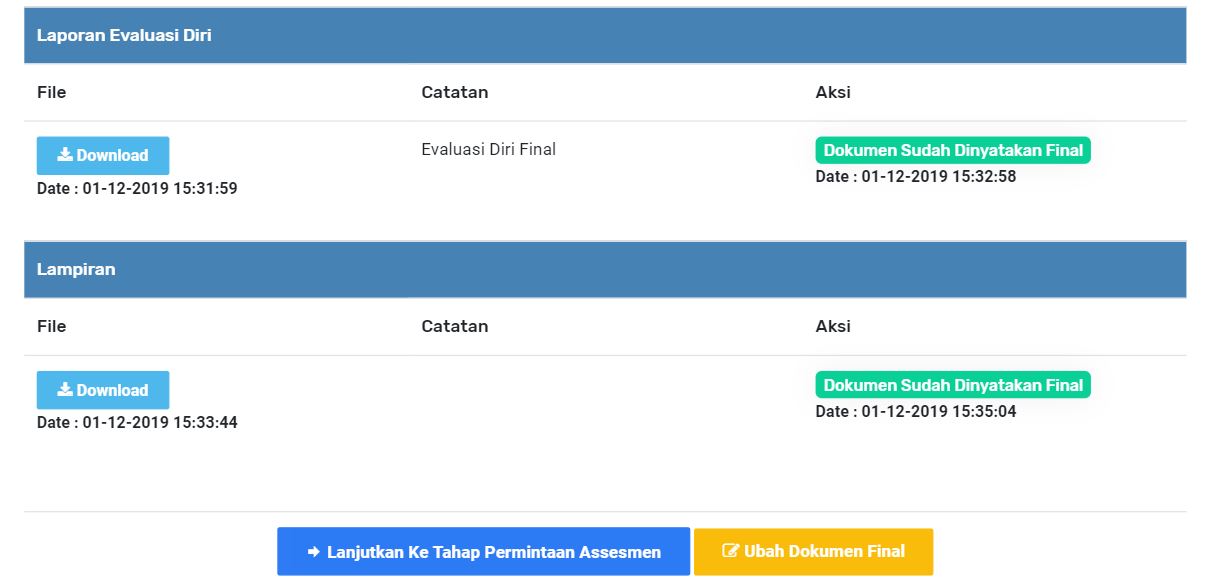 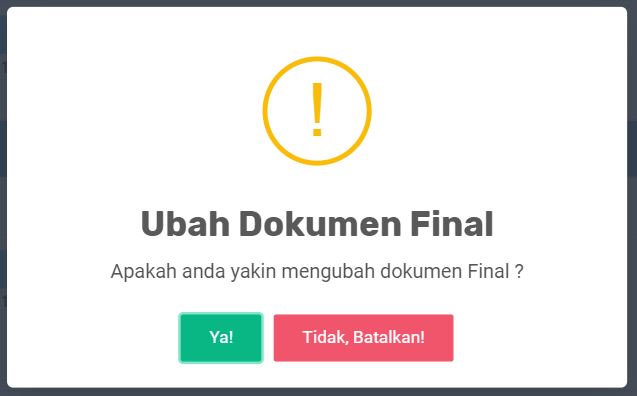 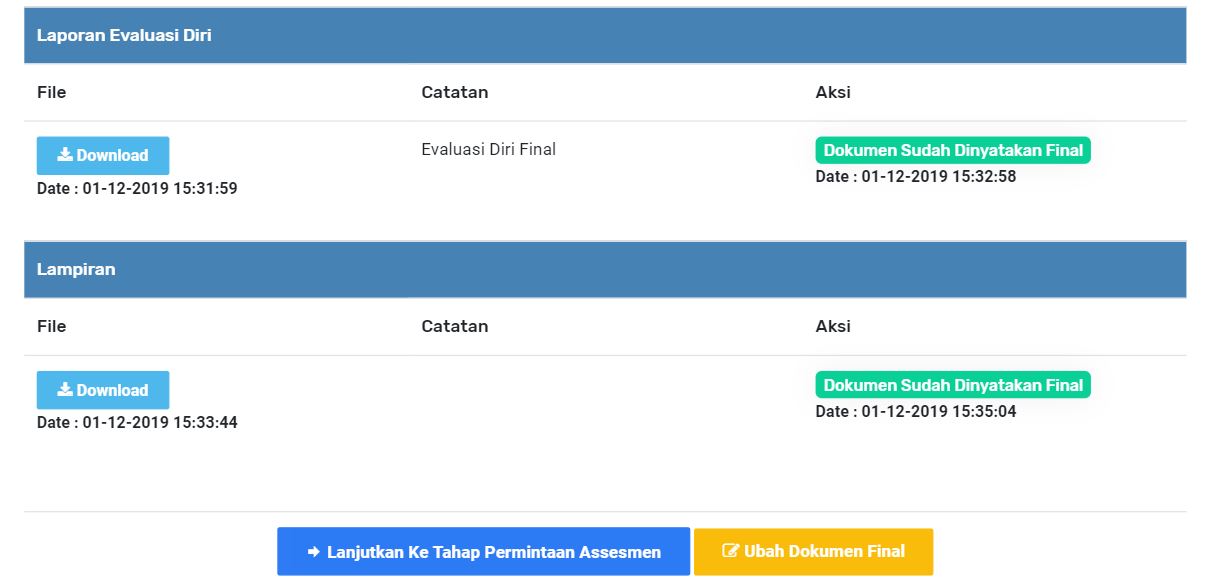 Proses Asesmen Kecukupan
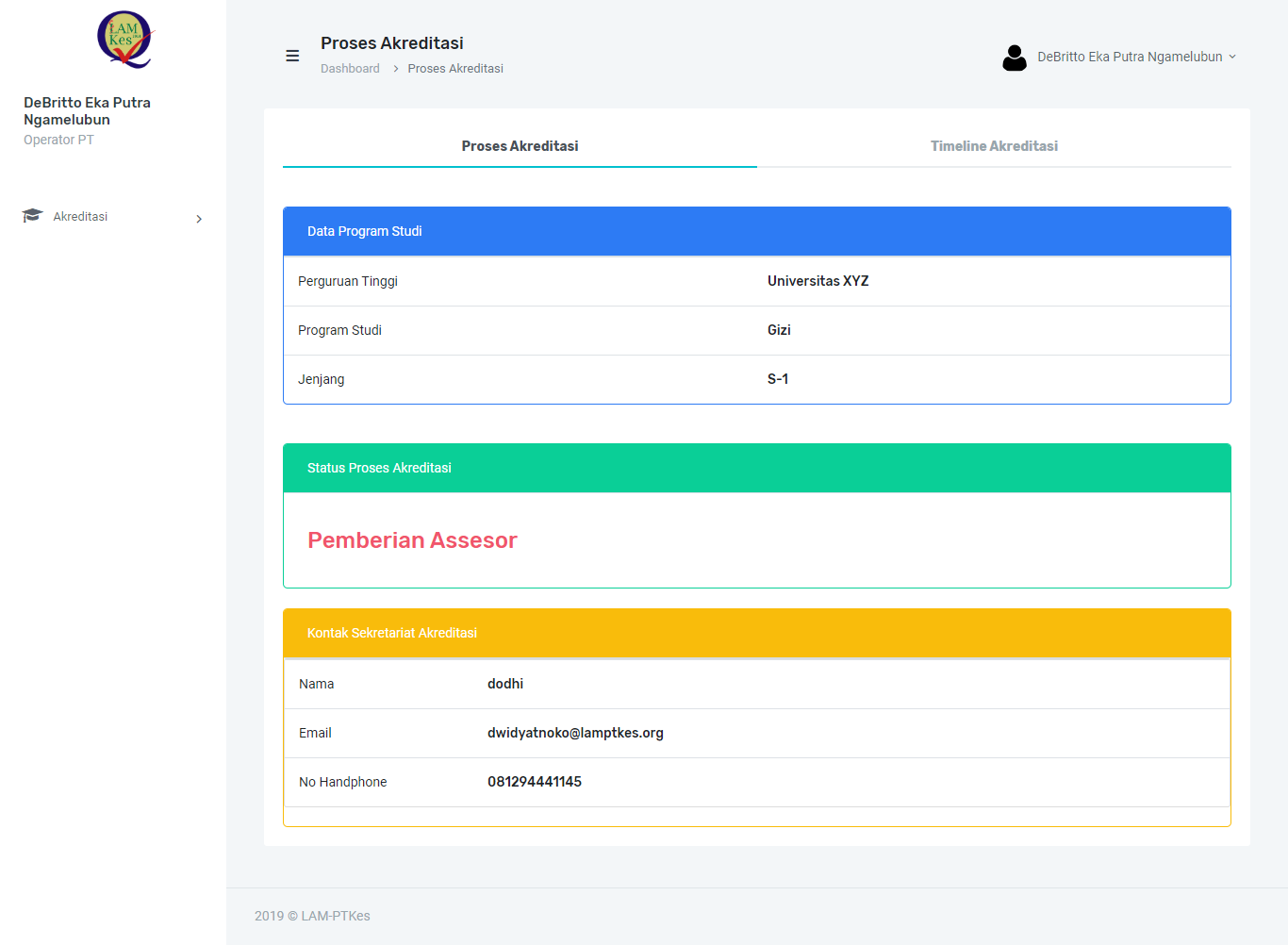 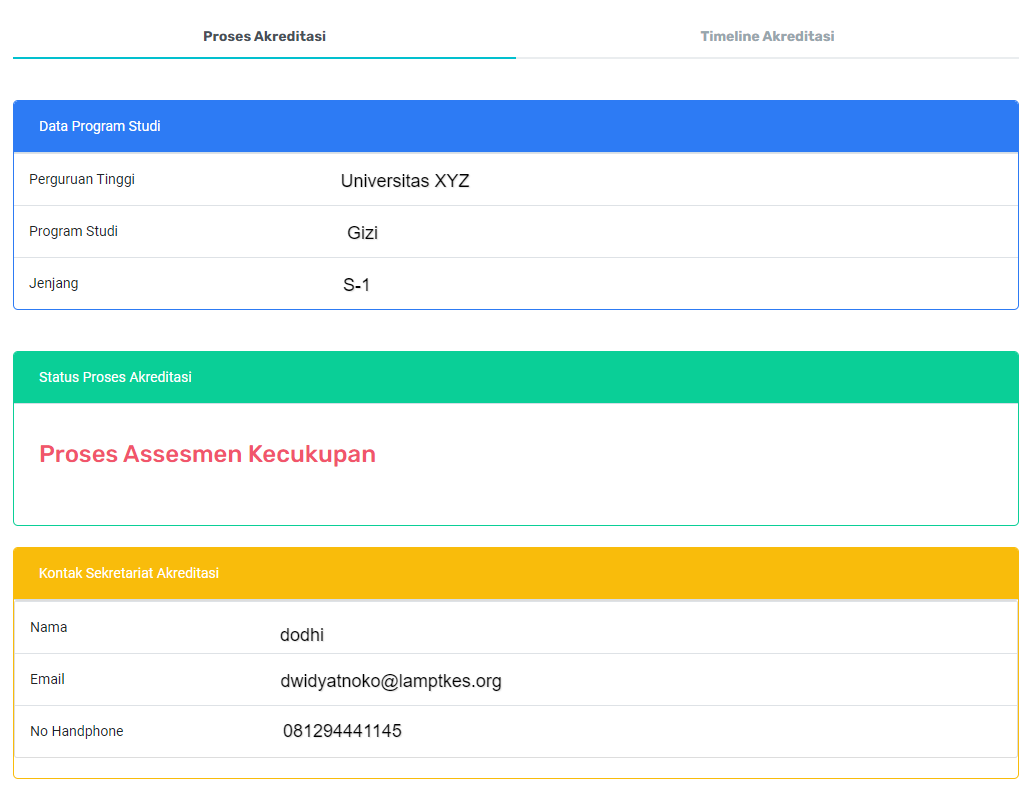 Proses Asesmen LAPANGAN
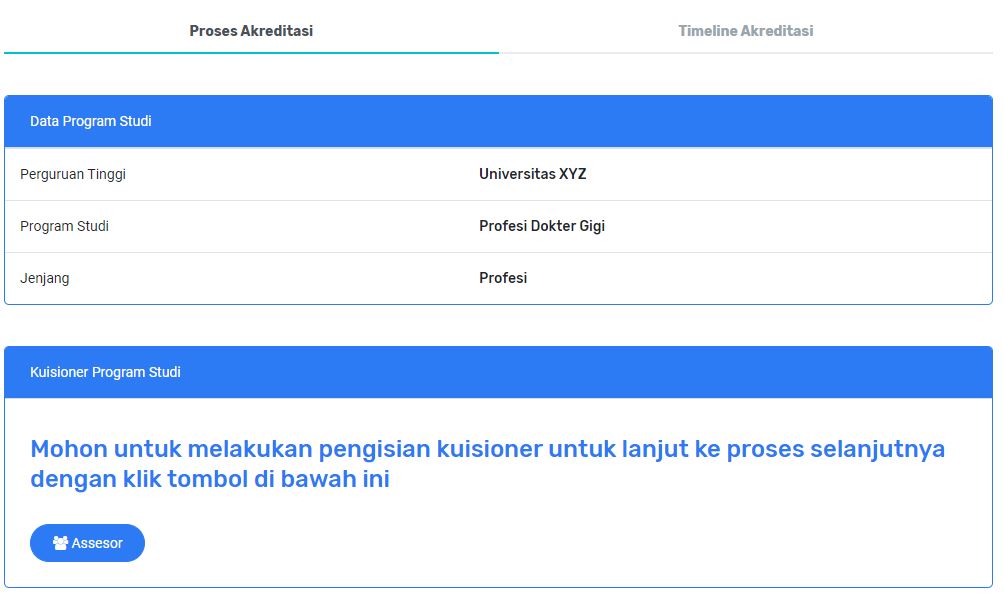 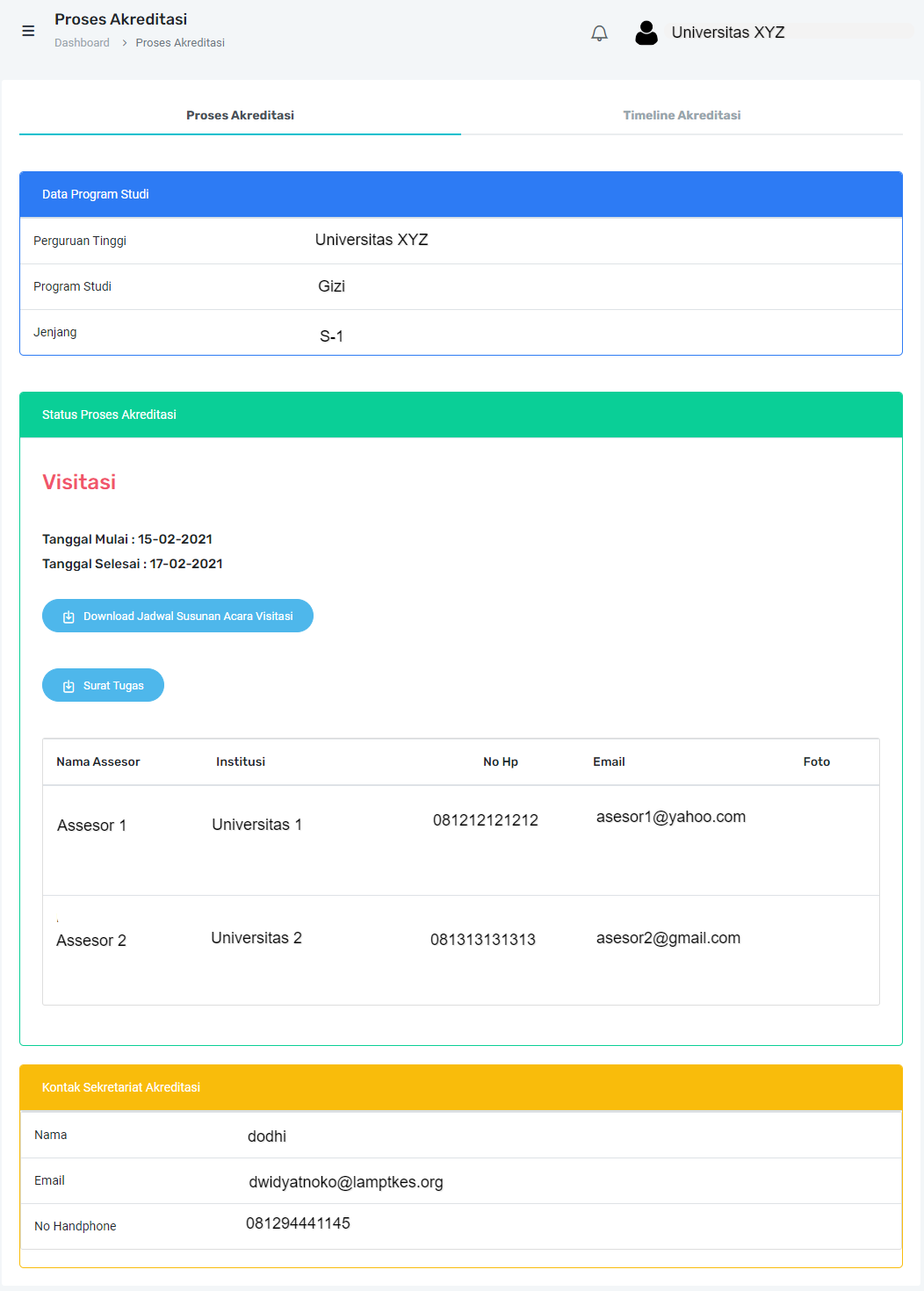 Proses selesai akreditasi Akreditasi
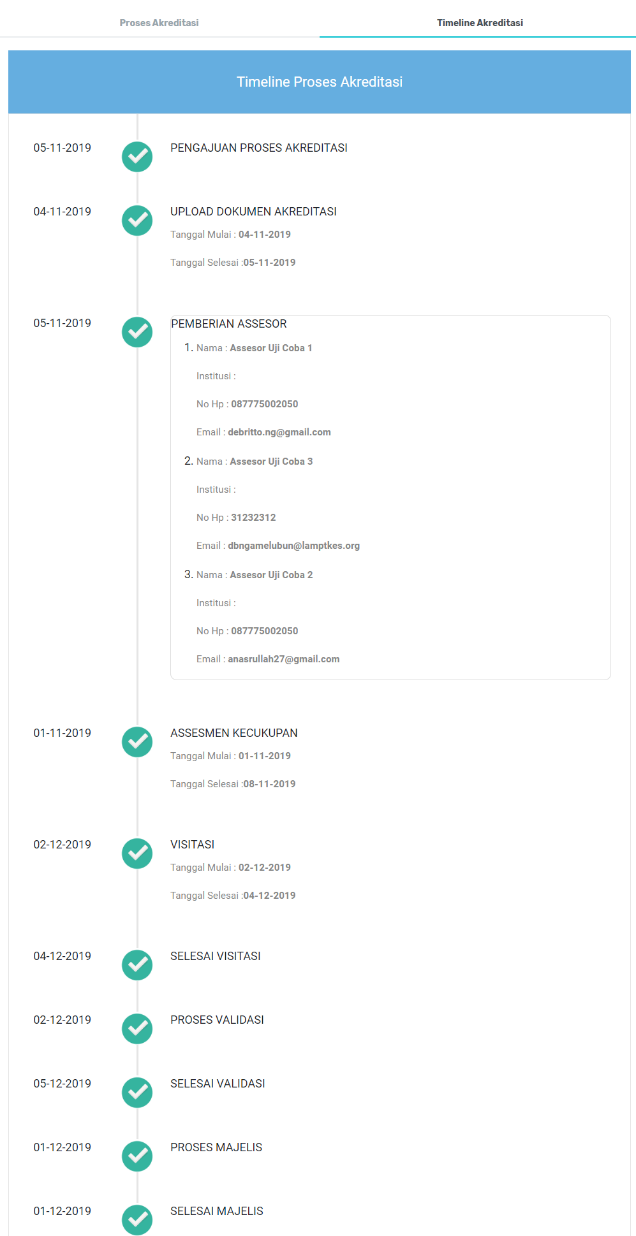 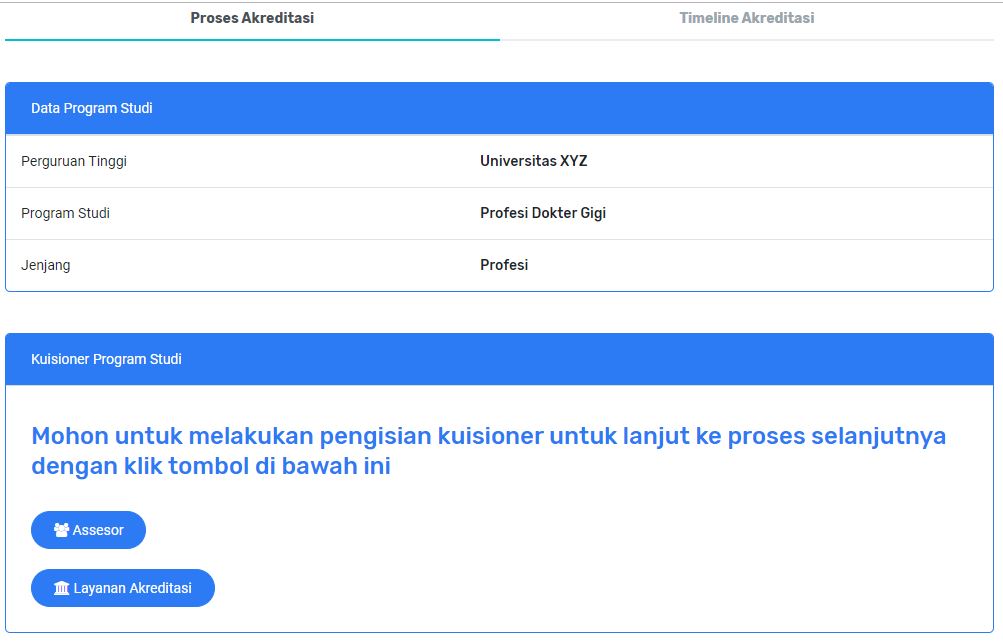 Terima SK
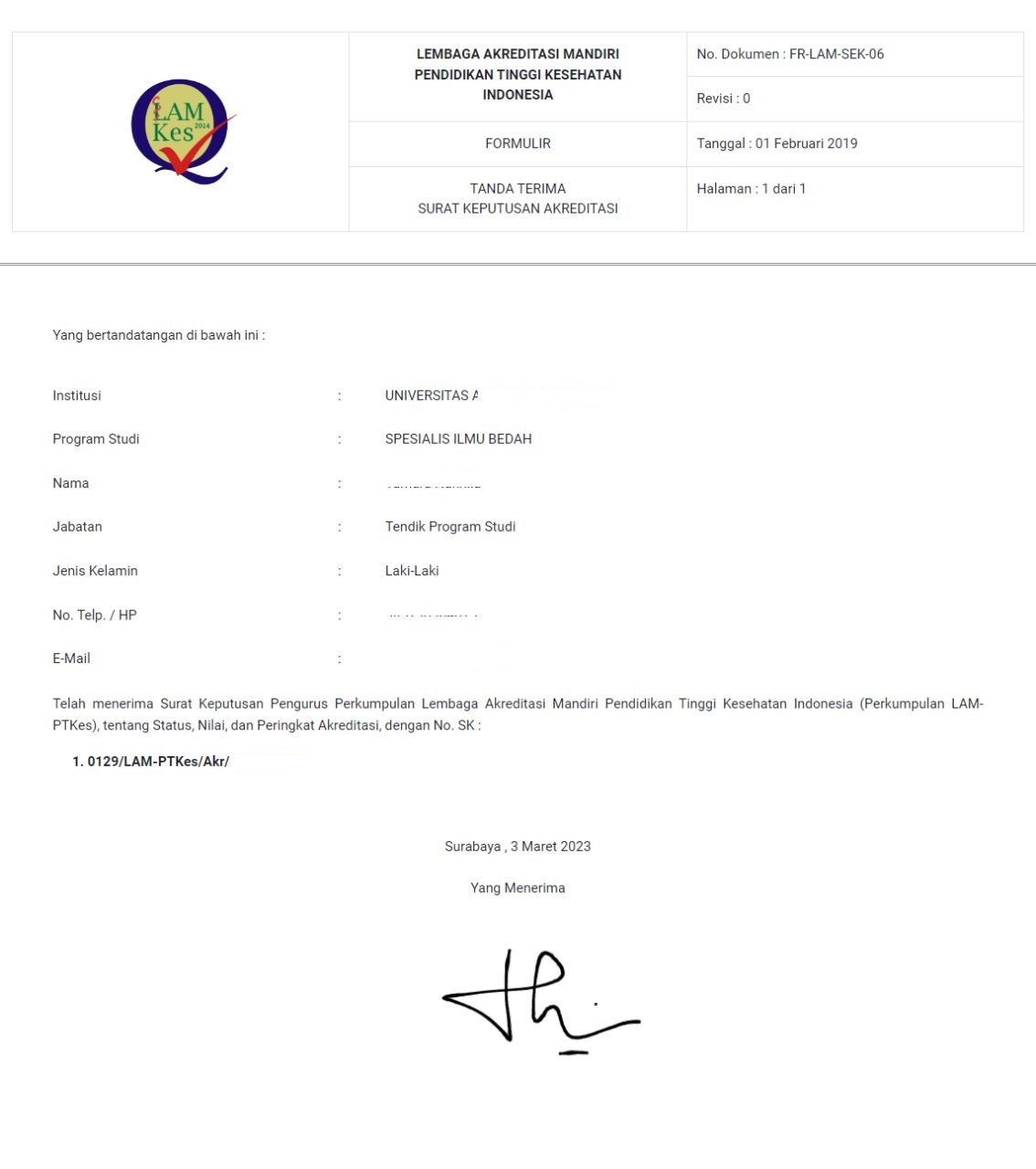 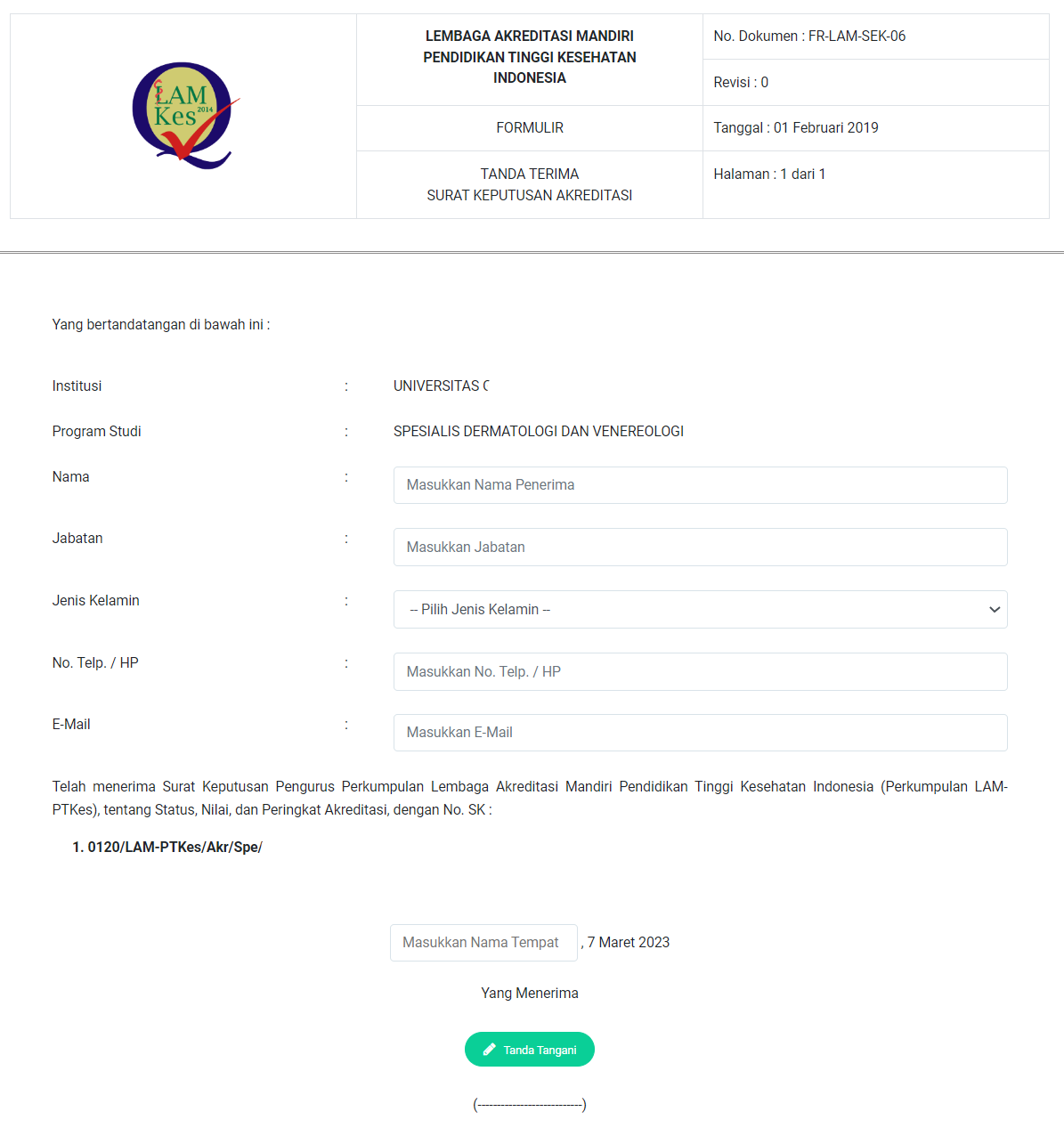 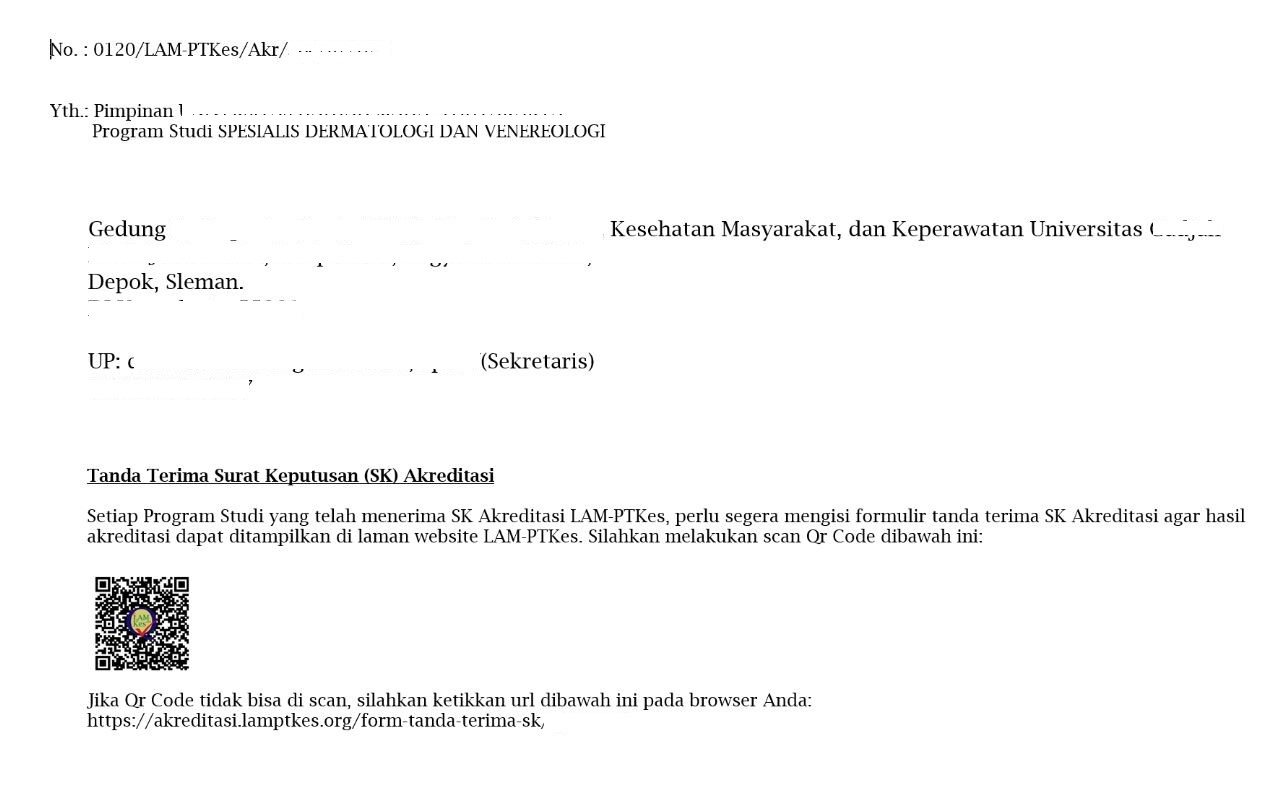 Klik url dis sini
Scan di sini
Proses selesai akreditasi Akreditasi
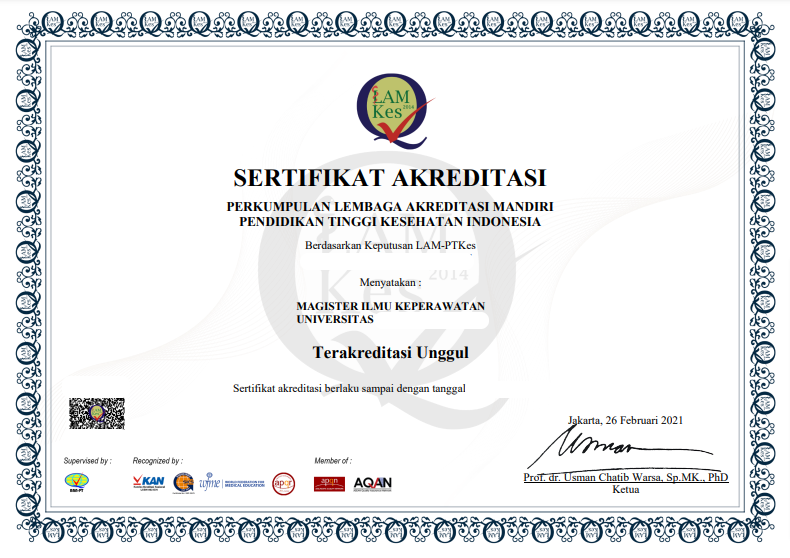 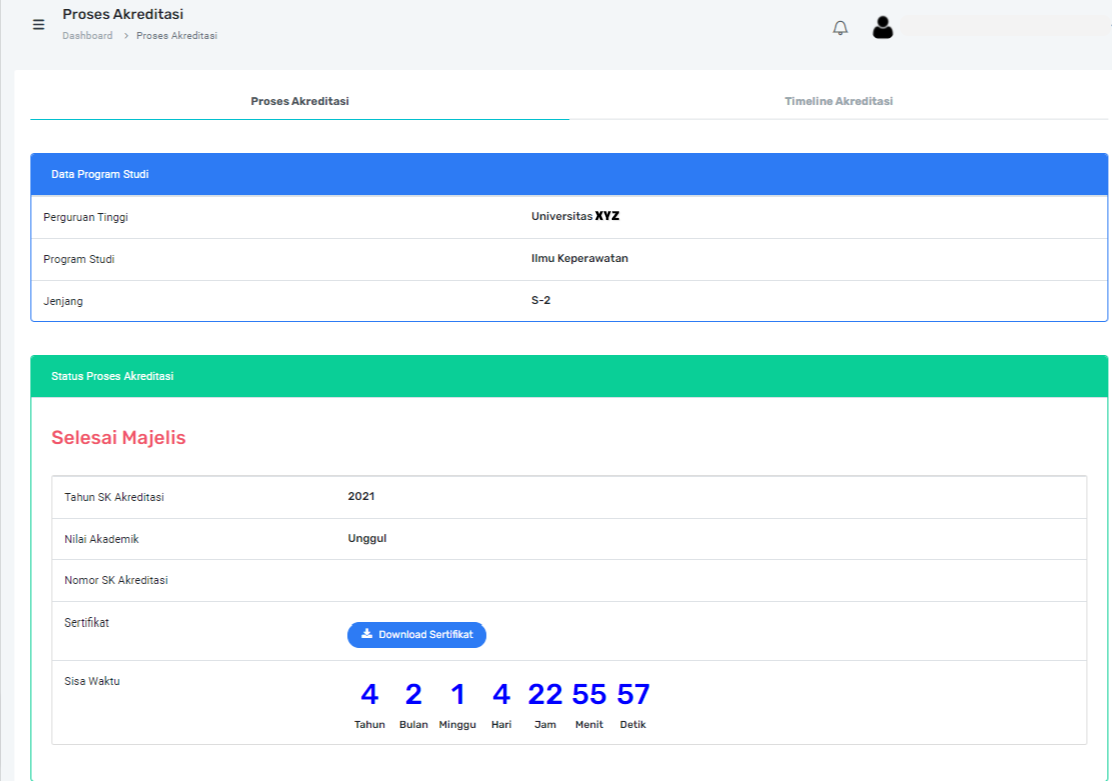 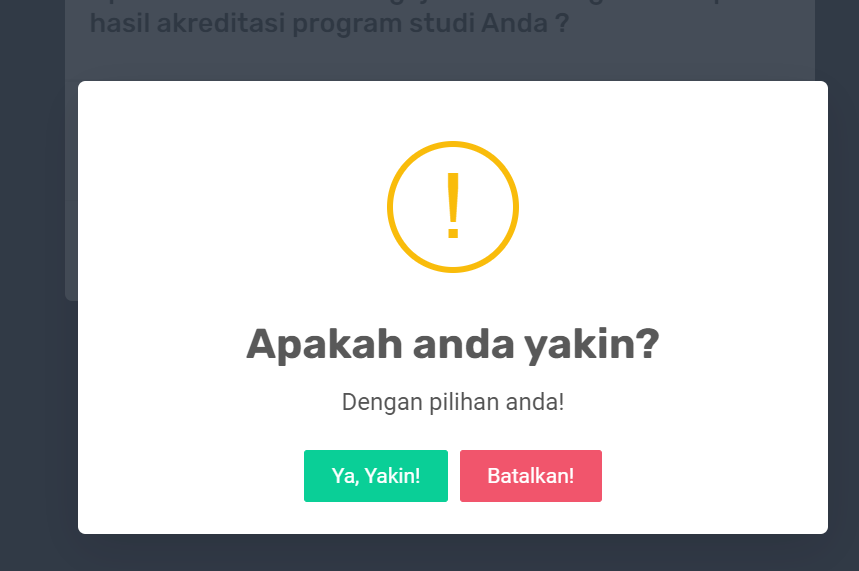 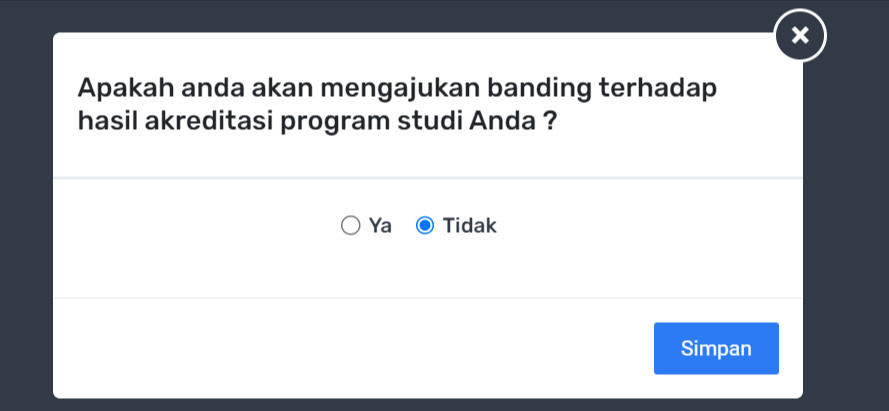 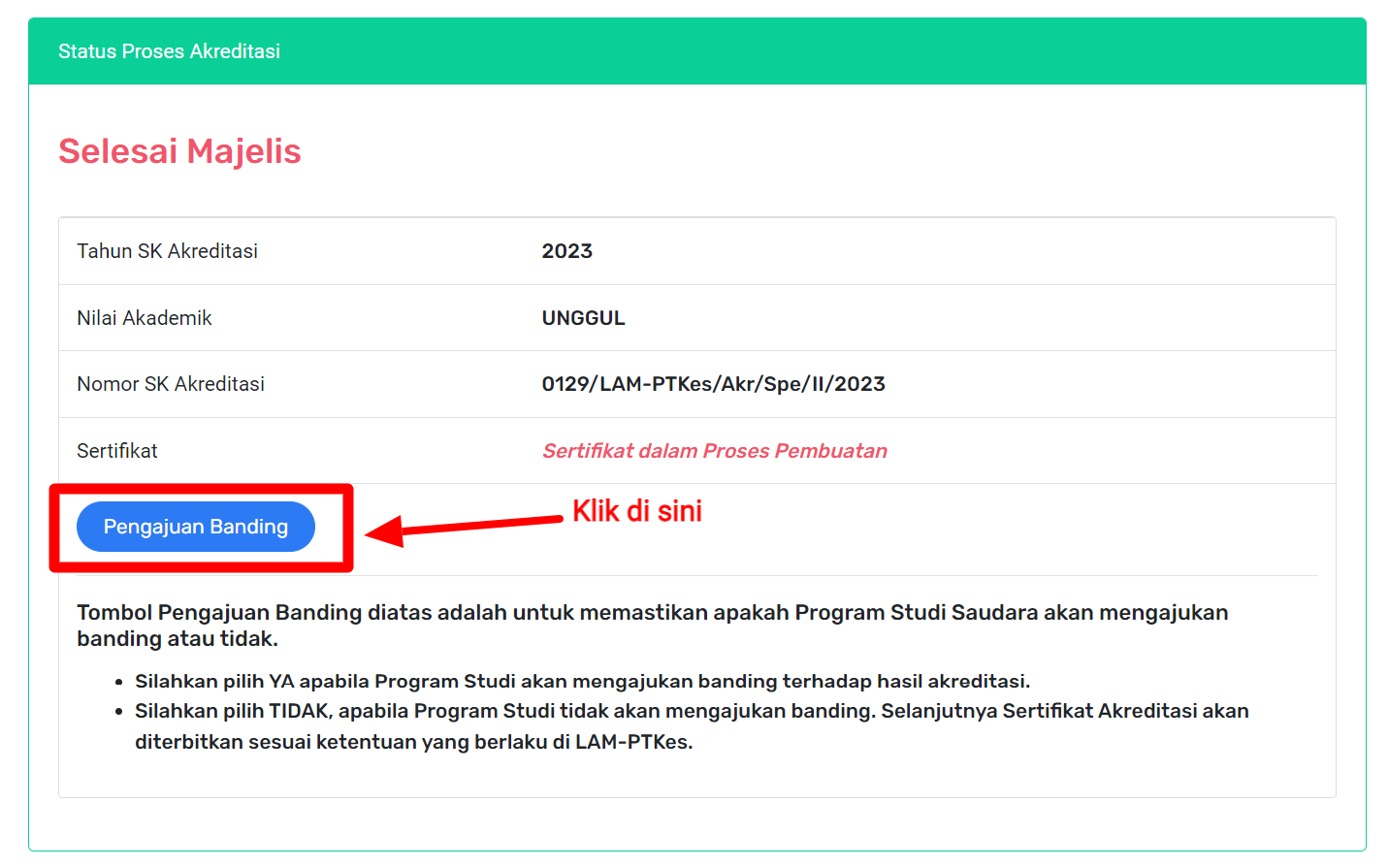 PROSES REAKREDITASI 
PROGRAM STUDI
Login SIMAk
https://akreditasi.lamptkes.org (Klik disini)
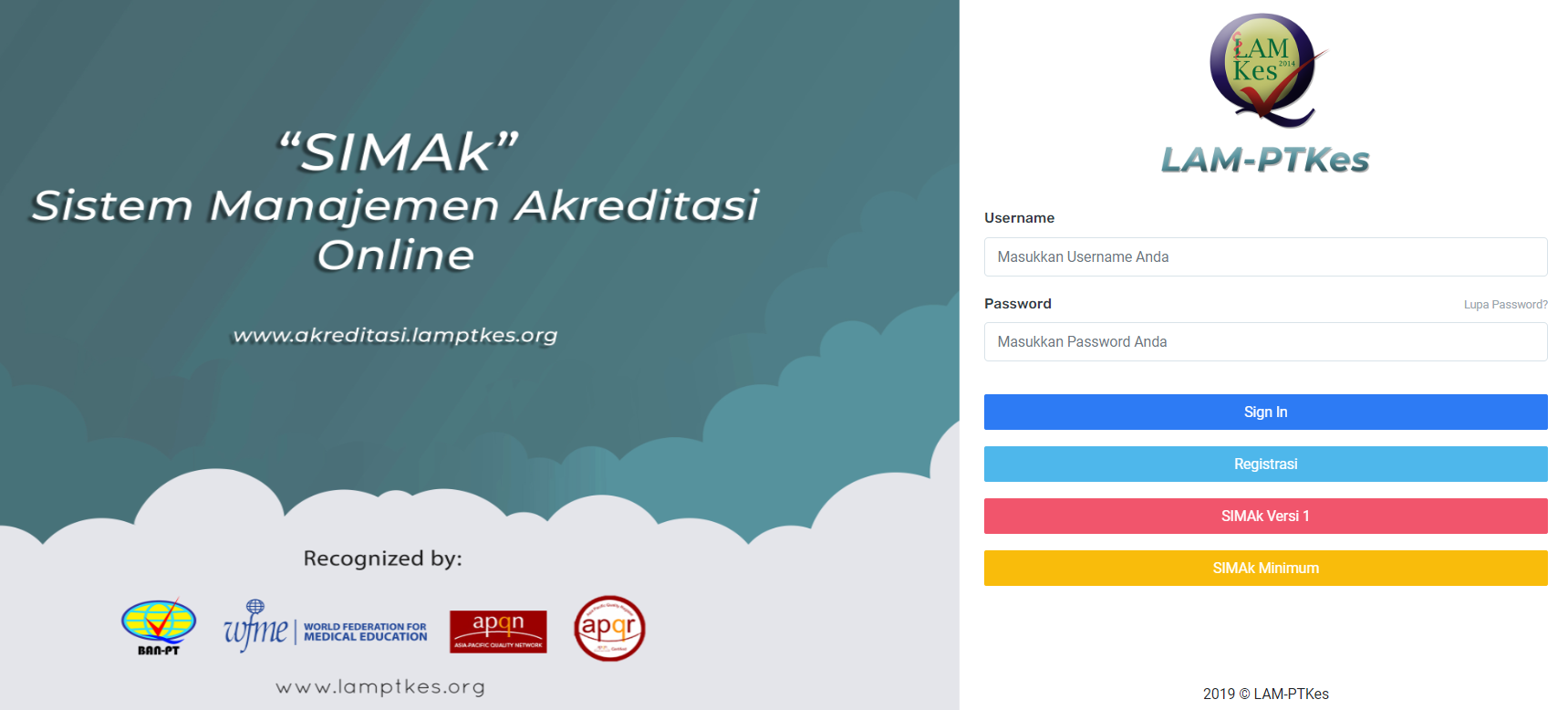 Proses Re-Akreditasi
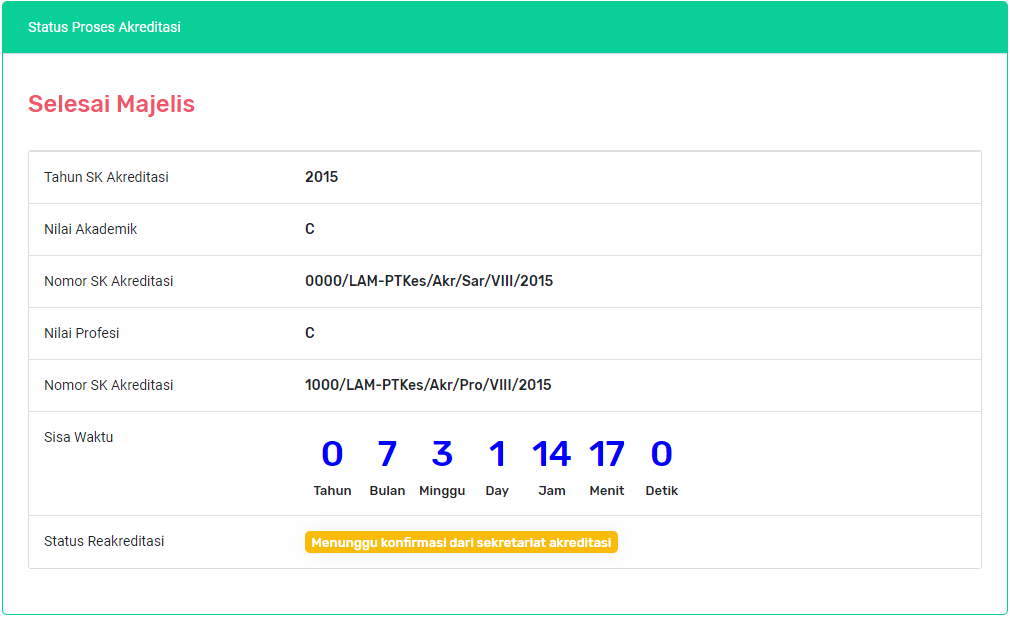 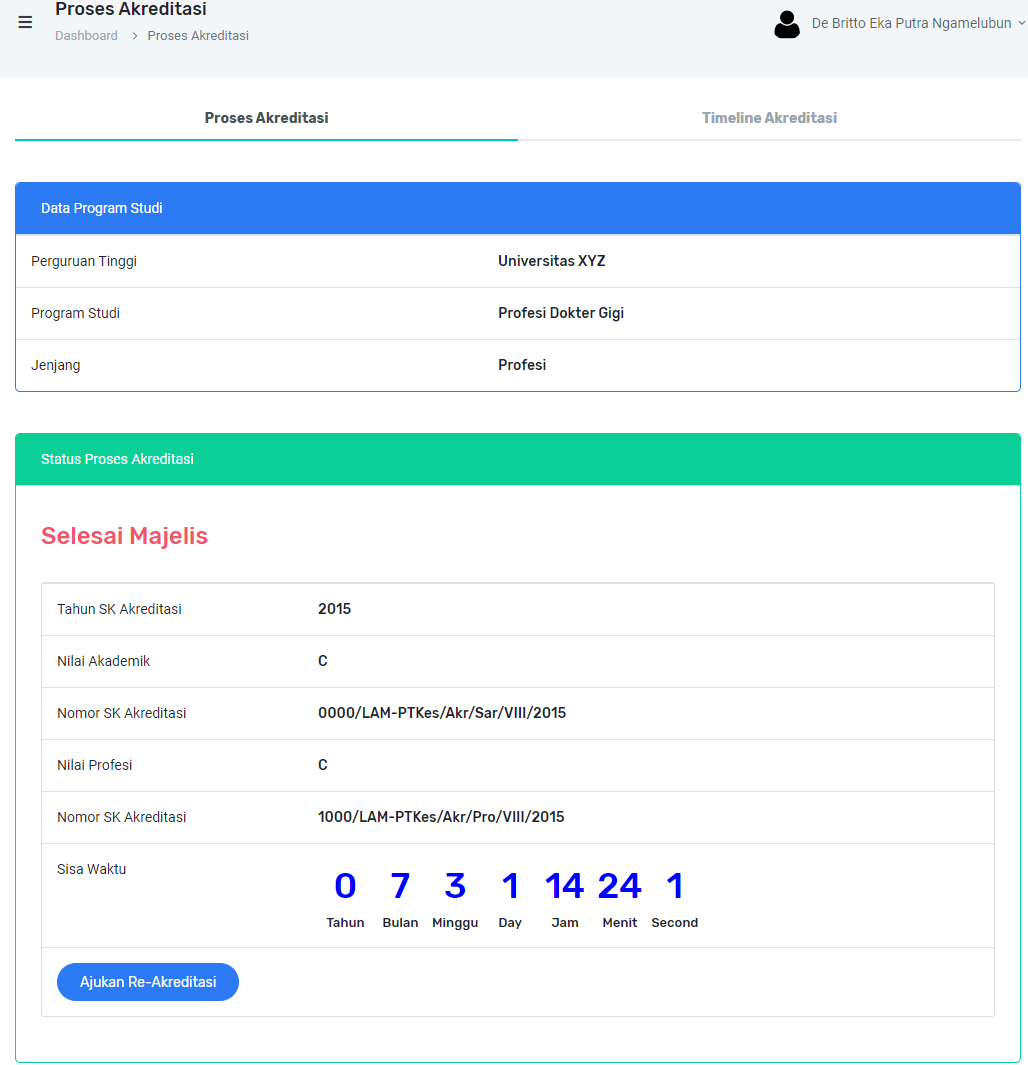 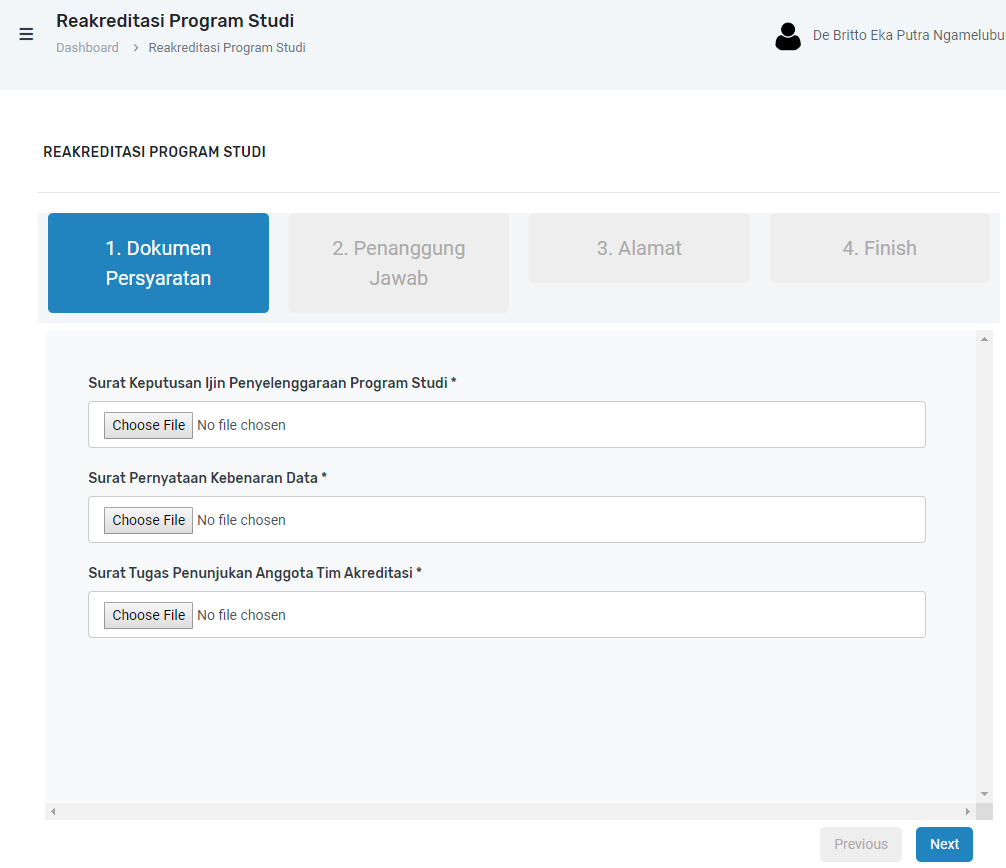 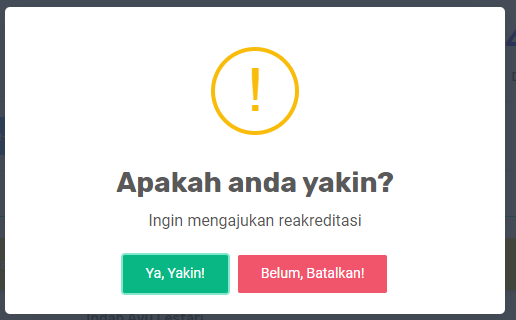 Proses Lupa Password SIMAk
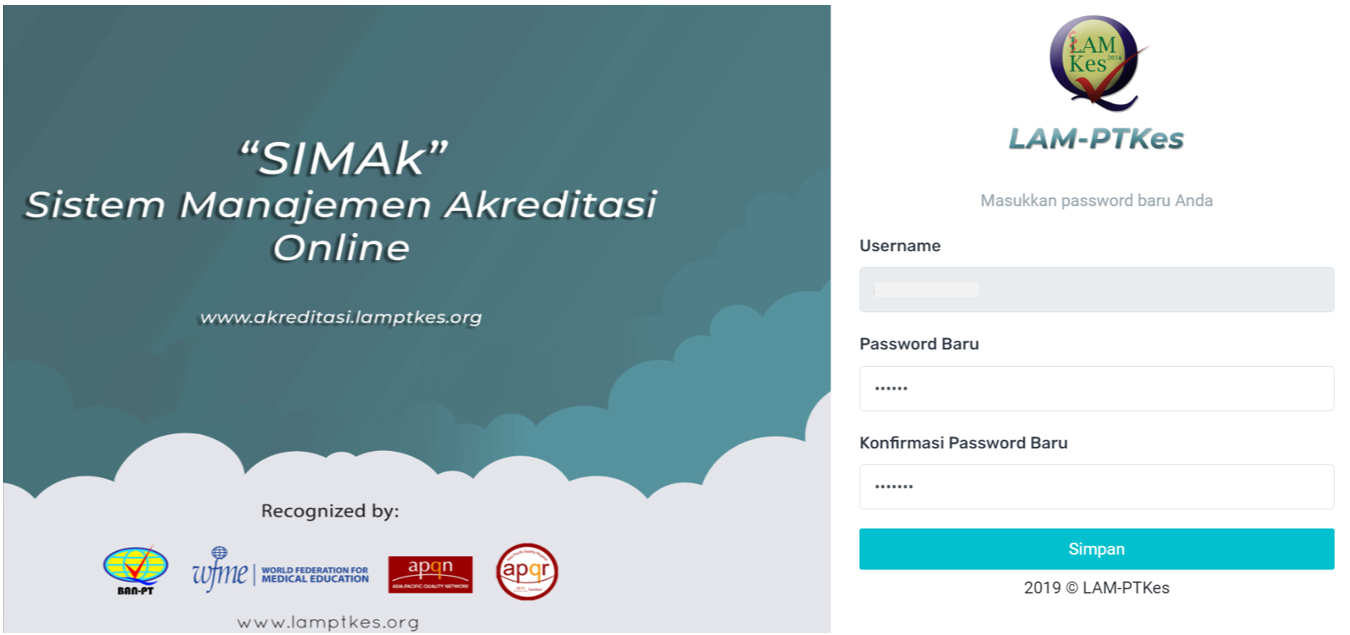 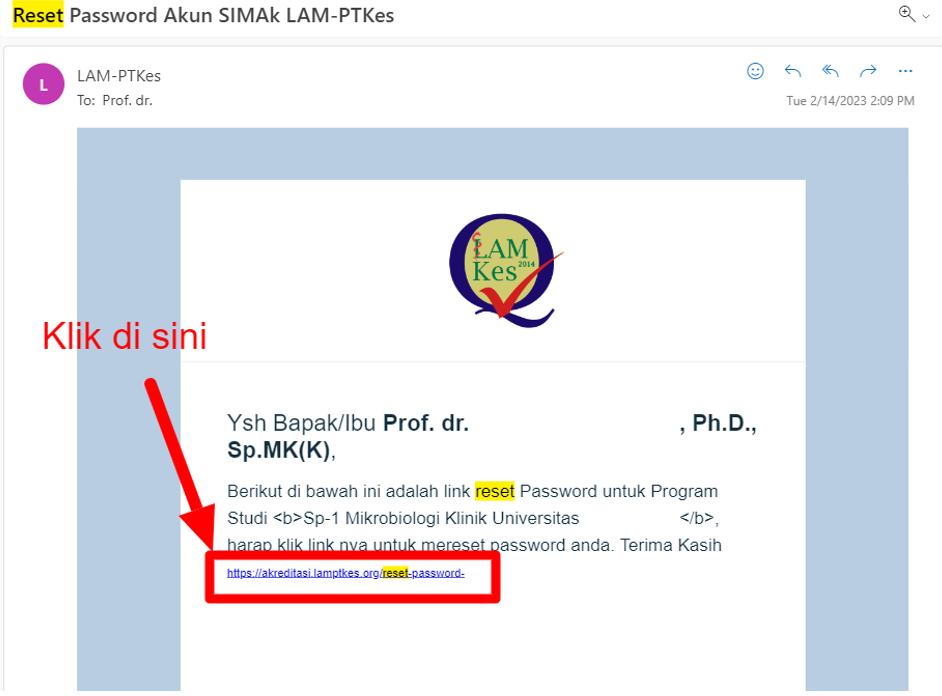 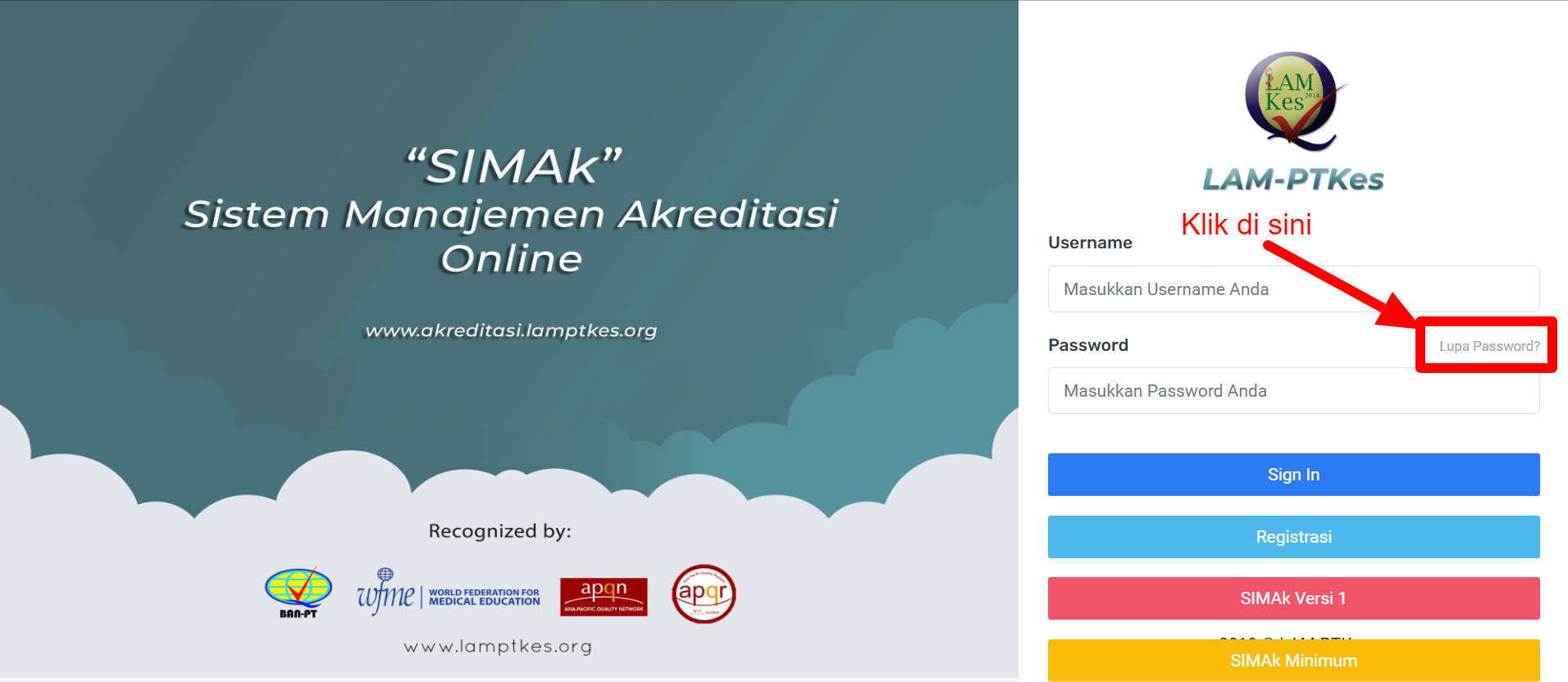 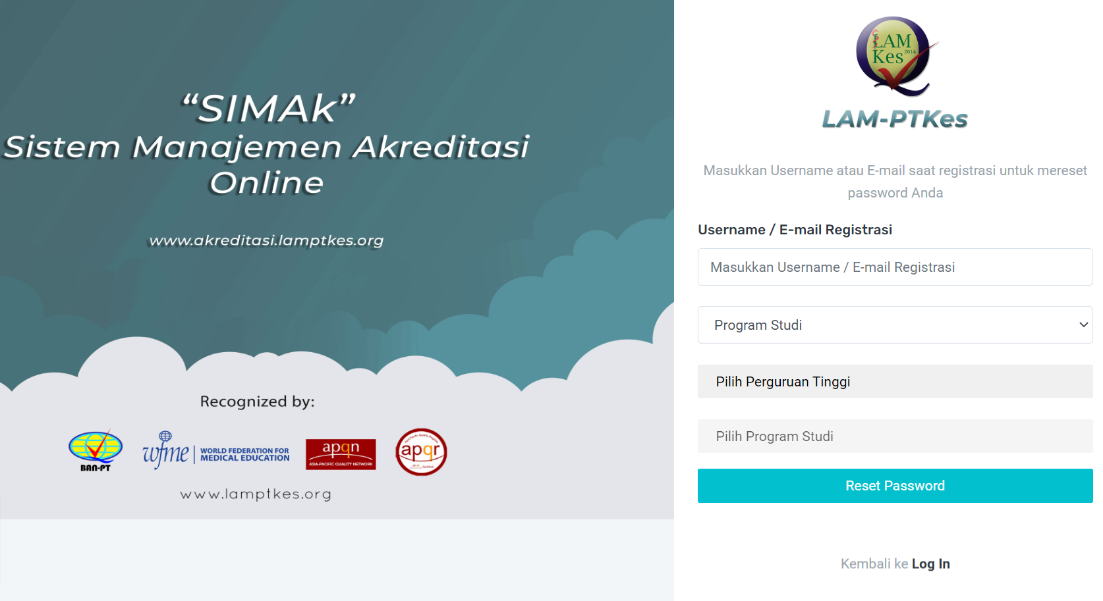 Proses Ubah Panitia Akreditasi di SIMAk
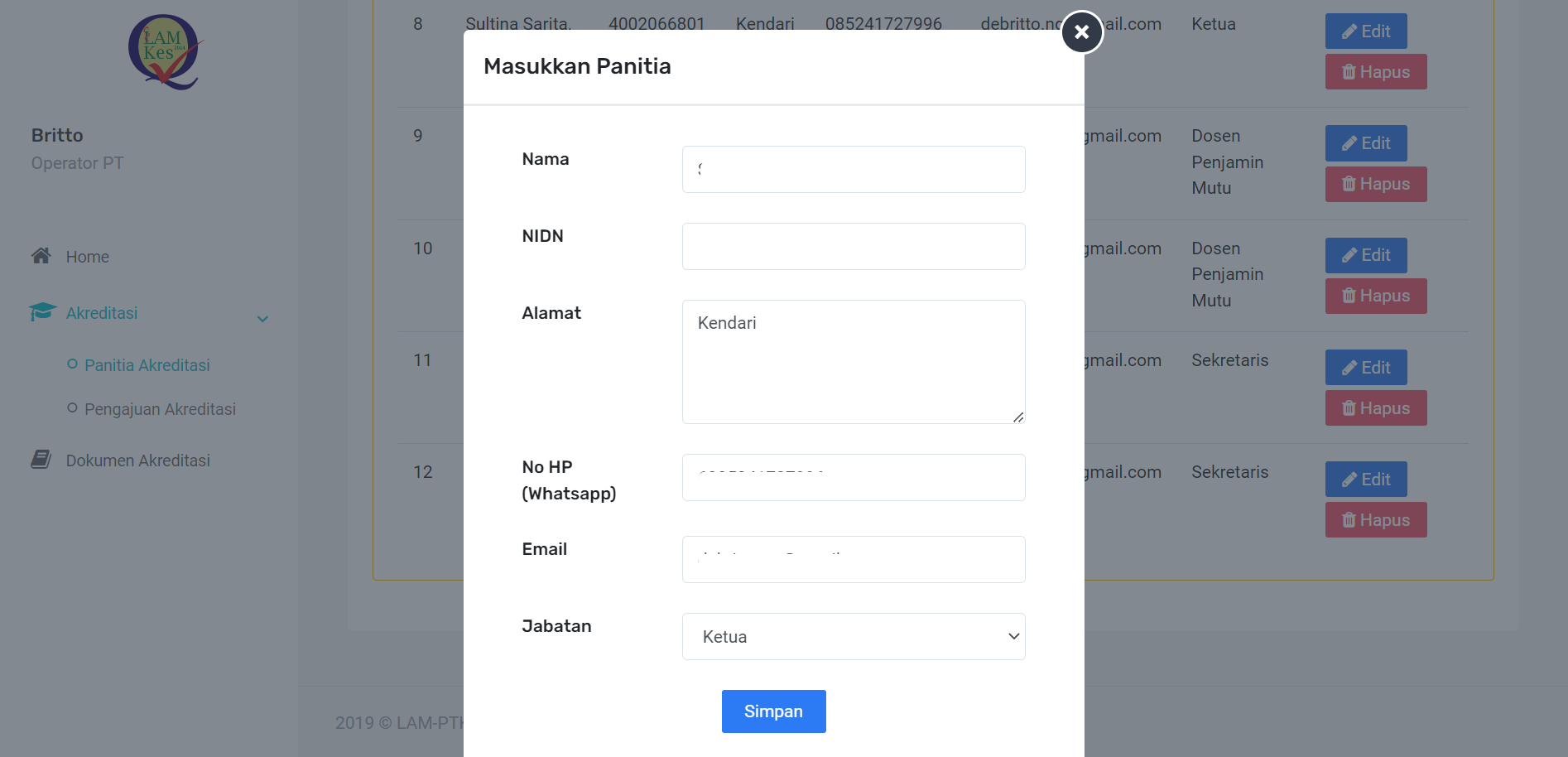 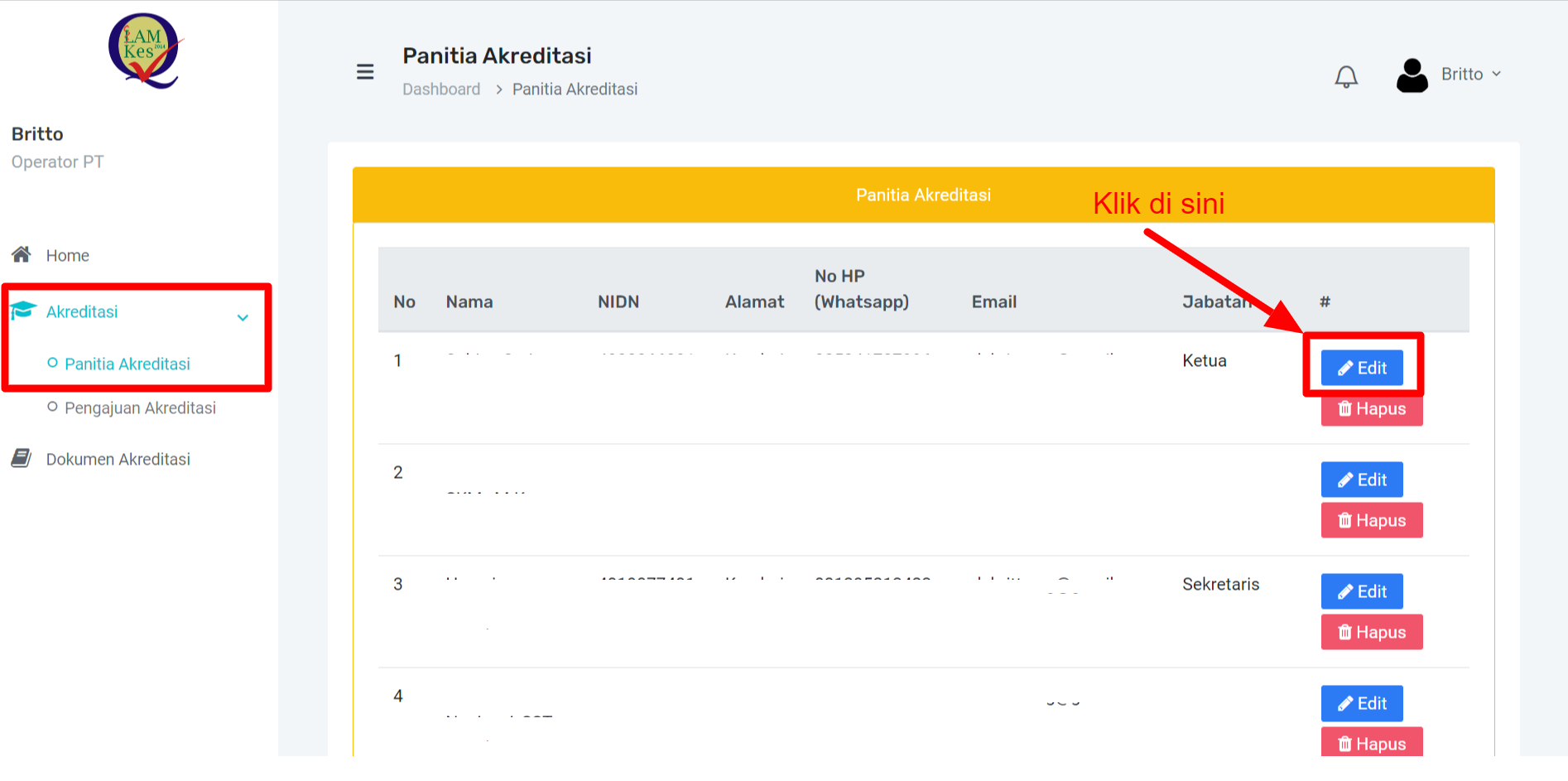 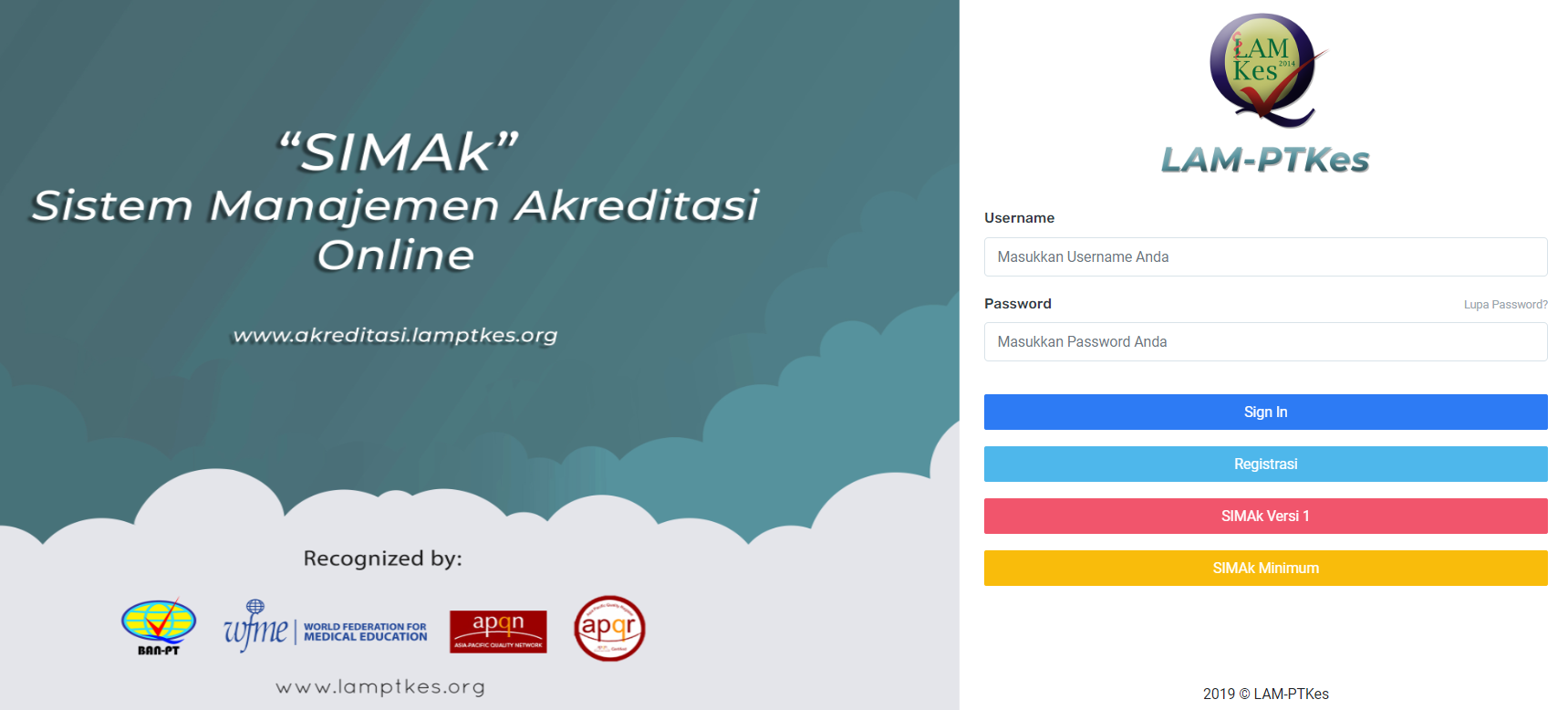 PROSES MONEV 
PROGRAM STUDI
Monev
Tiga tahun setelah terakreditasi bagi semua program studi peringkat Unggul/A akan dilakukan asesmen lapangan daring (ALD) Monev sebanyak satu kali dalam kurun waktu lima tahun.
Dua tahun setelah terakreditasi bagi semua program studi peringkat Baik Sekali/B akan dilakukan asesmen lapangan daring (ALD) Monev sebanyak satu kali dan Monev daring (desk evaluation) sebanyak satu kali pada dua tahun berikutnya.
Satu tahun setelah terakreditasi bagi semua program studi peringkat Baik/C akan dilakukan asesmen lapangan daring (ALD) Monev sebanyak satu kali dan Monev daring (desk evaluation) sebanyak tiga kali pada tahun-tahun berikutnya.
MONEV
Proses Pengisian Form Monev pasca Akreditasi
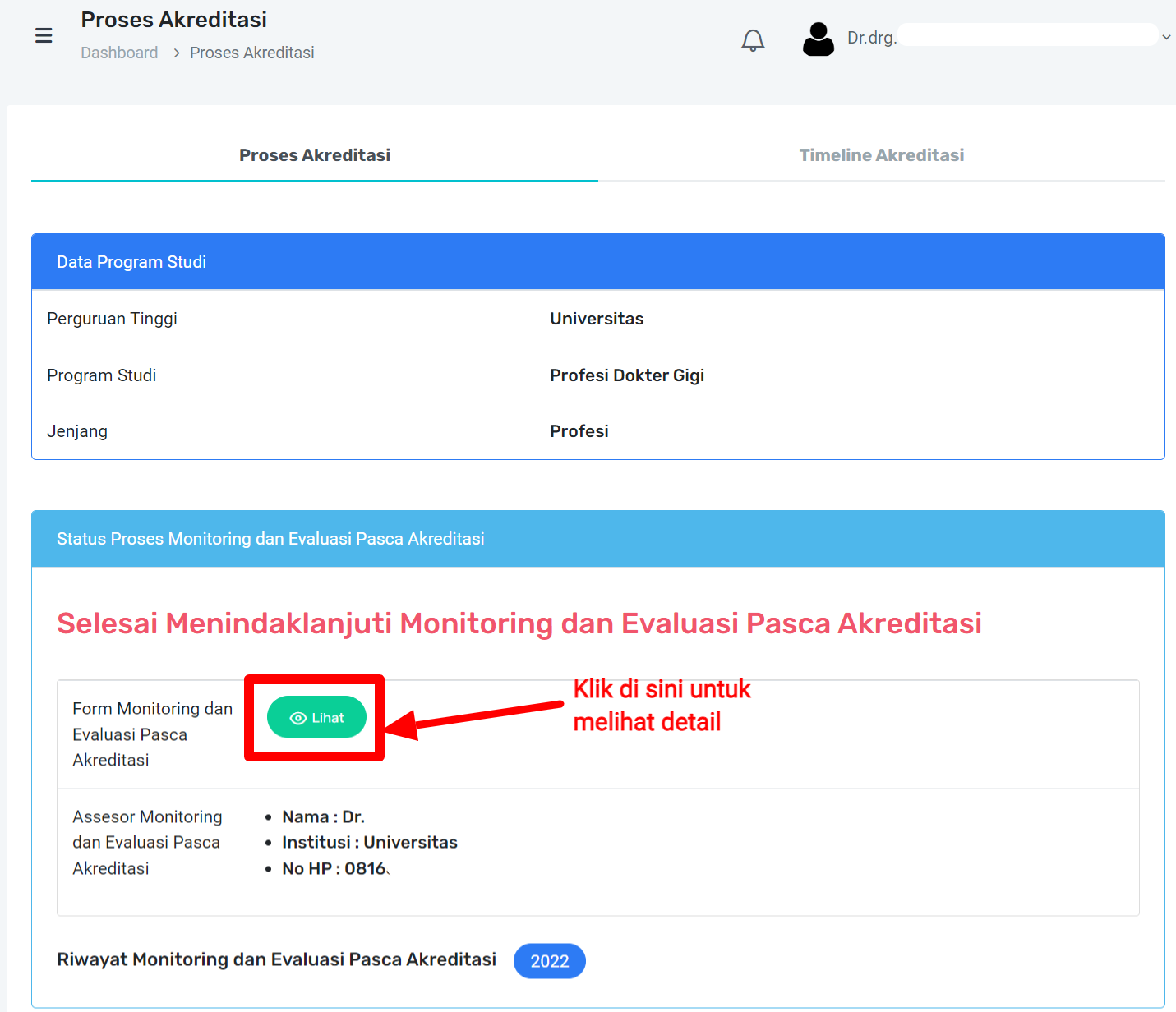 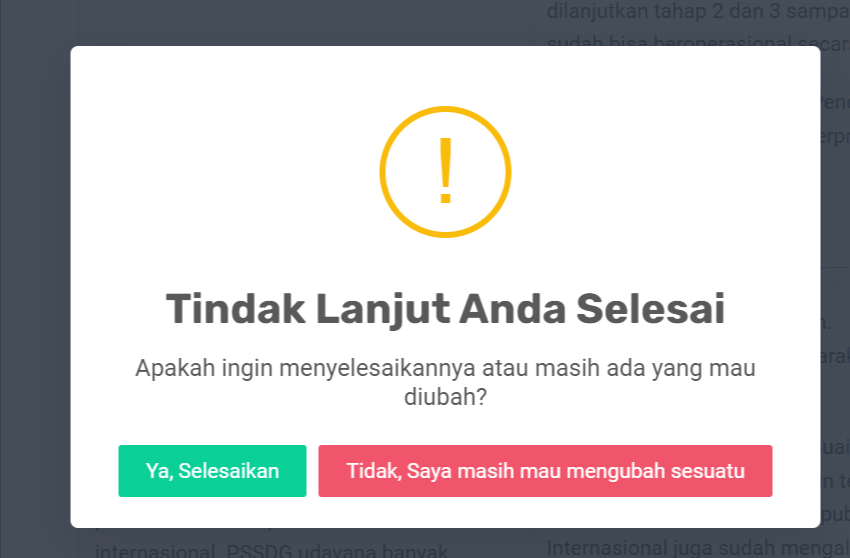 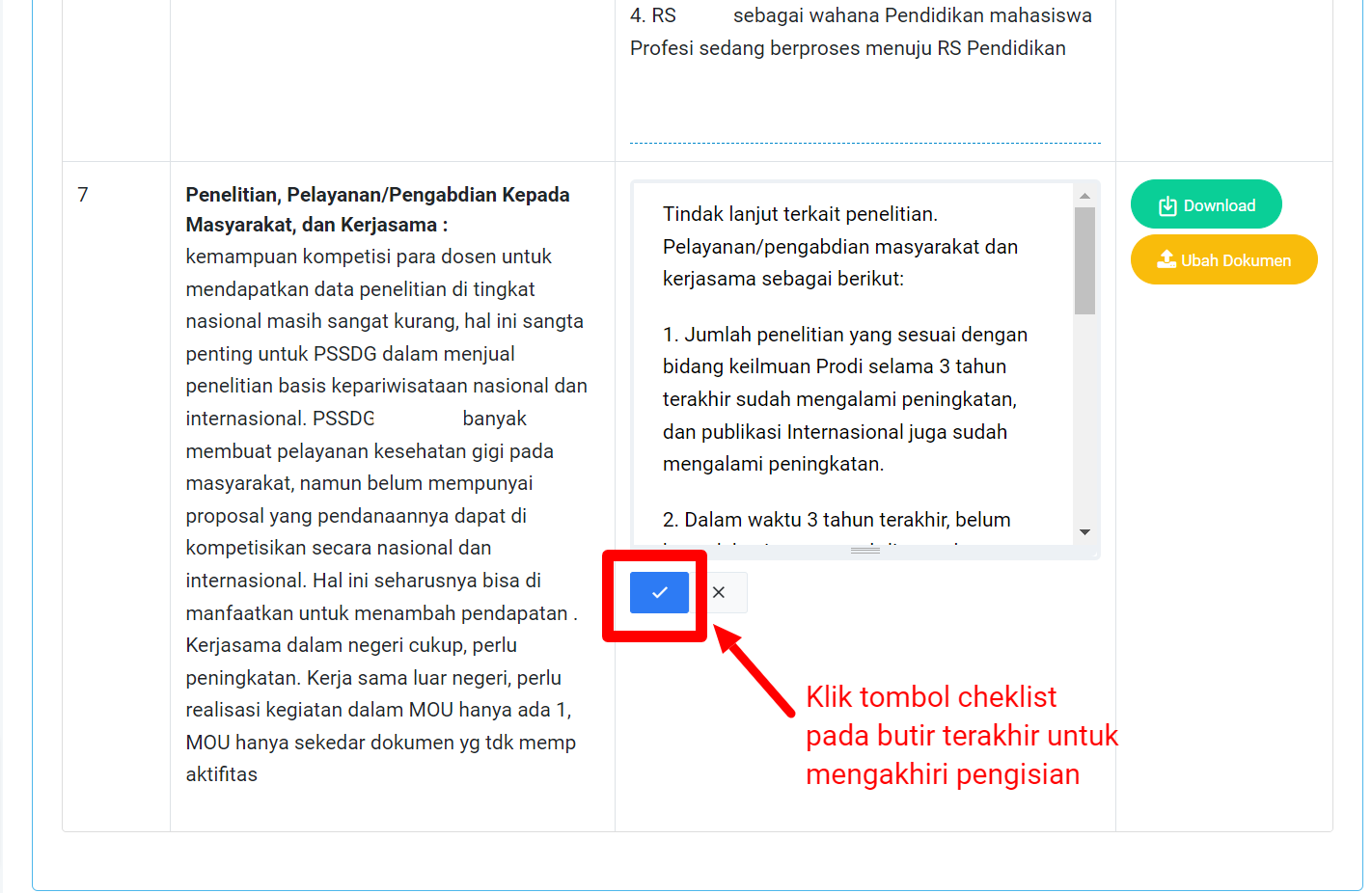 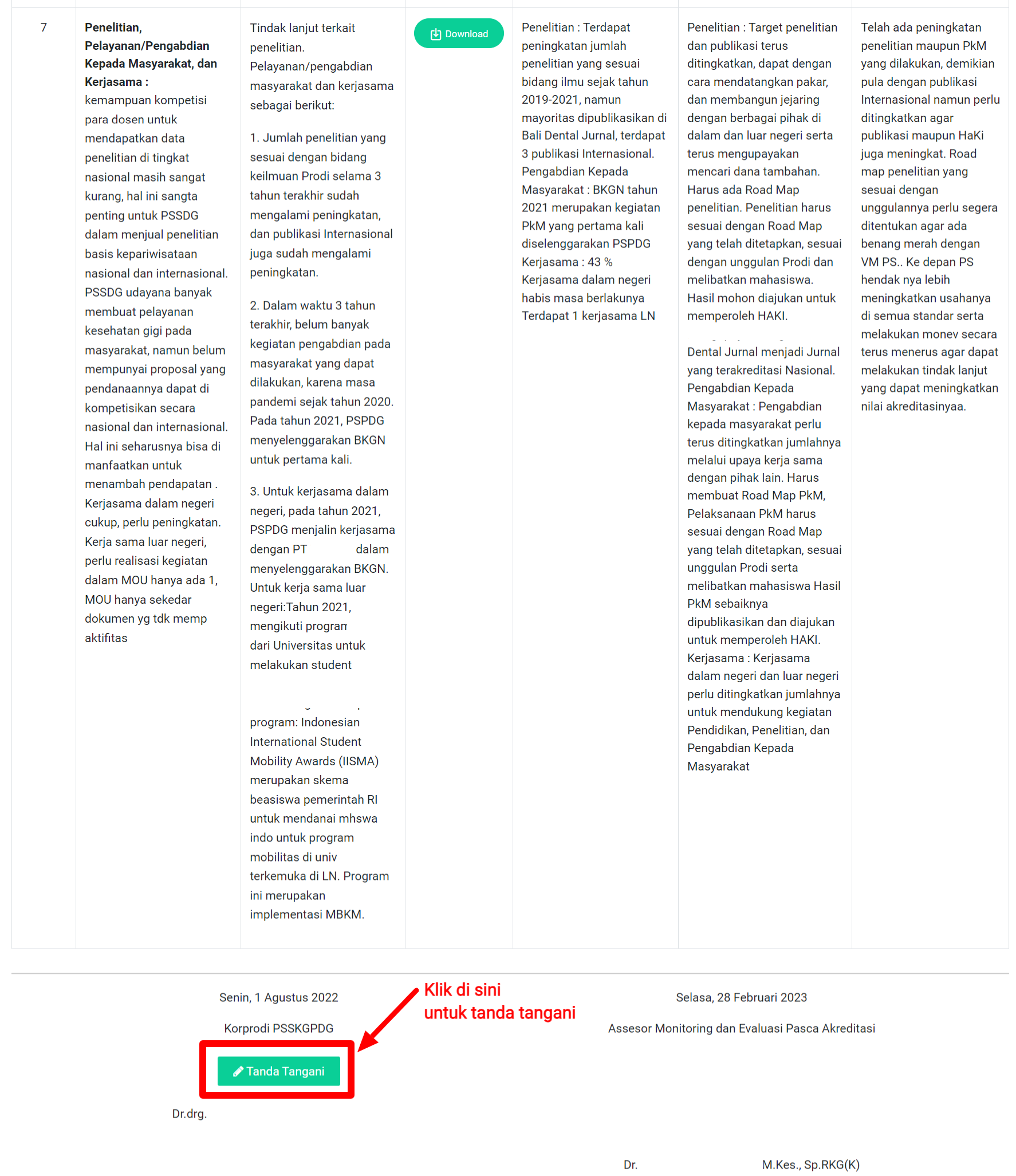 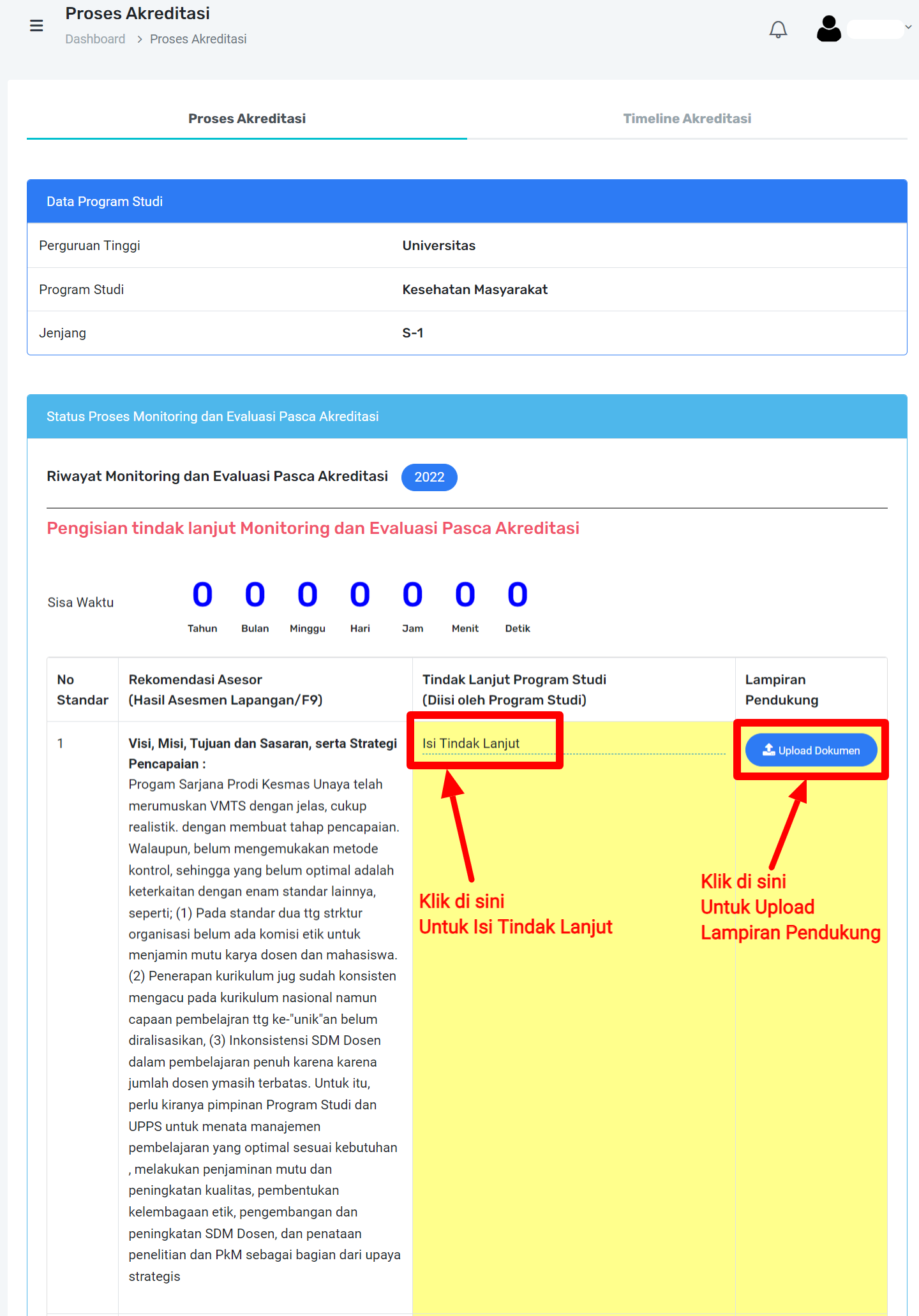 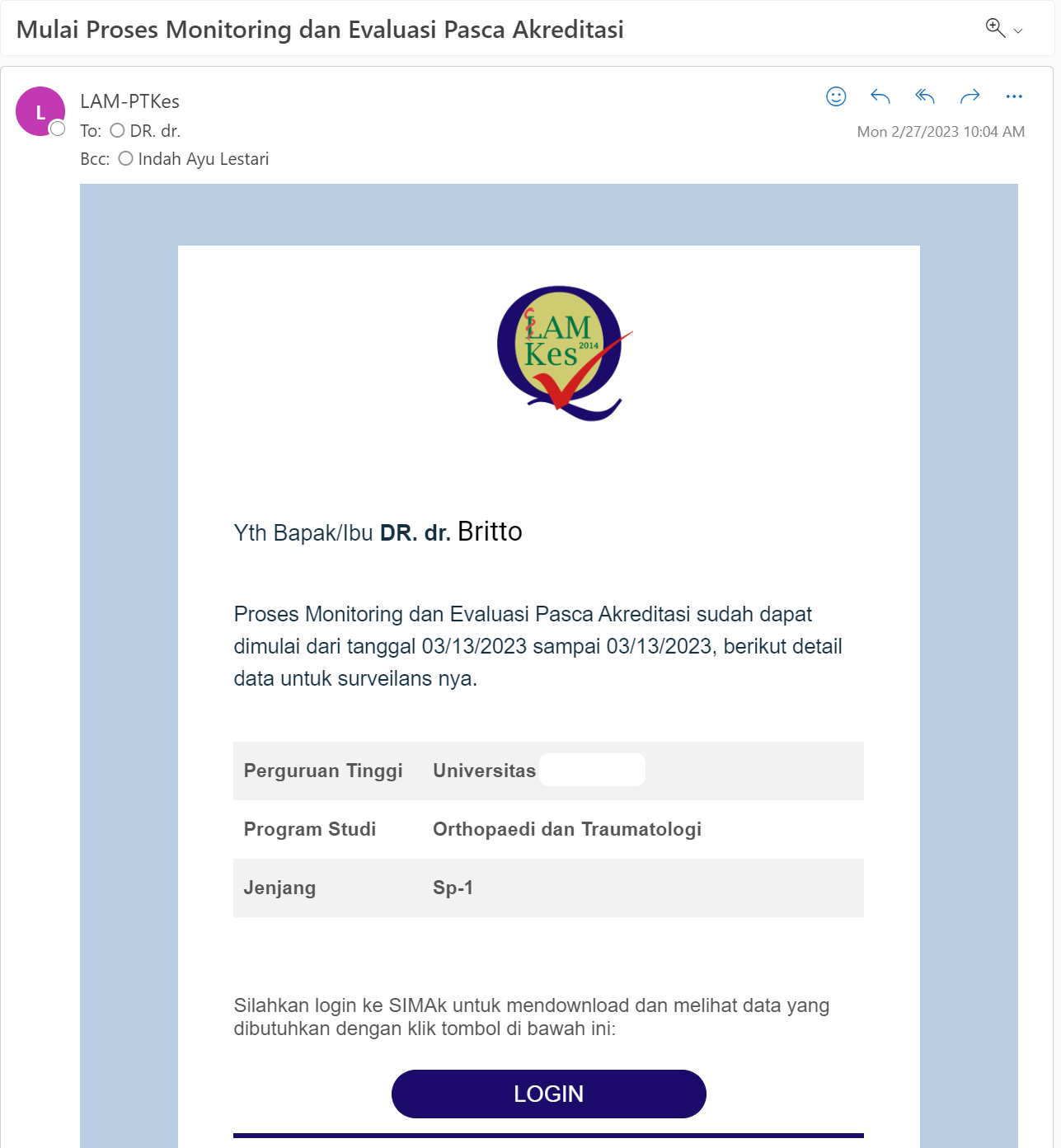 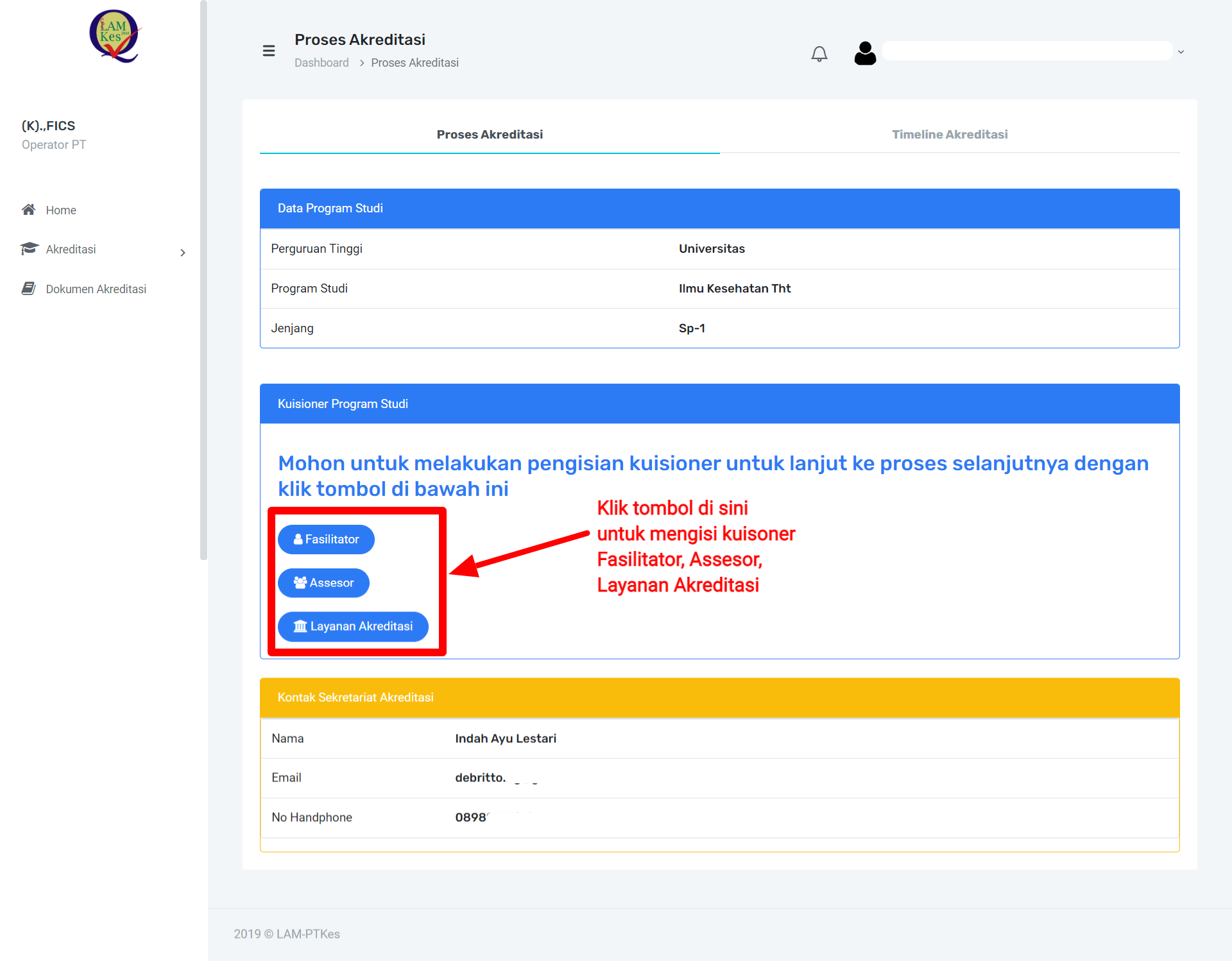 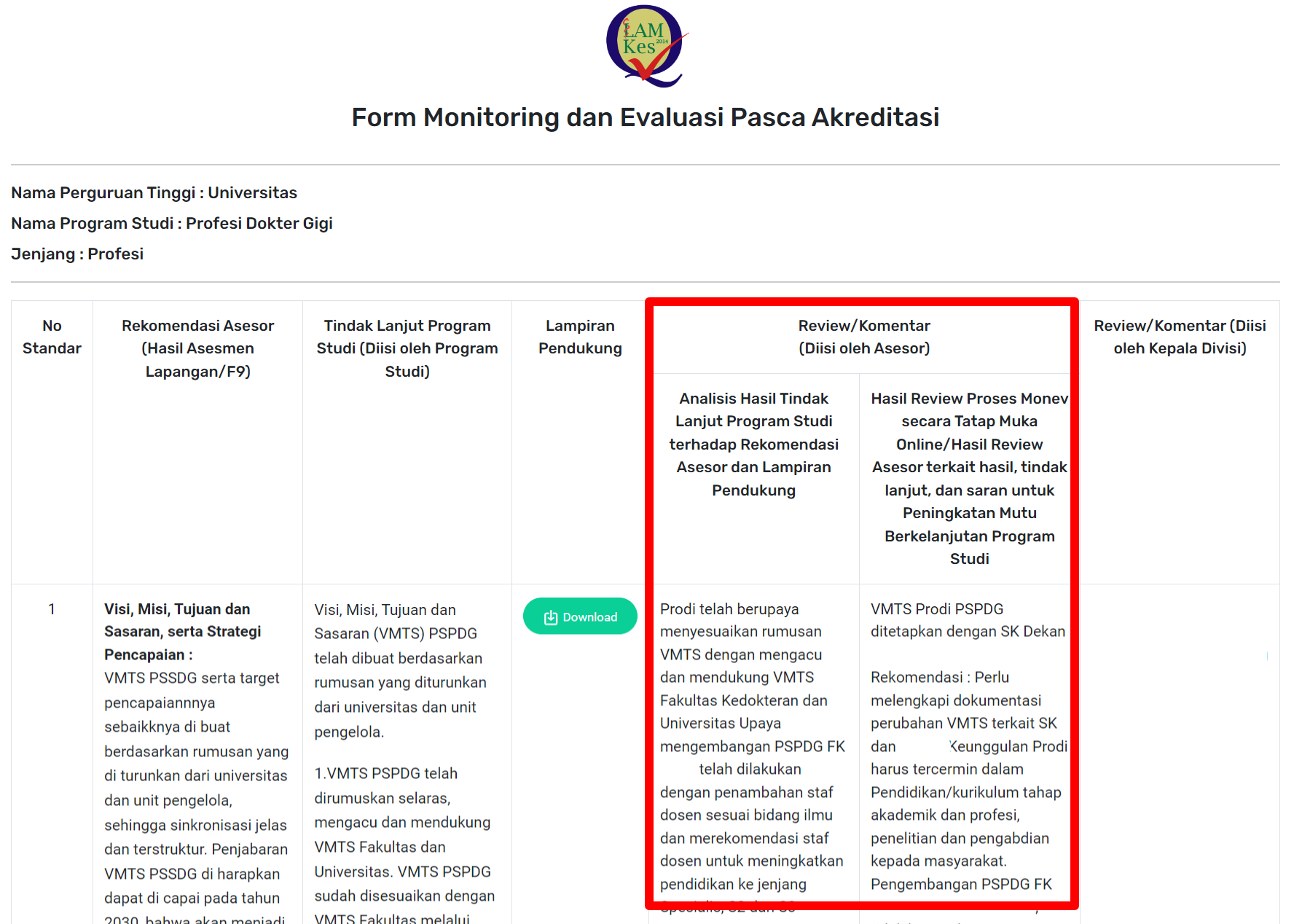 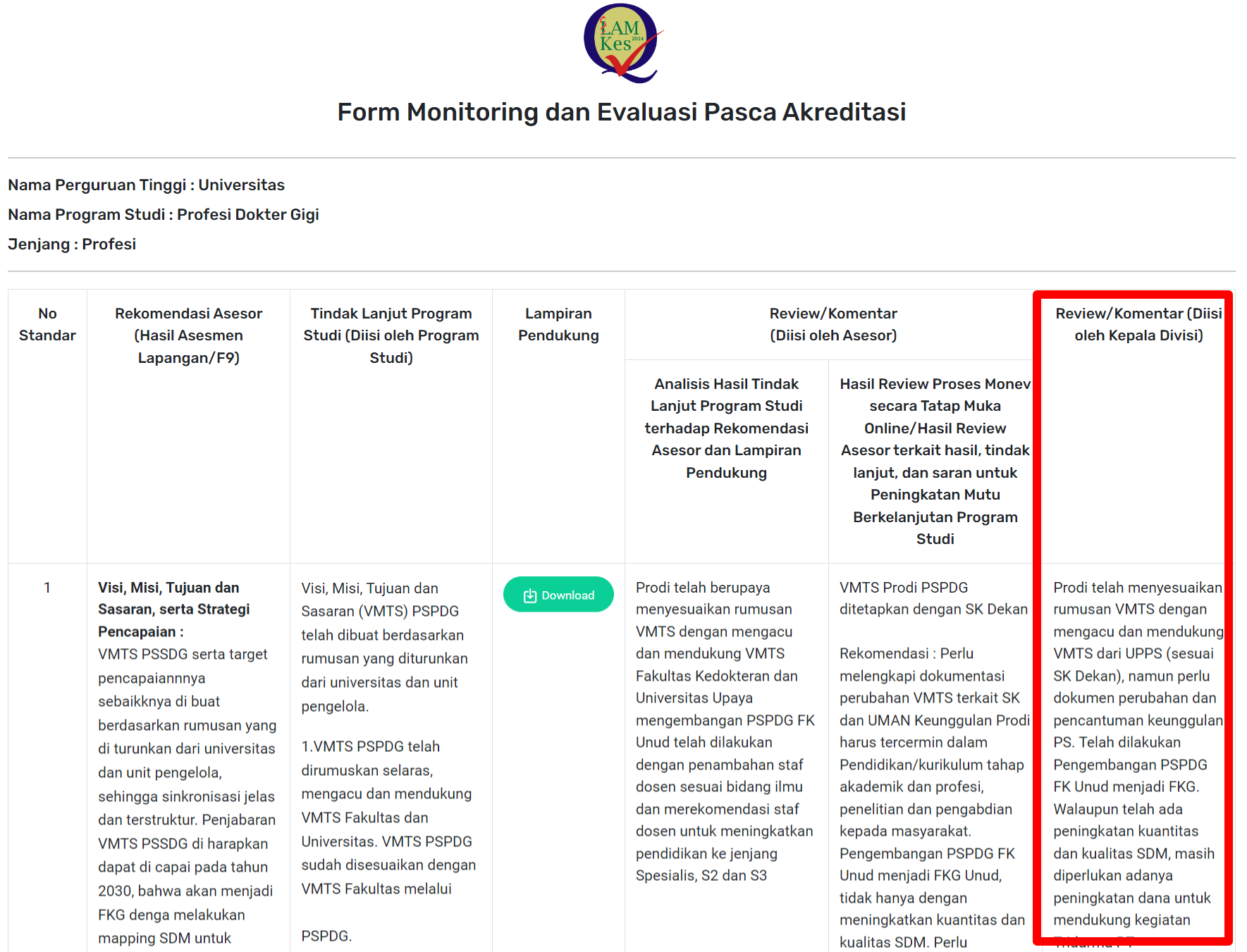 WEB UTAMA LAM-PTKes (lamptkes.org)
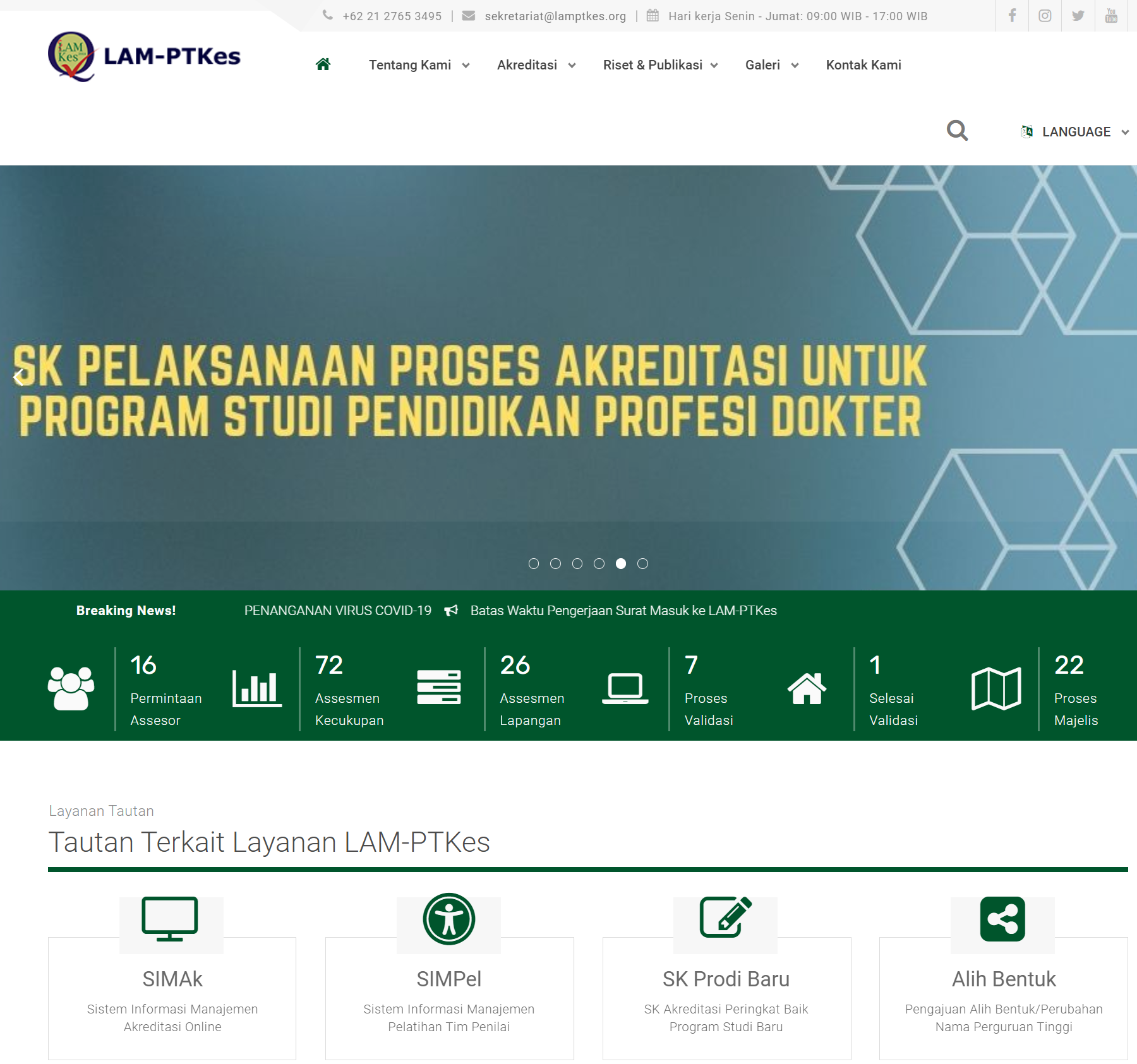 WEB UTAMA LAM-PTKes (lamptkes.org)
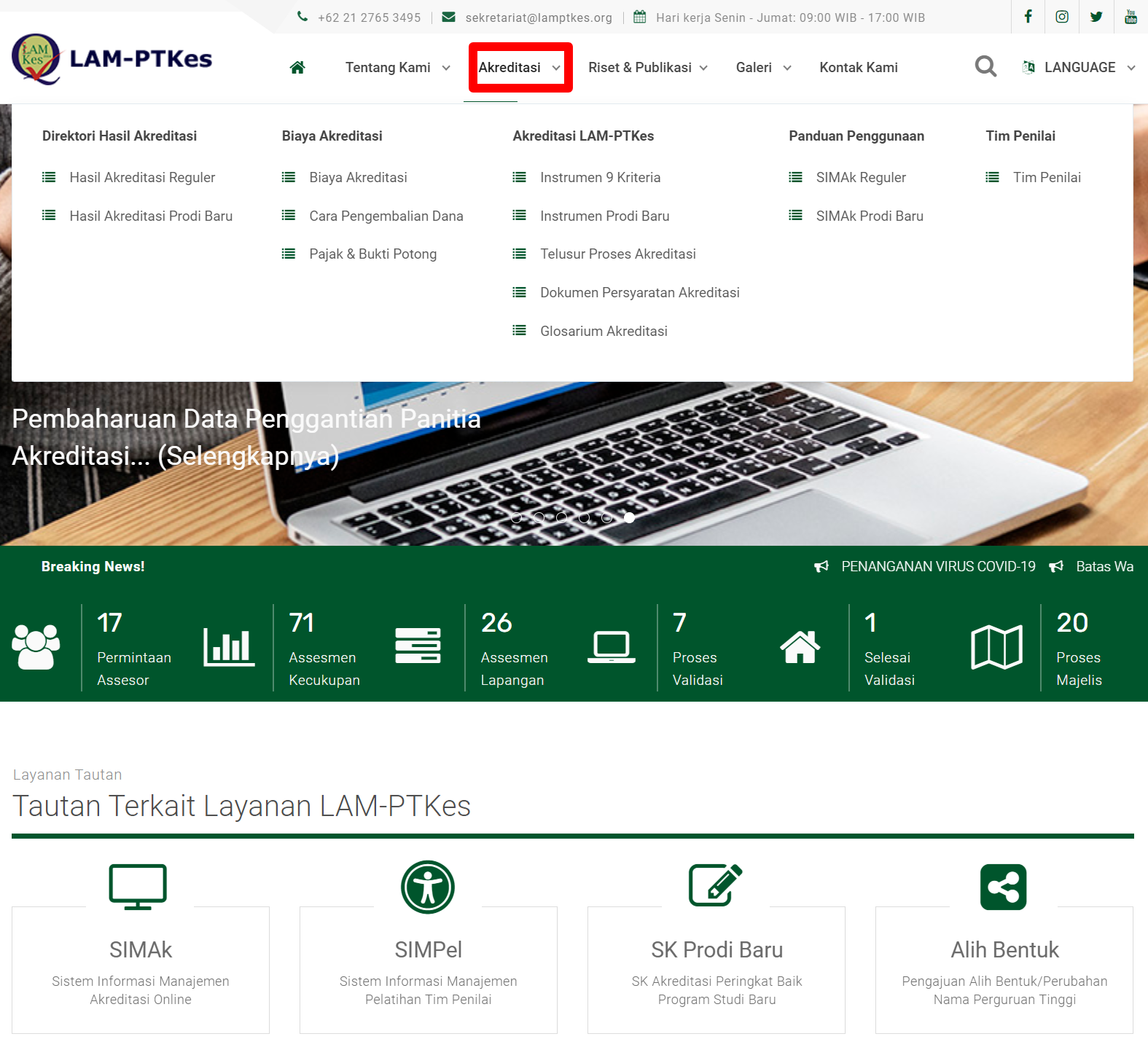 WEB Klinik Akreditasi(klinikonline.lamptkes.org)
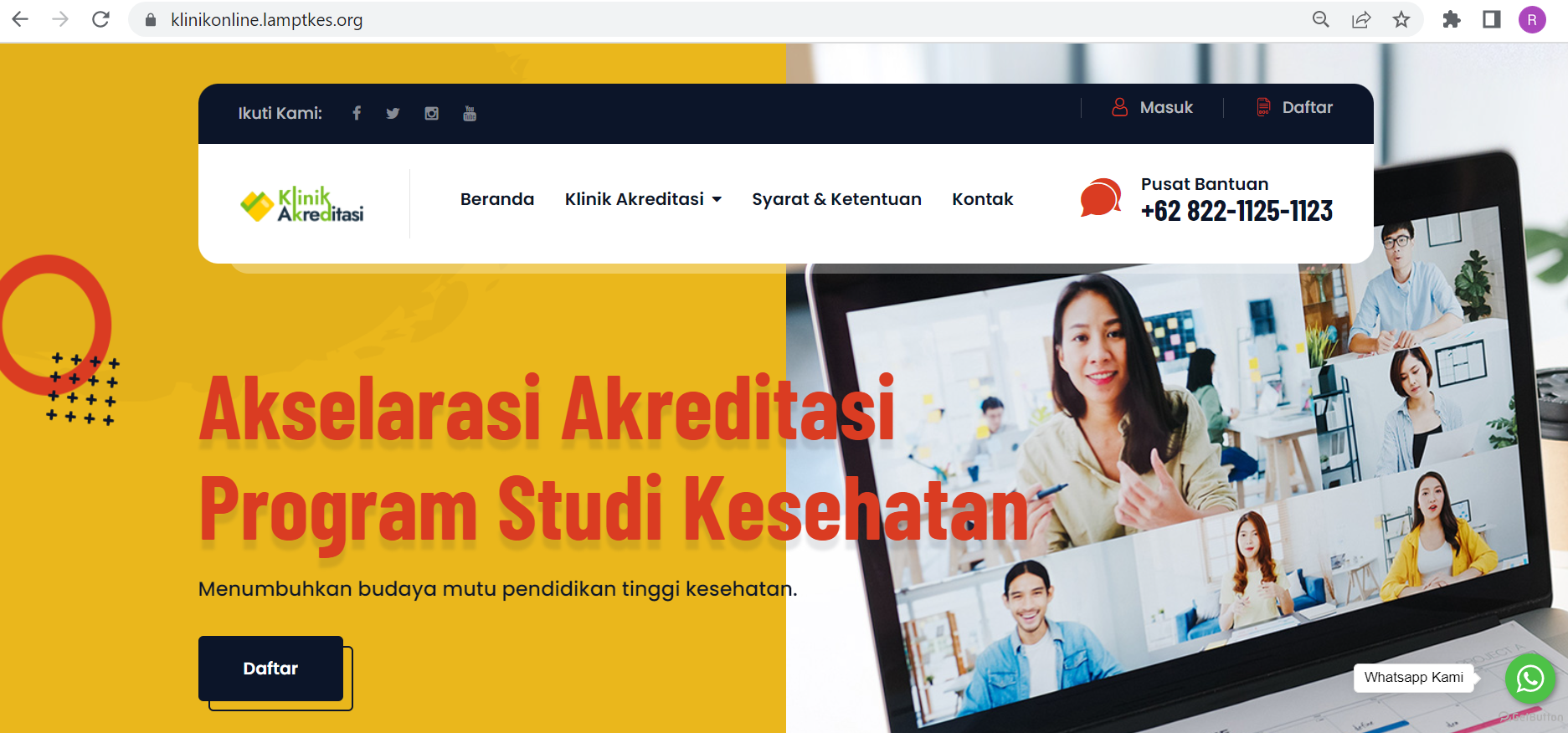 Web konseling Akreditasi LAM-PTKes (konselingakreditasi.lamptkes.org)
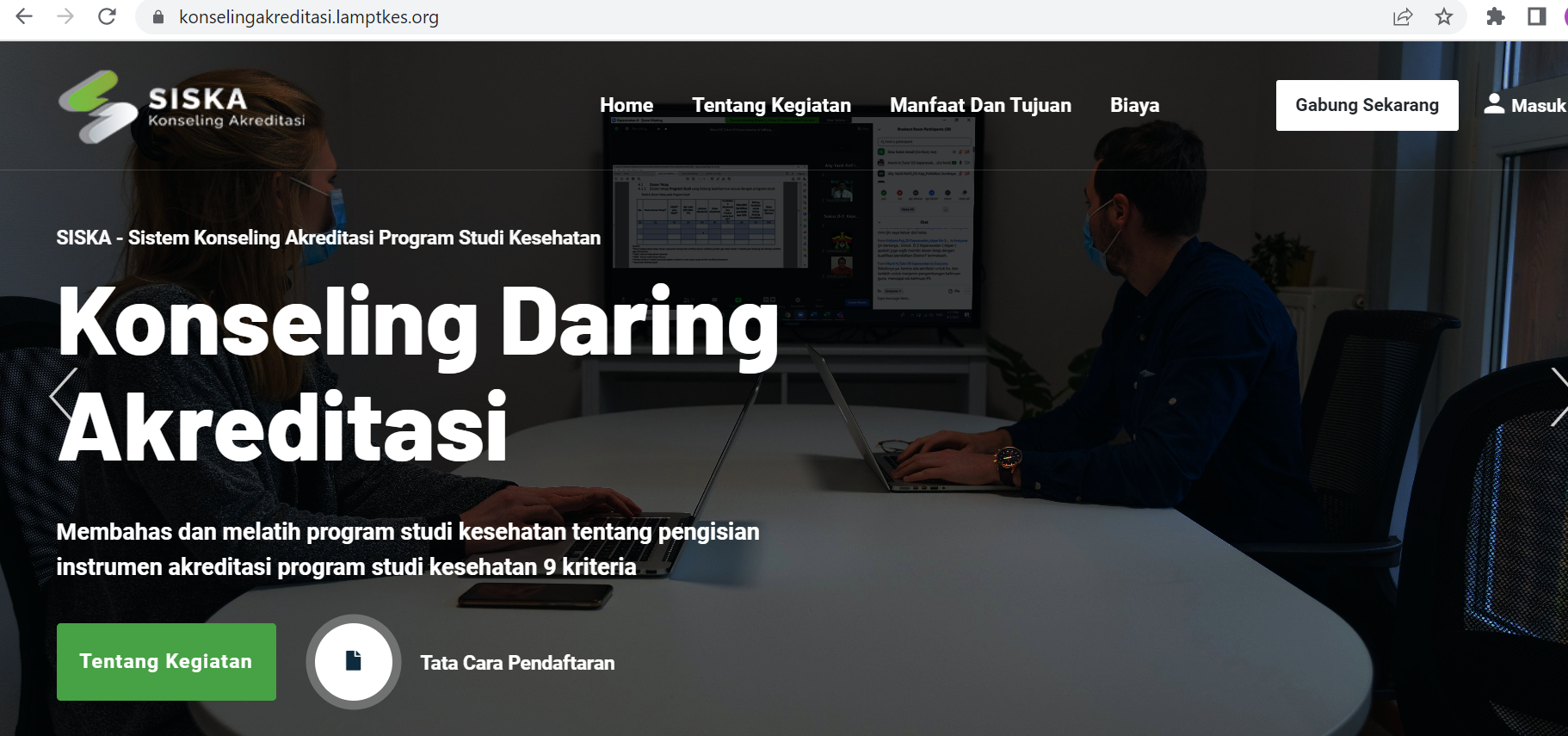 SIMAK 9 Kriteria URL (https://akreditasi.lamptkes.org)
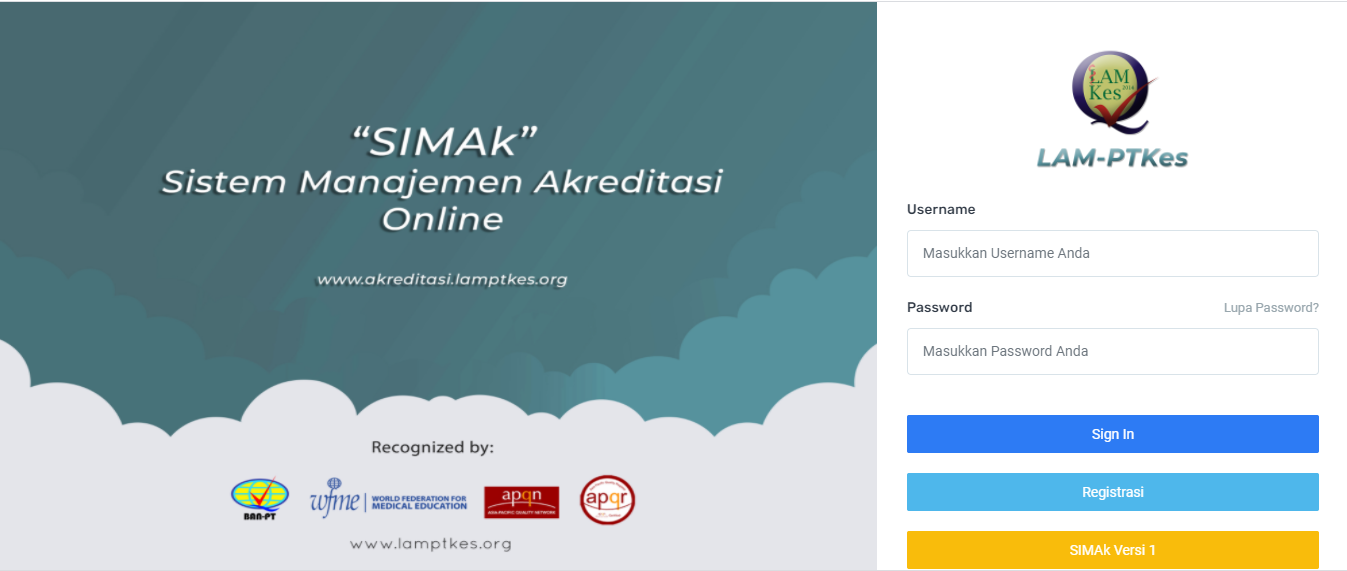 SIMAK Prodi Baru URL (https://akreditasi.lamptkes.org)
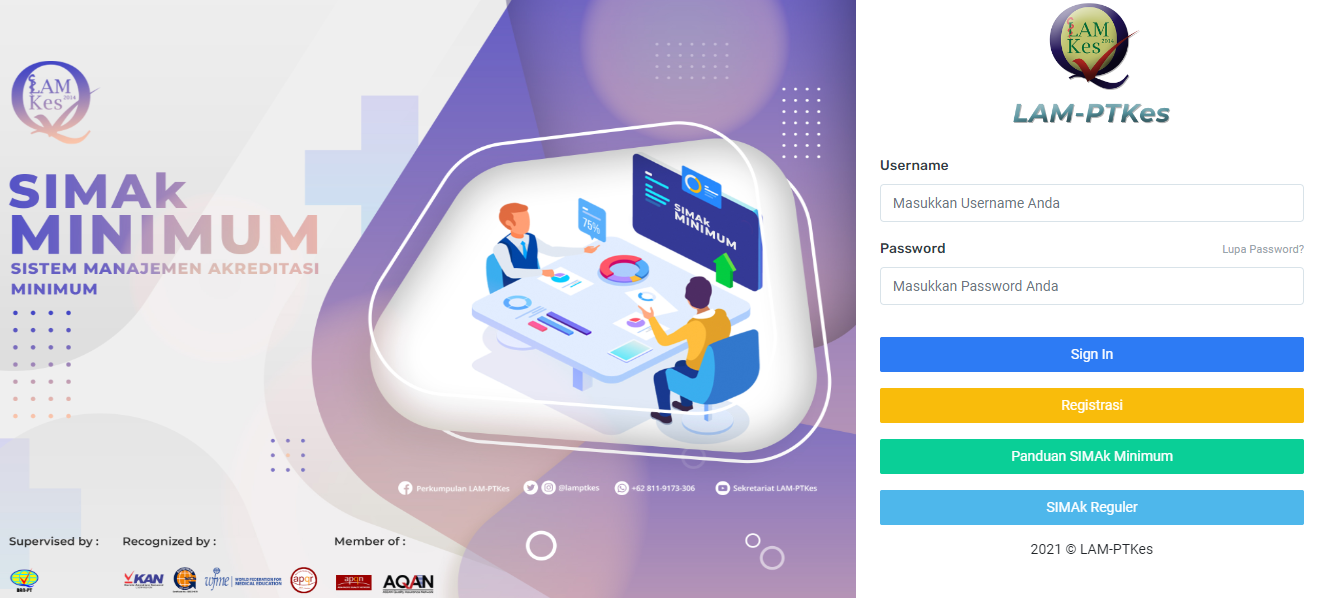 Alih Bentuk URL (https://alihbentuk.lamptkes.org)
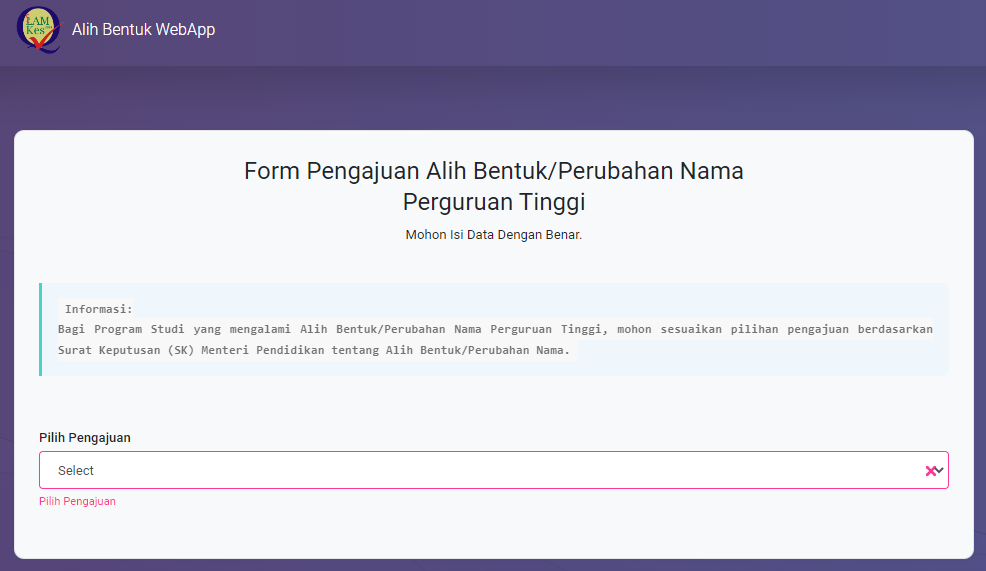 Pemberian Akreditasi Peringkat Baik bagi Program Studi Baru URL (https://skprodibaru.lamptkes.org)
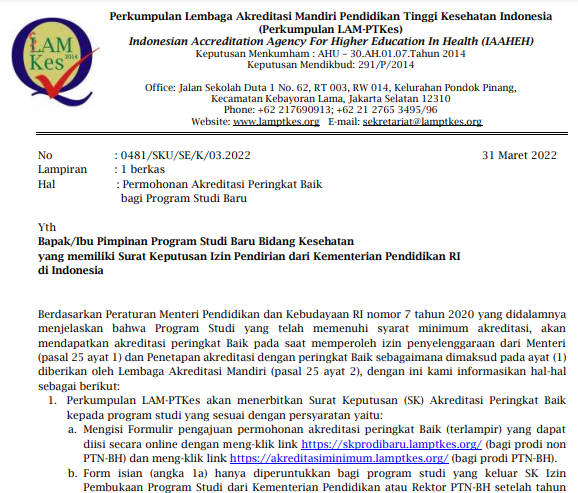 Pemberian Akreditasi Peringkat Baik bagi Program Studi Baru URL (https://skprodibaru.lamptkes.org)
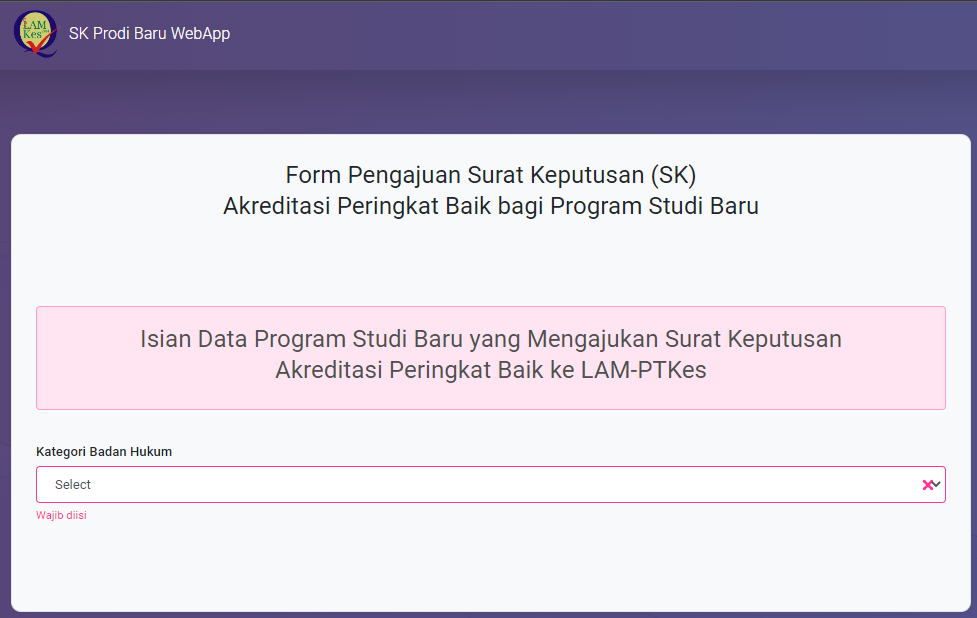 Pemberian Akreditasi Peringkat Baik bagi Program Studi Baru URL (https://skprodibaru.lamptkes.org)
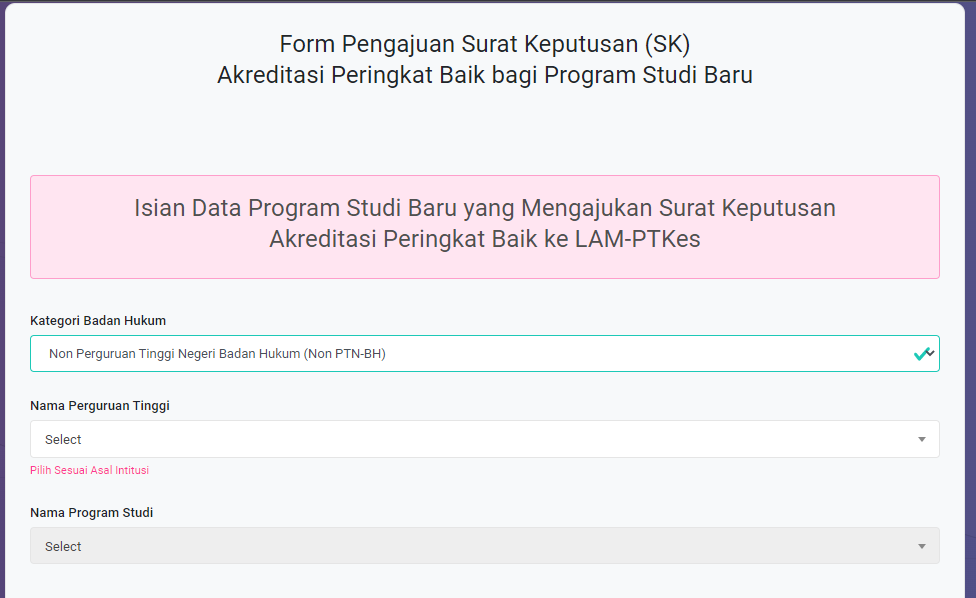 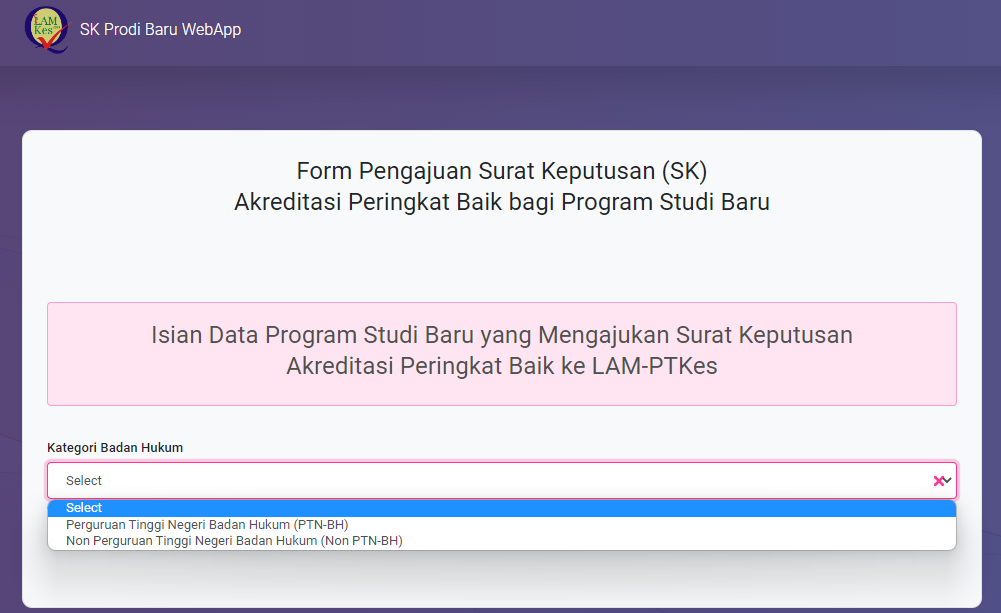 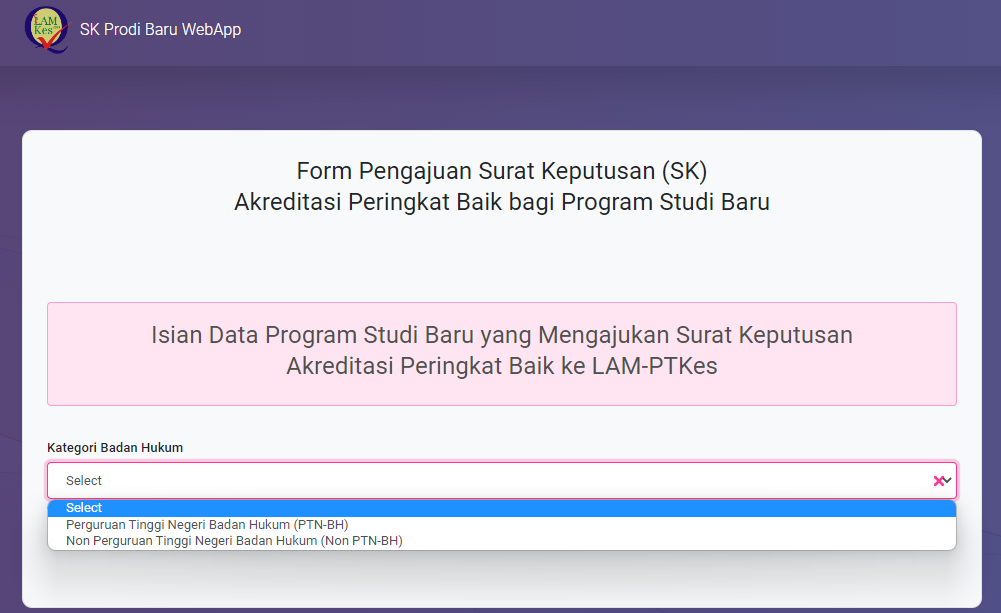 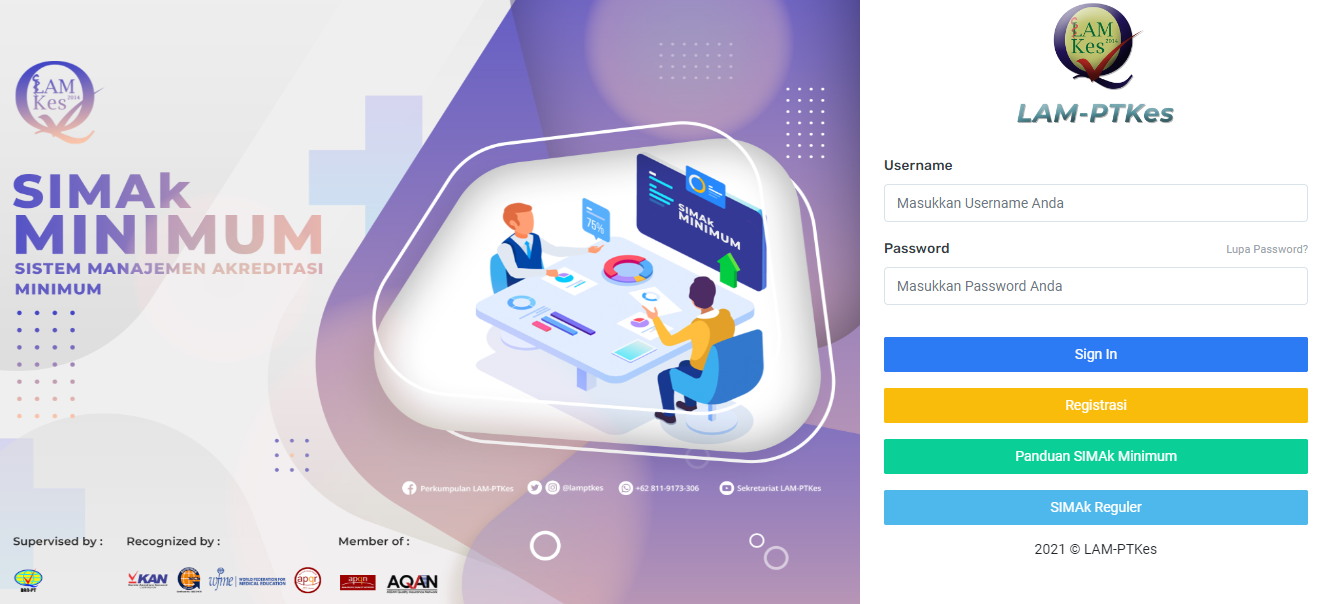 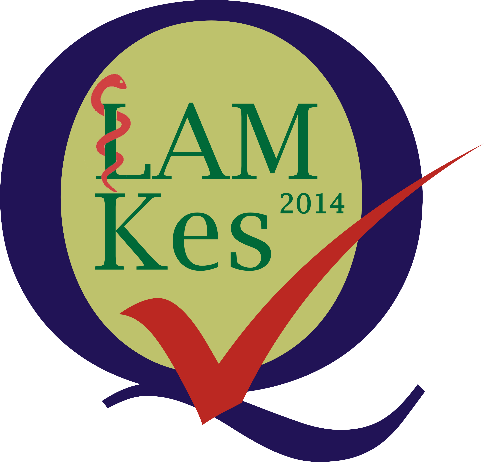 Thank you
Tim IT LAM-PTKes